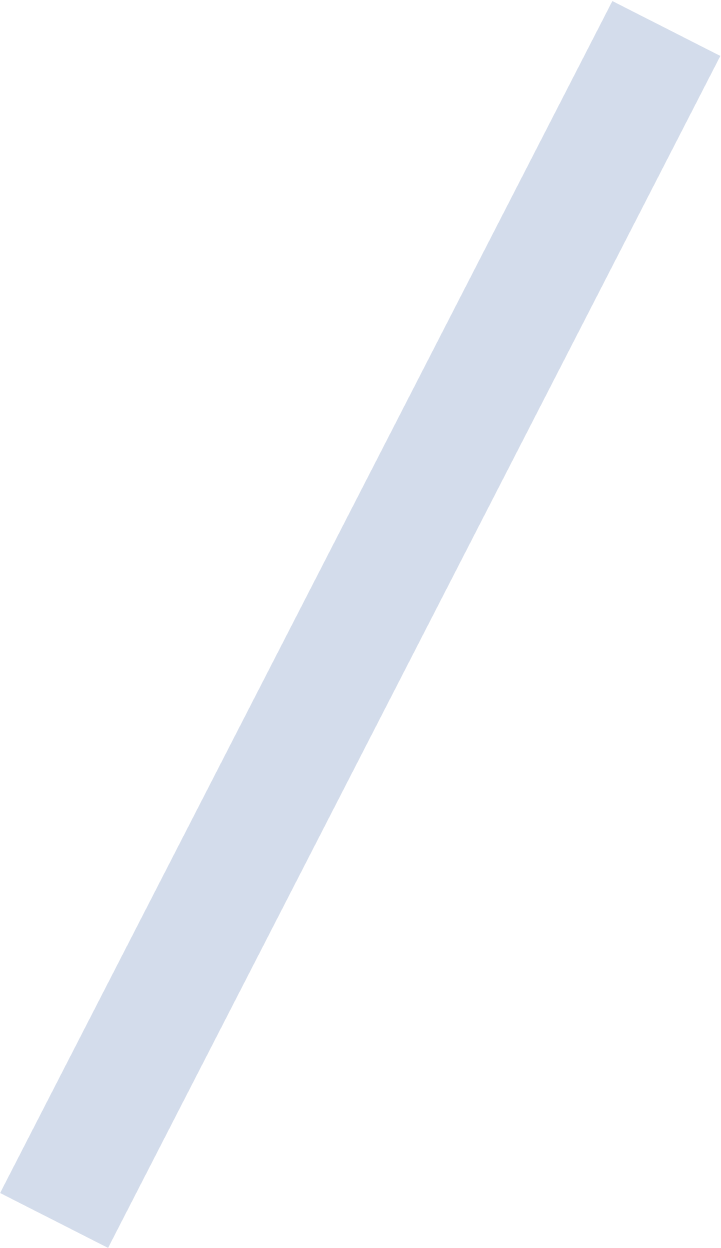 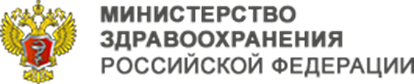 Отчет о работе 
Федерального научно-практического центра паллиативной медицинской помощи 
ФГАОУ ВО Первый МГМУ 
им. И.М. Сеченова Минздрава России (Сеченовский Университет) 
за 2022 год
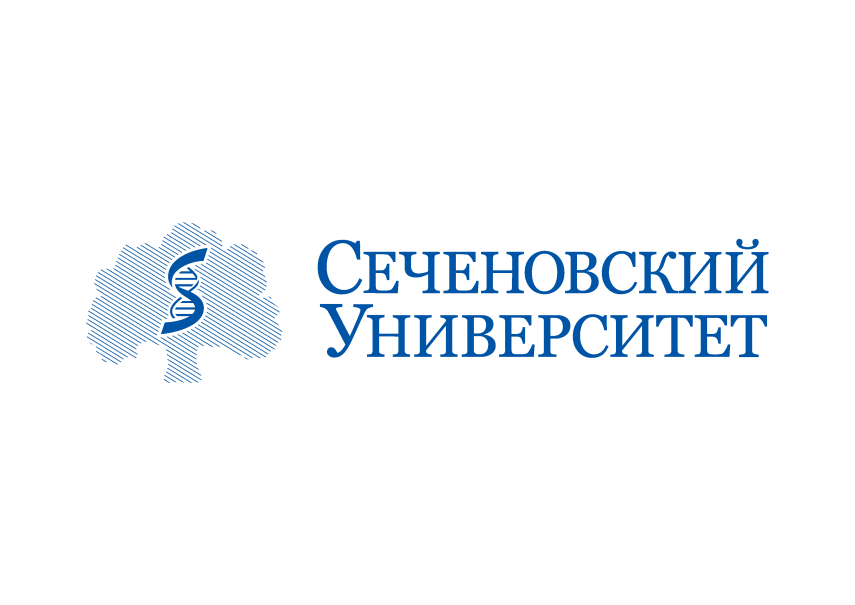 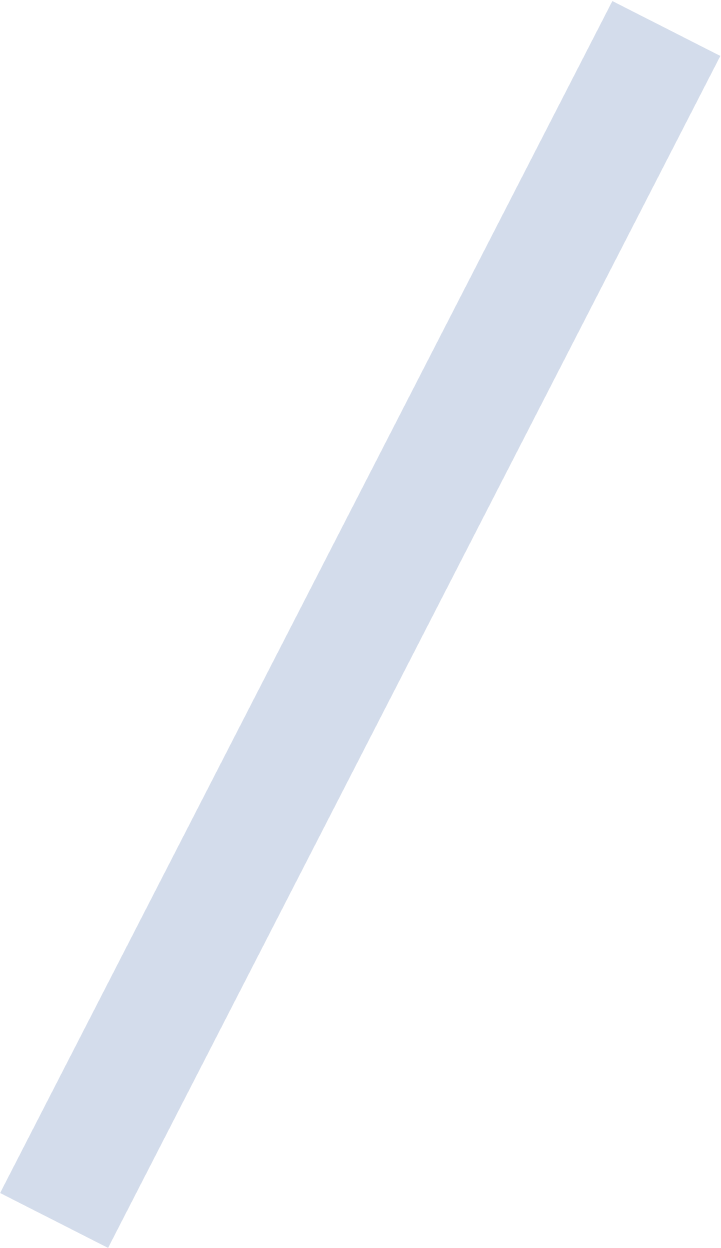 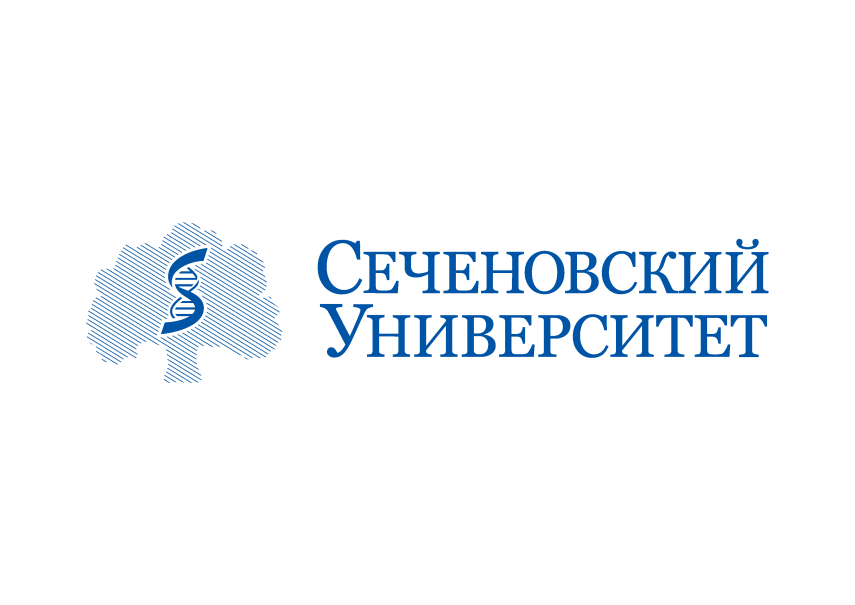 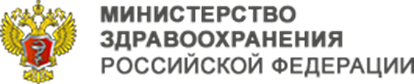 Задачи ФНПЦ ПМП
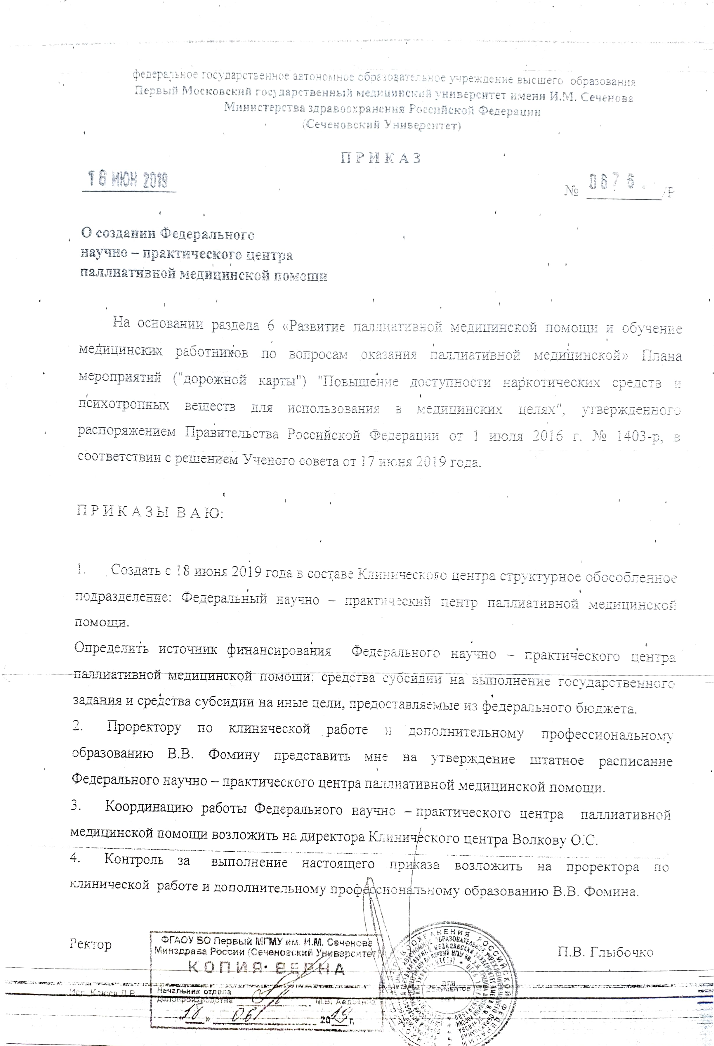 утверждены паспортом комплекса процессных мероприятий«Развитие системы оказания паллиативной медицинской помощи», реализуемого в составе государственной программы Российской Федерации «Развитие здравоохранения»
На базе ФГАОУ ВО Первый МГМУ им. И.М. Сеченова Минздрава России организован и осуществляет свою деятельность Федеральный научно-практический центр паллиативной медицинской помощи, основными задачами которого является:
обеспечение методической поддержки и координации реализации комплекса процессных мероприятий "Развитие системы оказания паллиативной медицинской помощи» субъектам Российской Федерации; 
осуществление мониторинга системы оказания паллиативной медицинской помощи в Российской Федерации в разрезе субъектов Российской Федерации;
подготовка отчетных, информационных и аналитических материалов по вопросам реализации комплекса процессных мероприятий "Развитие системы оказания паллиативной медицинской помощи"; на основании данных мониторинга и отчетов субъектов Российской Федерации осуществляется определение и корректировка рисков реализации комплекса процессных мероприятий "Развитие системы оказания паллиативной медицинской помощи"; 
проведение организационно-методических мероприятий
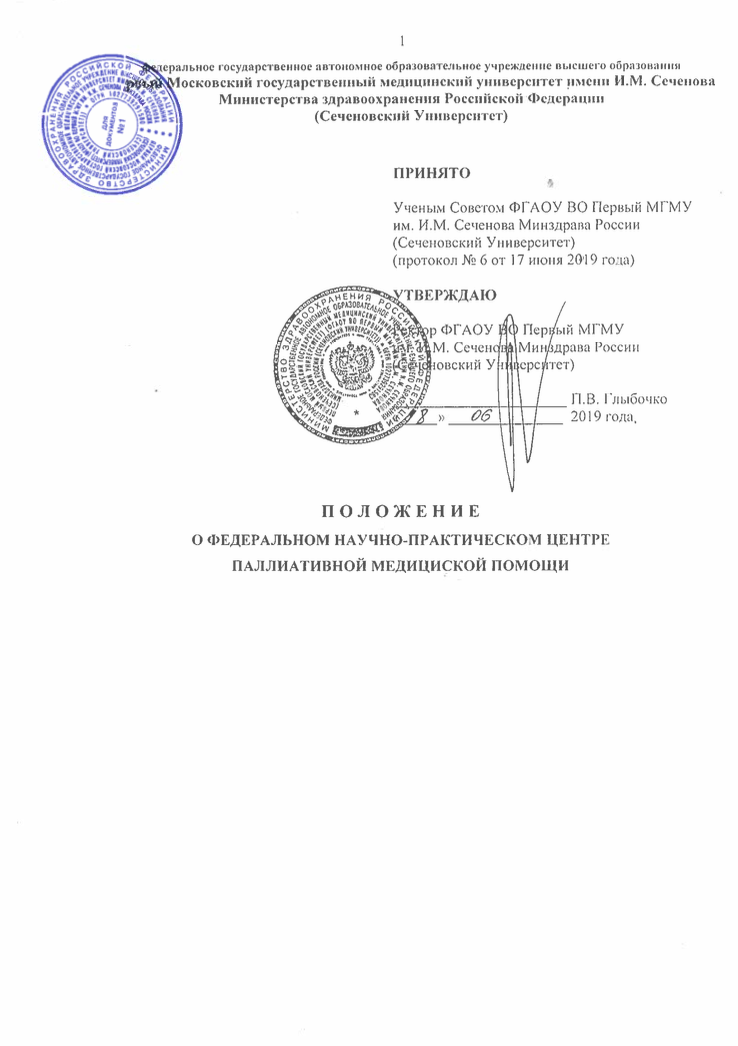 проведение анализа данных мониторинга
определение и корректировка рисков реализации комплекса процессных мероприятий «Развитие системы оказания паллиативной медицинской помощи»
осуществление мониторинга системы оказания паллиативной медицинской помощи в Российской Федерации в разрезе субъектов Российской Федерации
подготовка отчетных, информационных и аналитических материалов по вопросам реализации комплекса процессных мероприятий «Развитие системы оказания паллиативной медицинской помощи»
выполнение работ по обеспечению методической поддержки и координации реализации комплекса процессных мероприятий «Развитие системы оказания паллиативной медицинской помощи» субъектам Российской Федерации
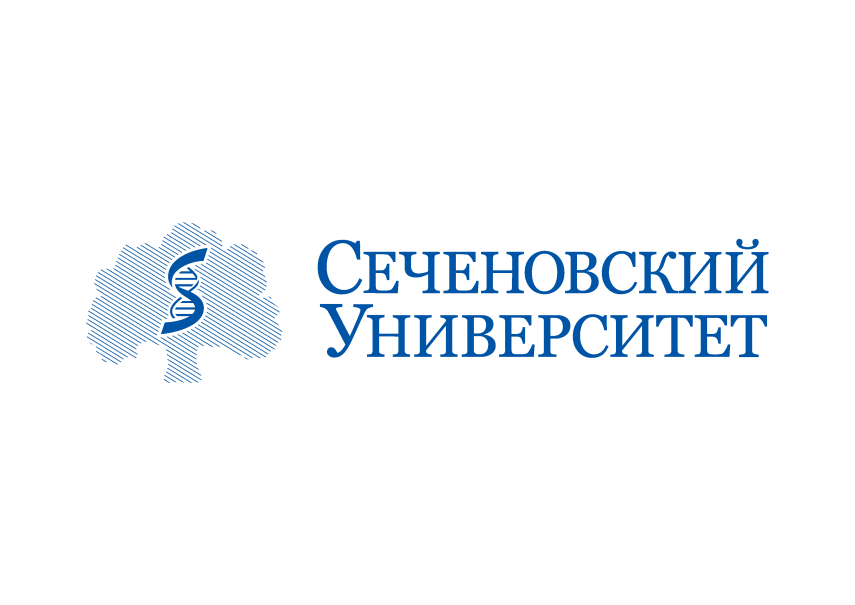 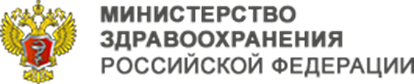 Соглашение о предоставлении из федерального бюджета субсидии в
соответствии с абзацем вторым пункта 1 статьи 78.1 Бюджетного
кодекса Российской Федерации
4.3.9. Обеспечение в рамках реализации комплекса процессных мероприятий«Развитие системы оказания паллиативной медицинской помощи», реализуемого в составе государственной программы Российской Федерации «Развитие здравоохранения» выполнение мероприятий:
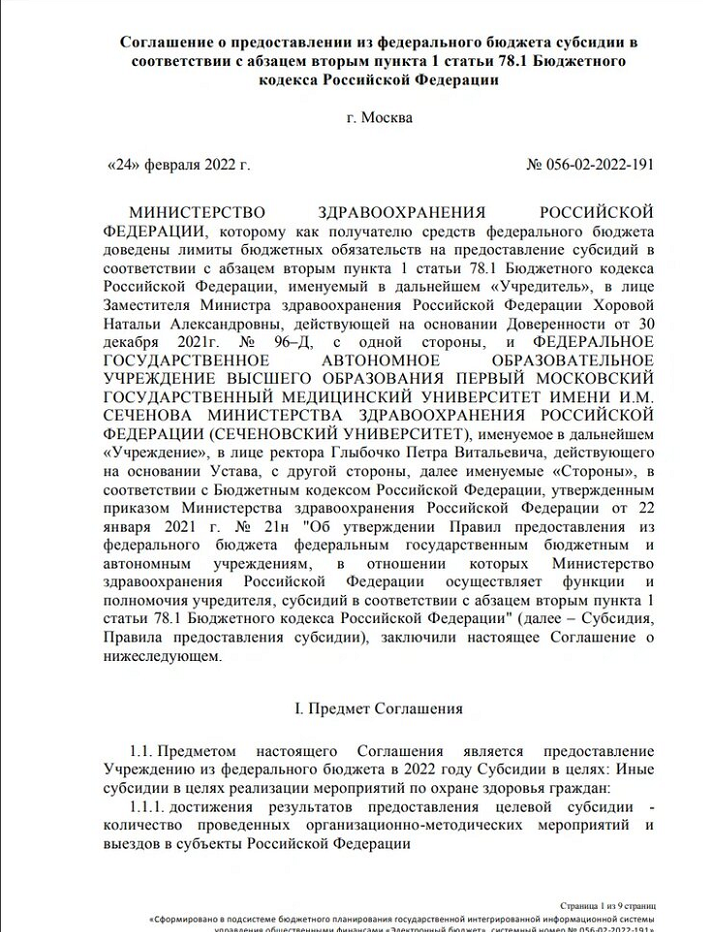 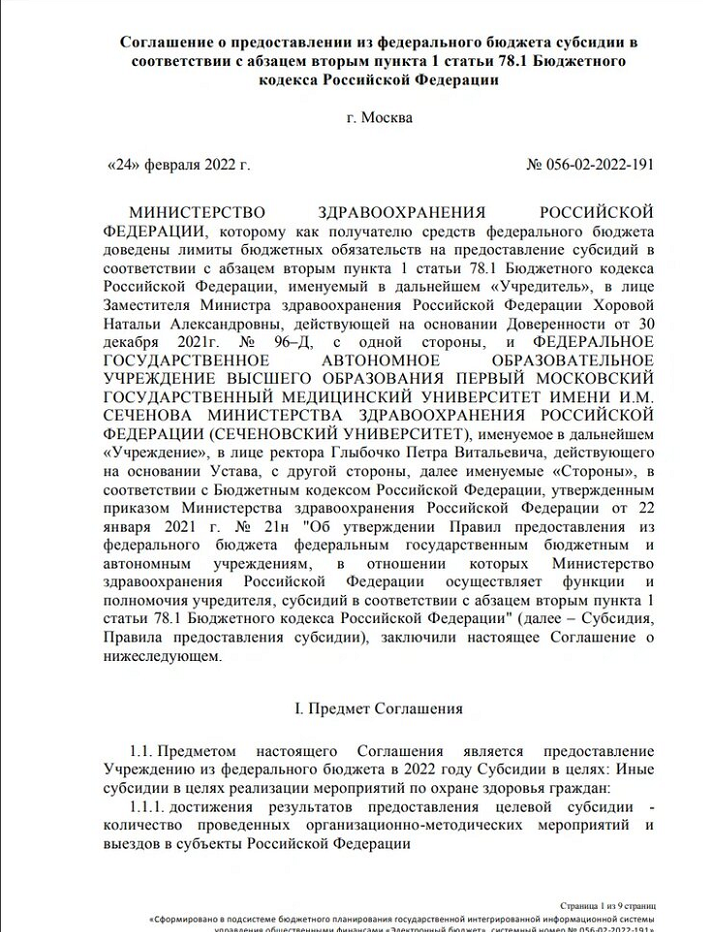 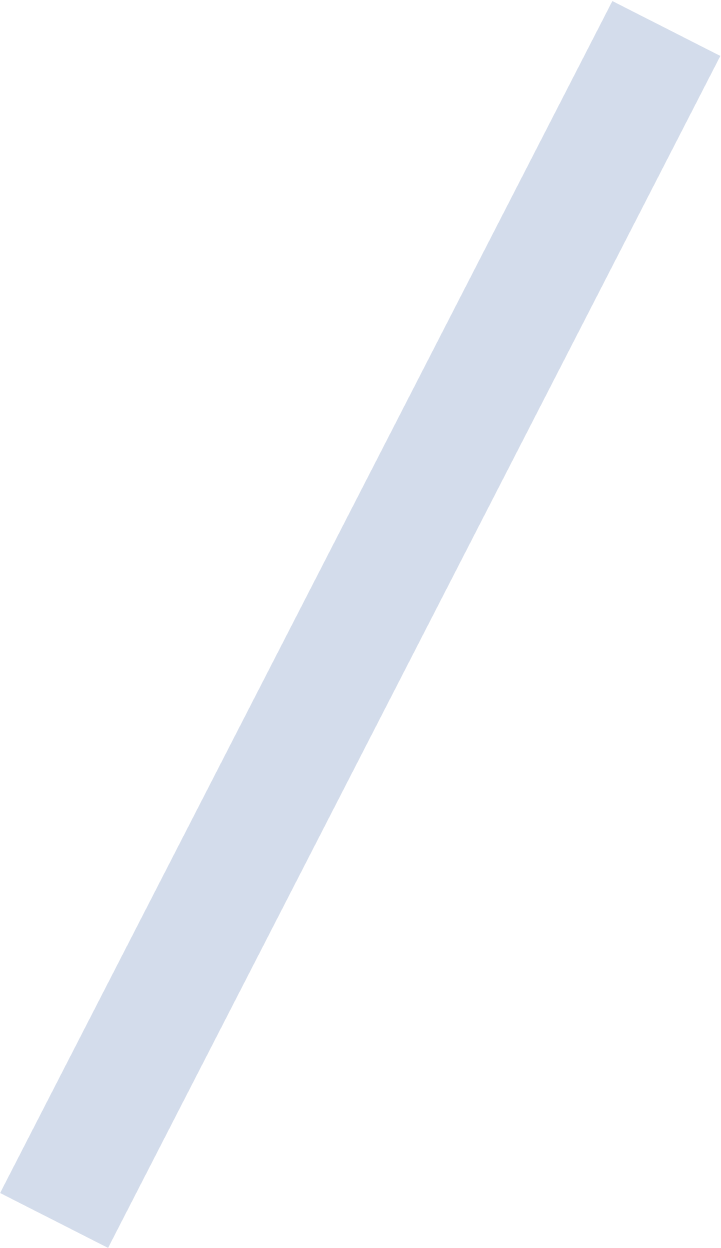 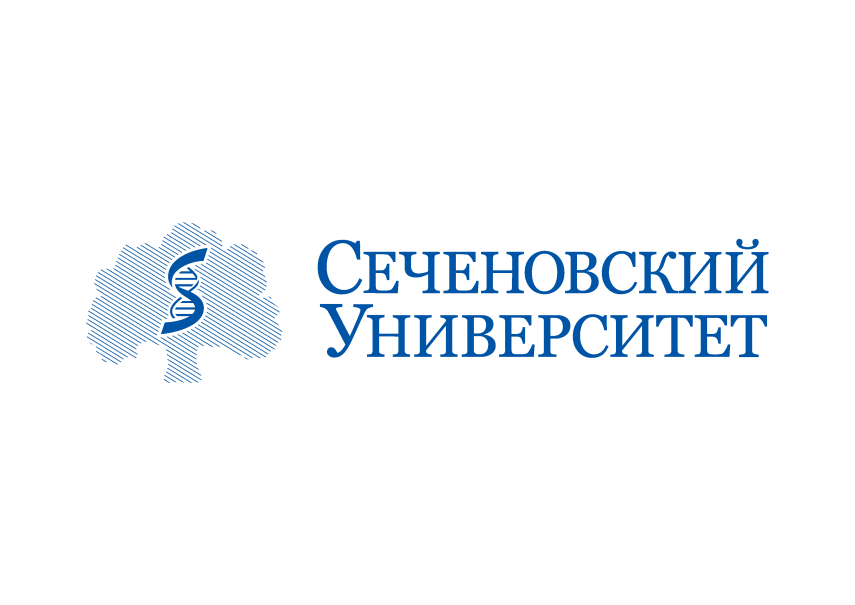 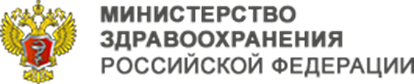 Показатели работы ФНПЦ ПМП
утверждены паспортом комплекса процессных мероприятий«Развитие системы оказания паллиативной медицинской помощи», реализуемого в составе государственной программы Российской Федерации «Развитие здравоохранения»
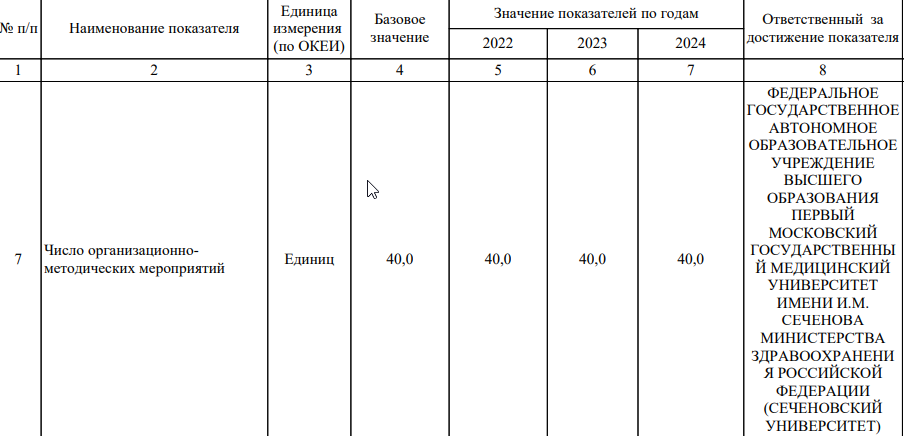 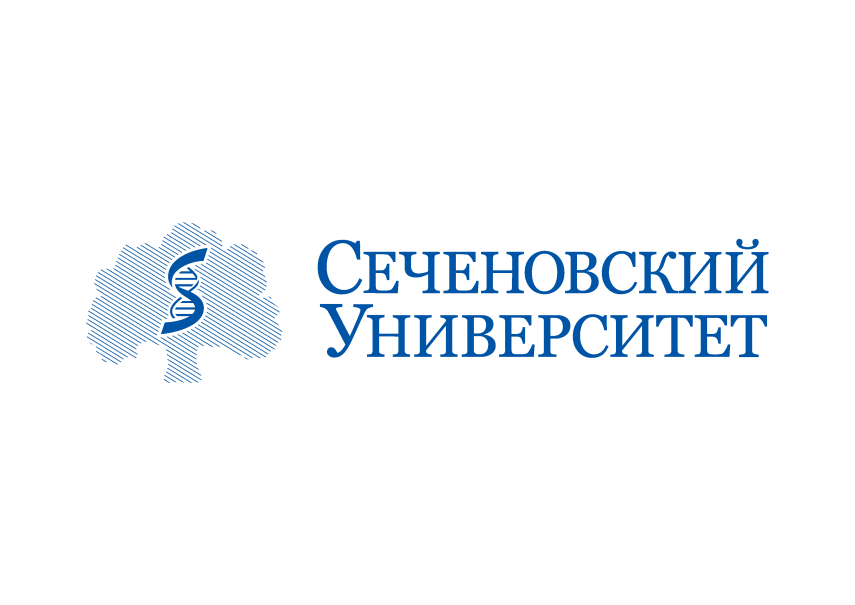 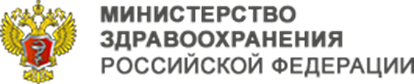 Круглые столы: «Стратегия действий по повышению доступности паллиативной помощи в странах СНГ»; «Реализация в субъектах РФ 189-ФЗ; «Детские хосписы регионов России».
2022 год
Совещания в режиме видео-конференц-связи с представителями Минздрава России, Минфина России, НИФИ Минфина России, представителями органов исполнительной власти субъектов Российской Федерации в сфере охраны здоровья по вопросу реализации Федерального закона от 13 июля 2020 г. № 189-ФЗ
2
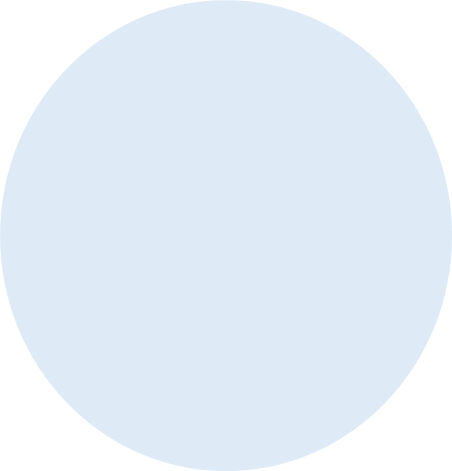 3
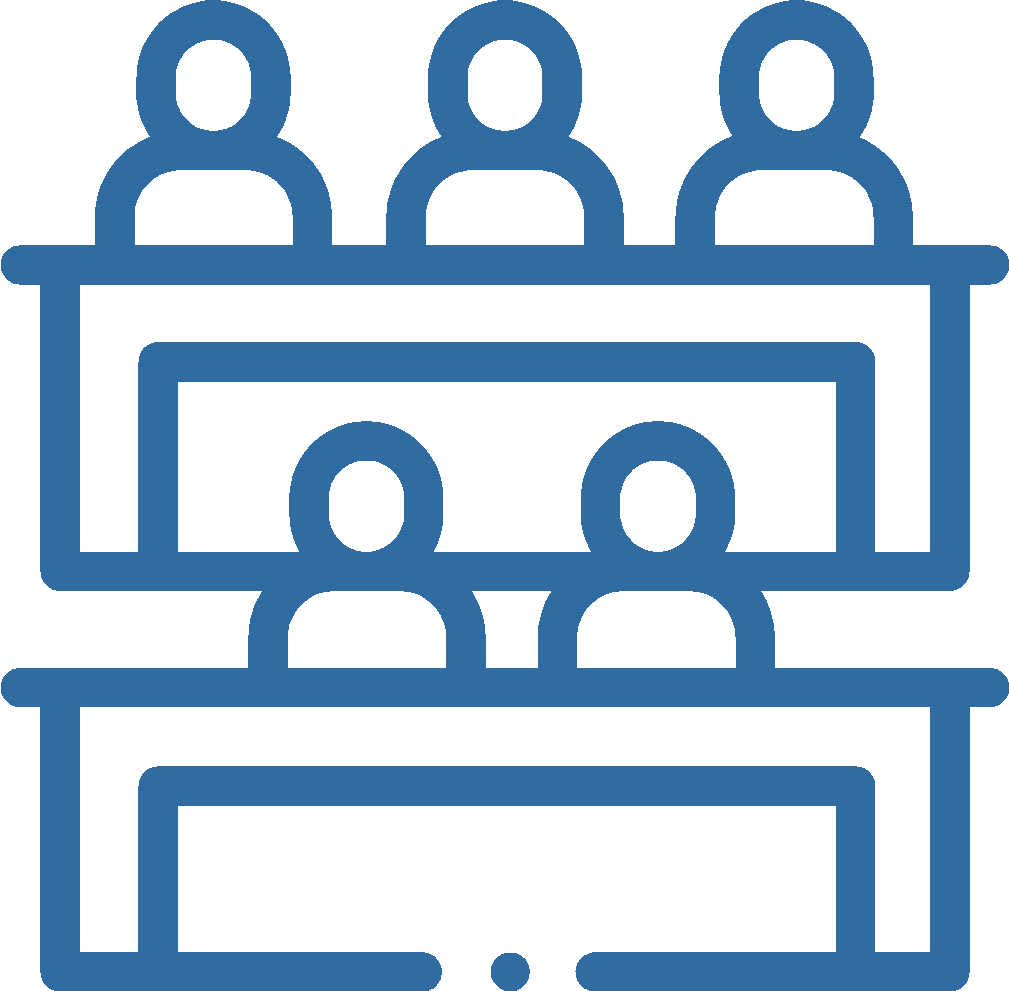 Совещание в режиме видео-конференц-связи с главными внештатными специалистами по паллиативной медицинской помощи субъектов Российской Федерации по вопросу возможности замены лекарственных препаратов для медицинского применения, не производимых в Российской Федерации и дружественных странах
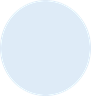 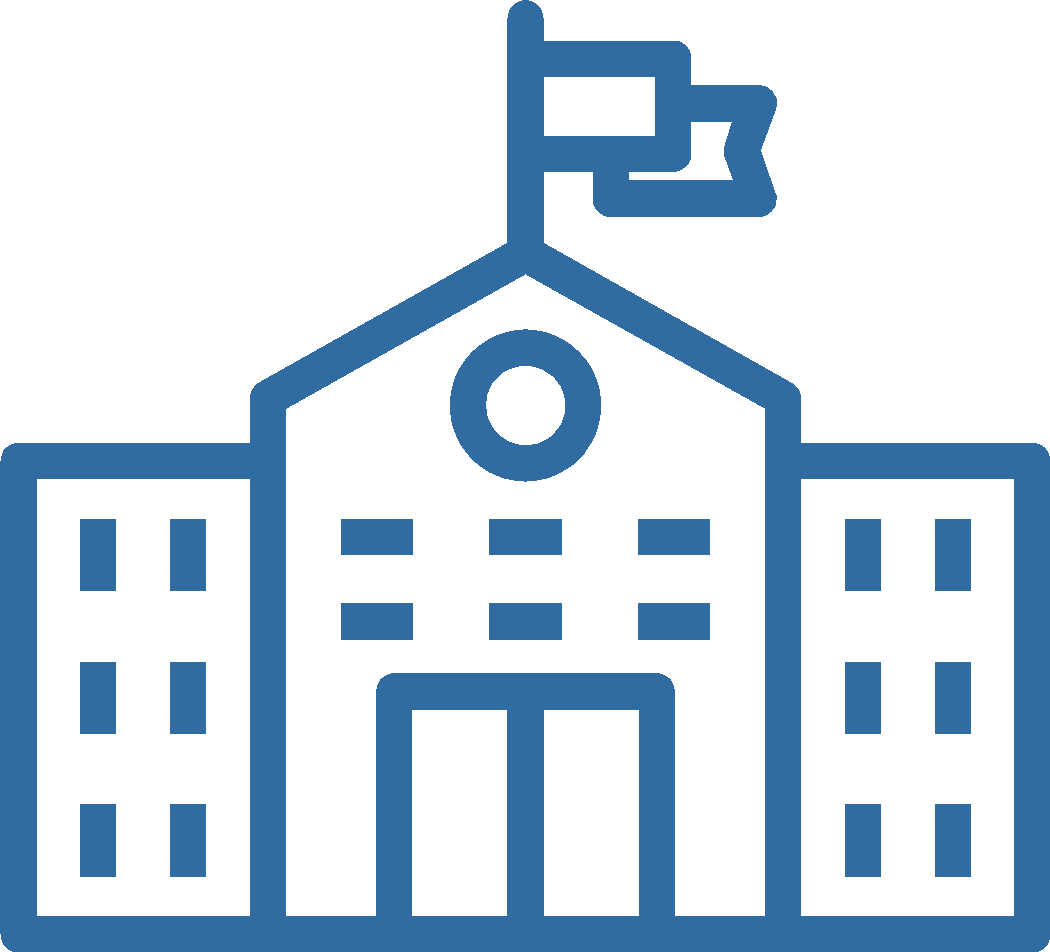 8
Совещание в режиме видео-конференц-связи с представителями органов исполнительной власти в сфере охраны здоровья федеральных округов Российской Федерации, Донецкой НР
54
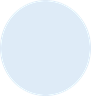 1
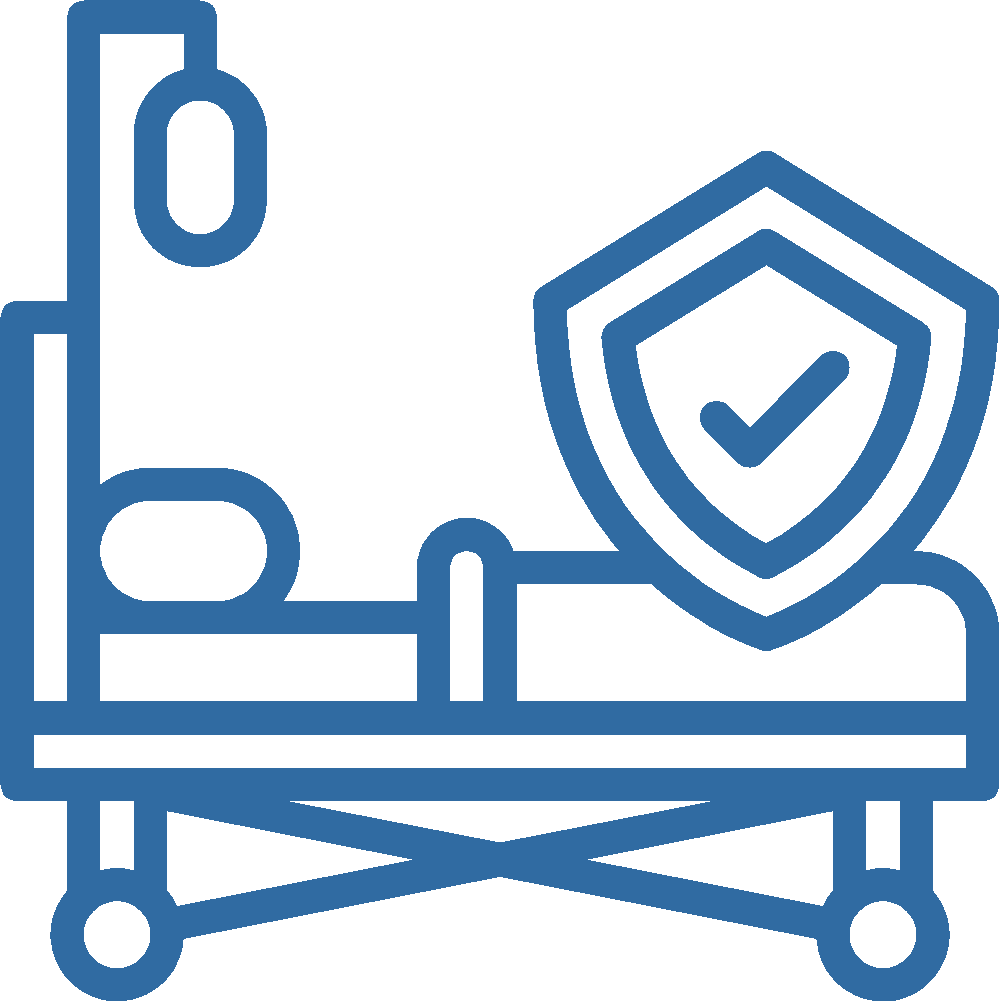 Совещания с представителями органов исполнительной власти субъектов Российской Федерации в сфере охраны здоровья по реализации Дорожной карты в рамках заседаний профильной комиссии Минздрава России по паллиативной помощи
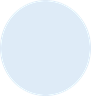 Мероприятия
ФНПЦ ПМП
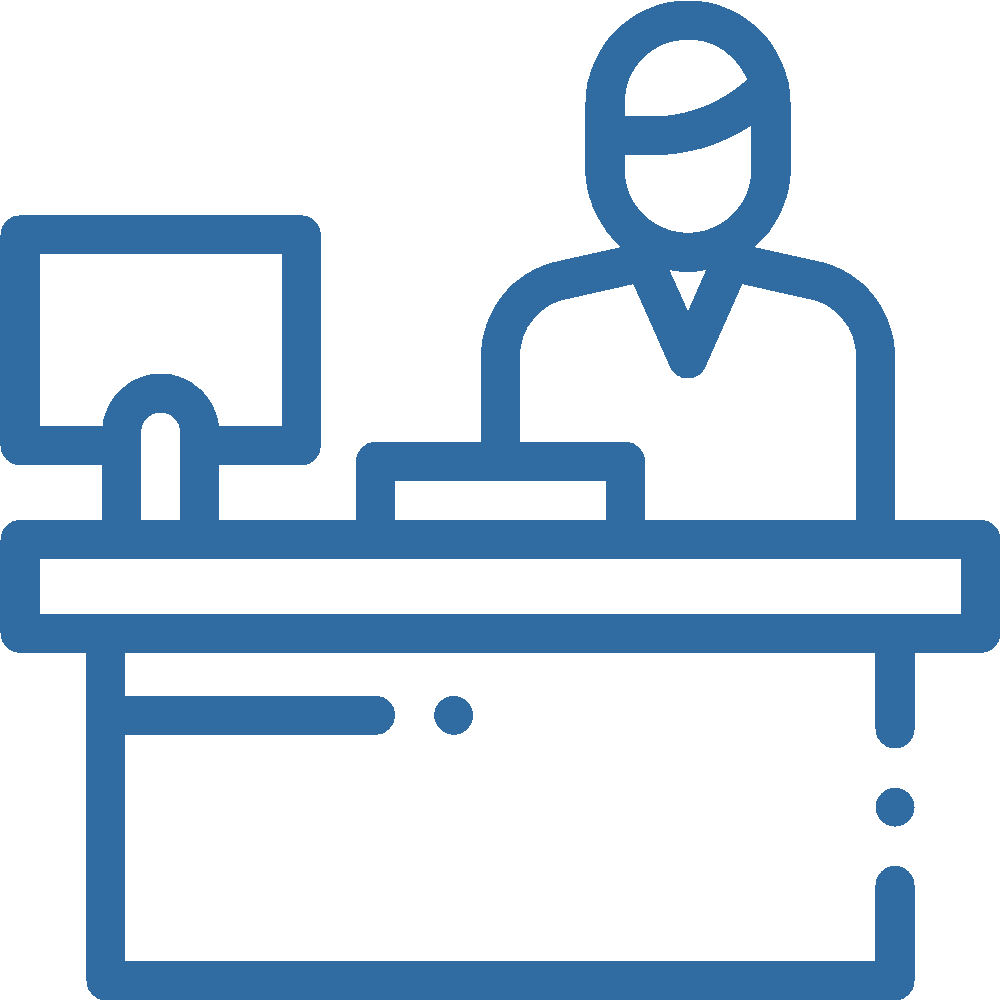 9
Выездные мероприятия
Онлайн разборы клинических случаев
Методические материалы
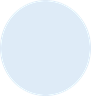 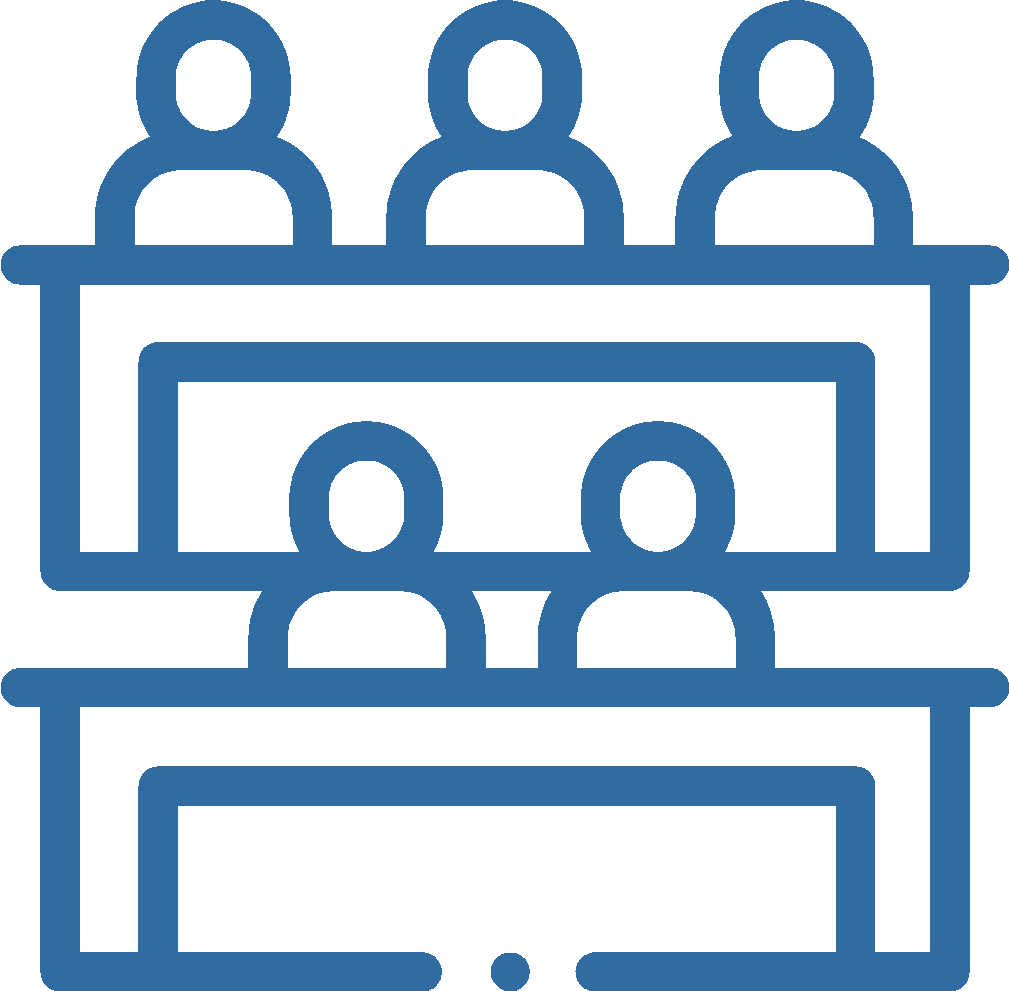 2
Мониторинг реализации региональных программ системы оказания ПМП (сбор и анализ данных в автоматизированной системе мониторинга медицинской статистики (asmms.mednet.ru). Обучающие мероприятия, тематические семинары, методическая помощь главным внештатным специалистам, экспертная оценка медико-технических заданий, консультации, ответы на запросы…
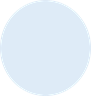 4
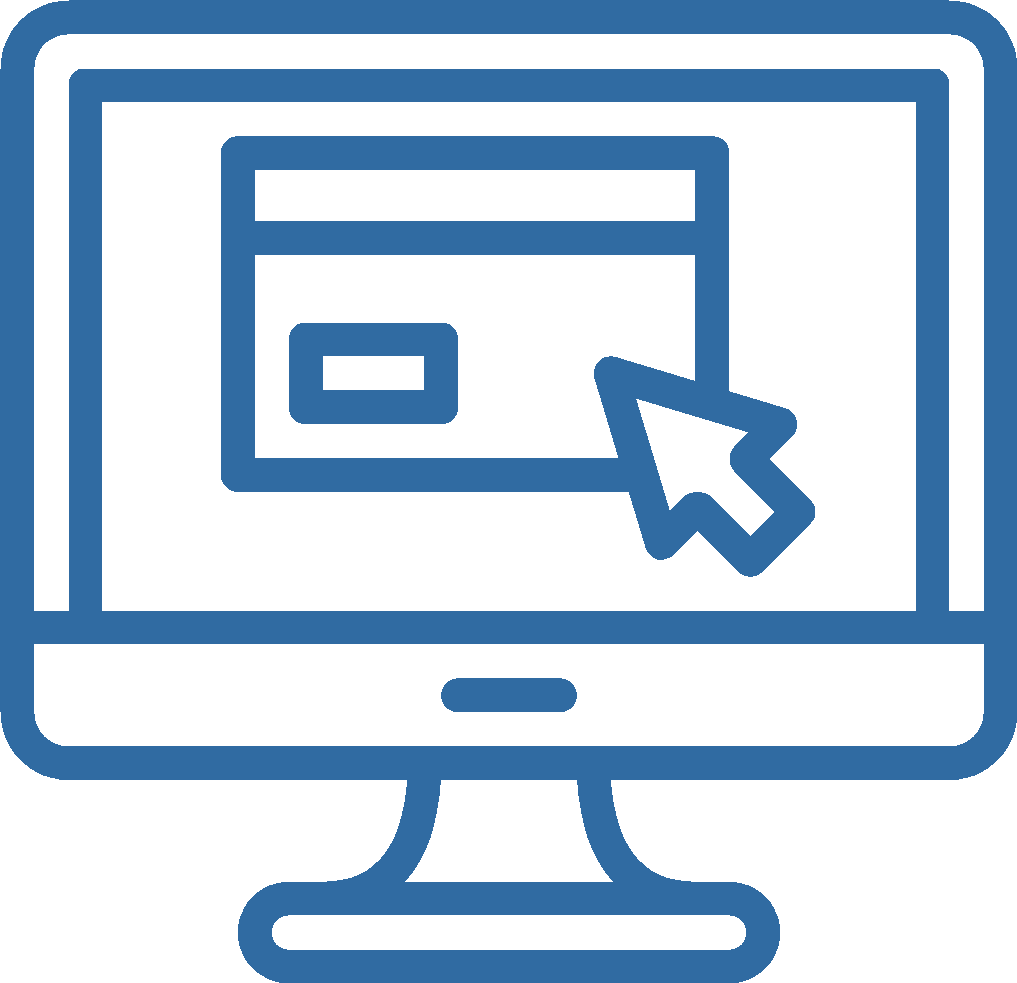 Совещание в режиме видео-конференц-связи с главными внештатными специалистами по паллиативной медицинской помощи субъектов Российской Федерации по вопросу возможности замены лекарственных препаратов для медицинского применения, не производимых в Российской Федерации и дружественных странах
Круглый стол на тему “Паллиативная помощь пожилым пациентам и людям с неизлечимыми хроническими заболеваниями, перенесшим COVID-19”
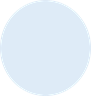 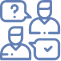 1
постоянно
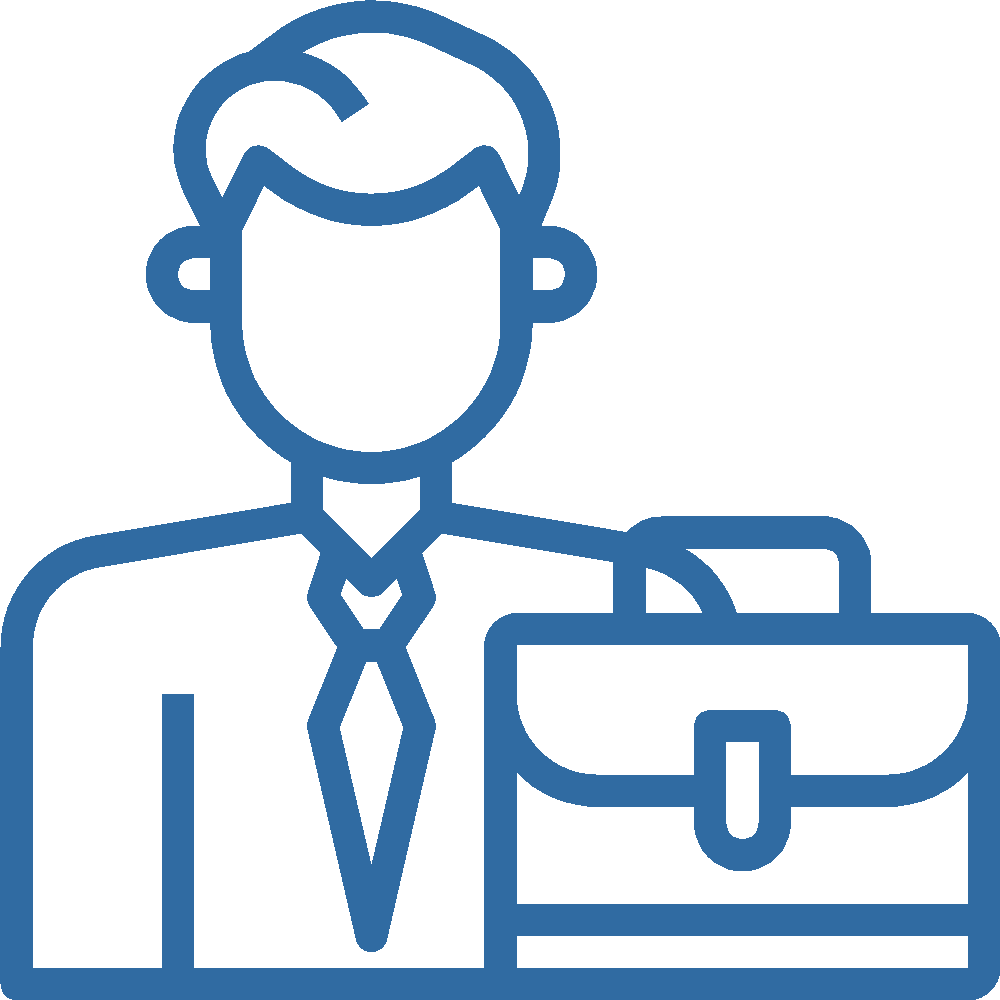 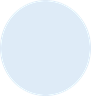 25
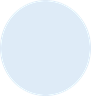 2
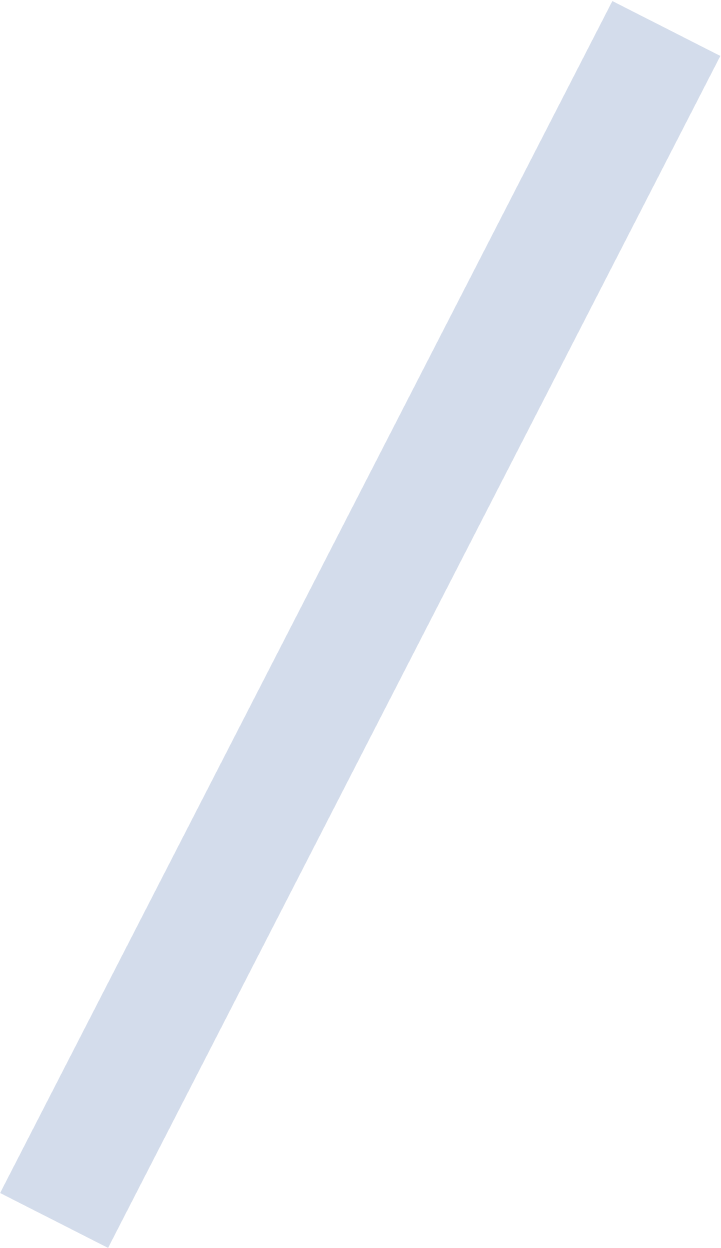 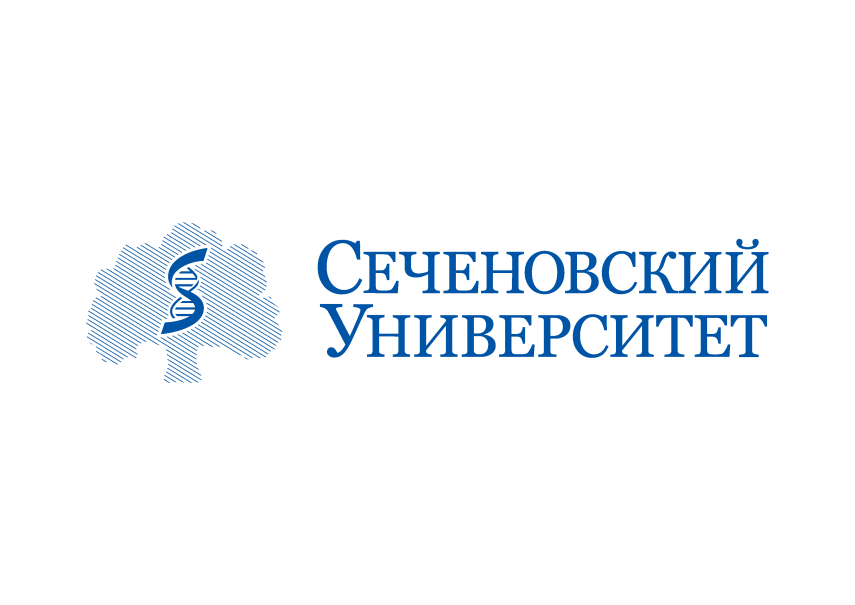 Анализ доступности ПМП детям и взрослым в субъектах РФ
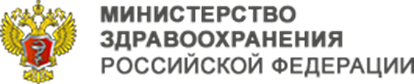 Совещания в режиме видео-конференц-связи с представителями органов исполнительной власти субъектов Российской Федерации в сфере охраны здоровья, главными внештатными специалистами
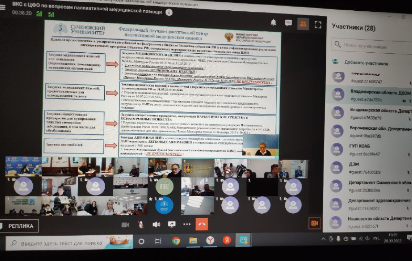 Реализация утвержденных региональных программ «Развитие системы оказания ПМП» в субъектах РФ
Анализ представленных данных в автоматизированной системе мониторинга
Обозначены риски невыполнения ВЦП и «Дорожной карты» в регионах
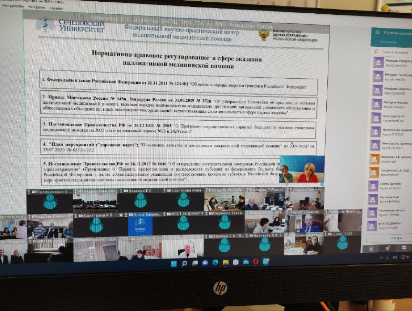 Анализ освоения средств из федерального бюджета, направленных на развитие ПМП в субъекте в 2022 году
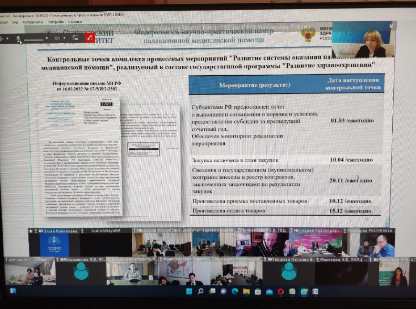 Протоколы и представленные к обсуждению на совещаниях аналитические материалы направлены в Министерство здравоохранения Российской Федерации и ОИВ субъектов Российской Федерации  в сфере охраны здоровья
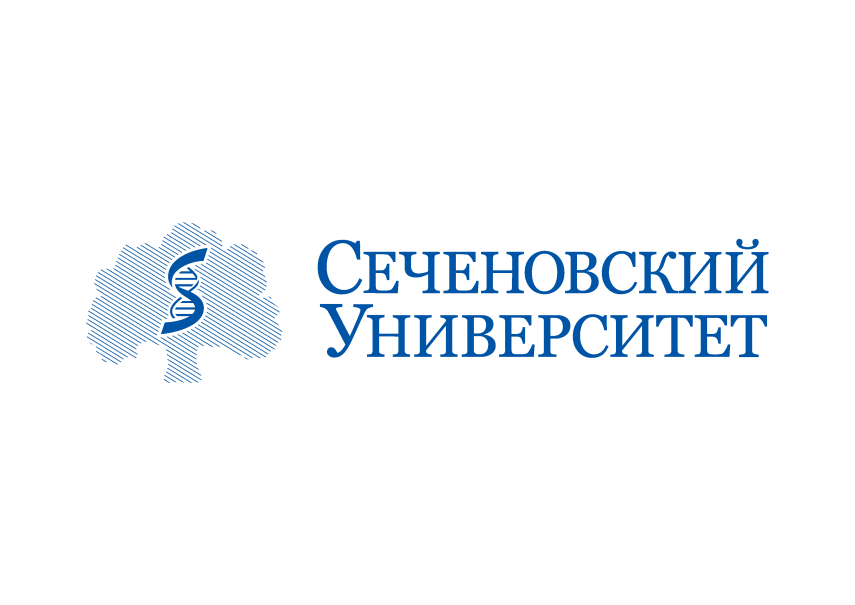 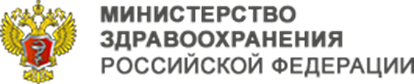 Совещание в режиме видео-конференц-связи с главными внештатными специалистами по паллиативной медицинской помощи субъектов Российской Федерации по вопросу возможности замены лекарственных препаратов для медицинского применения, не производимых в Российской Федерации и дружественных странах
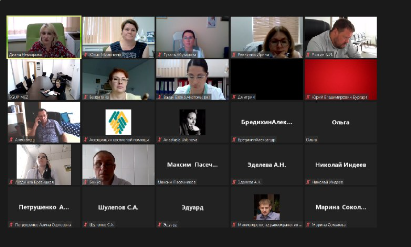 28 марта 2023 г.
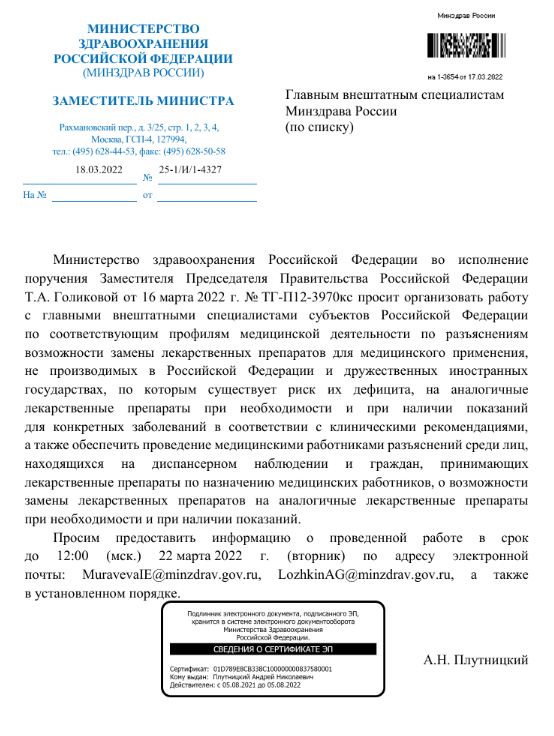 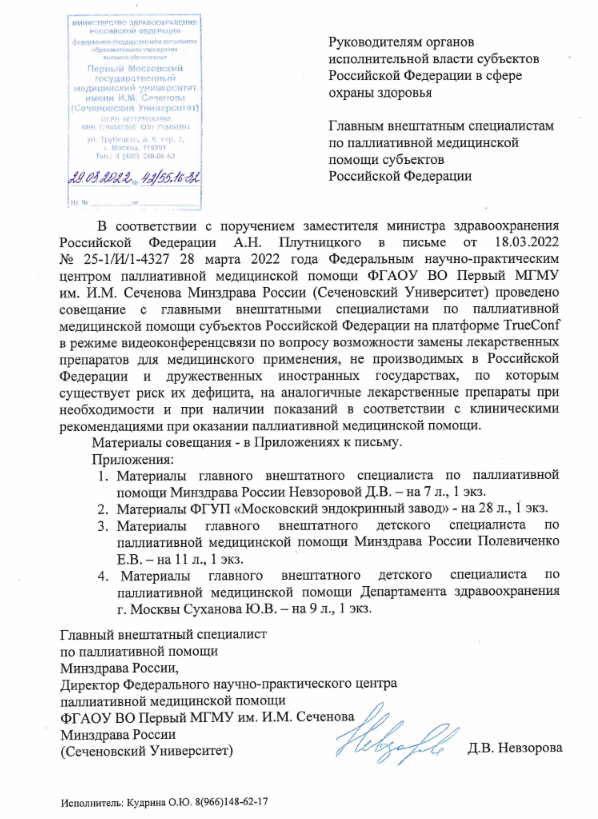 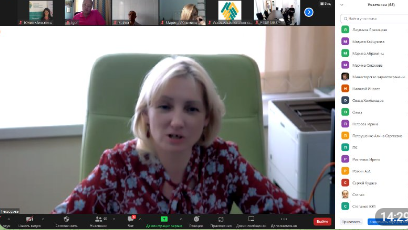 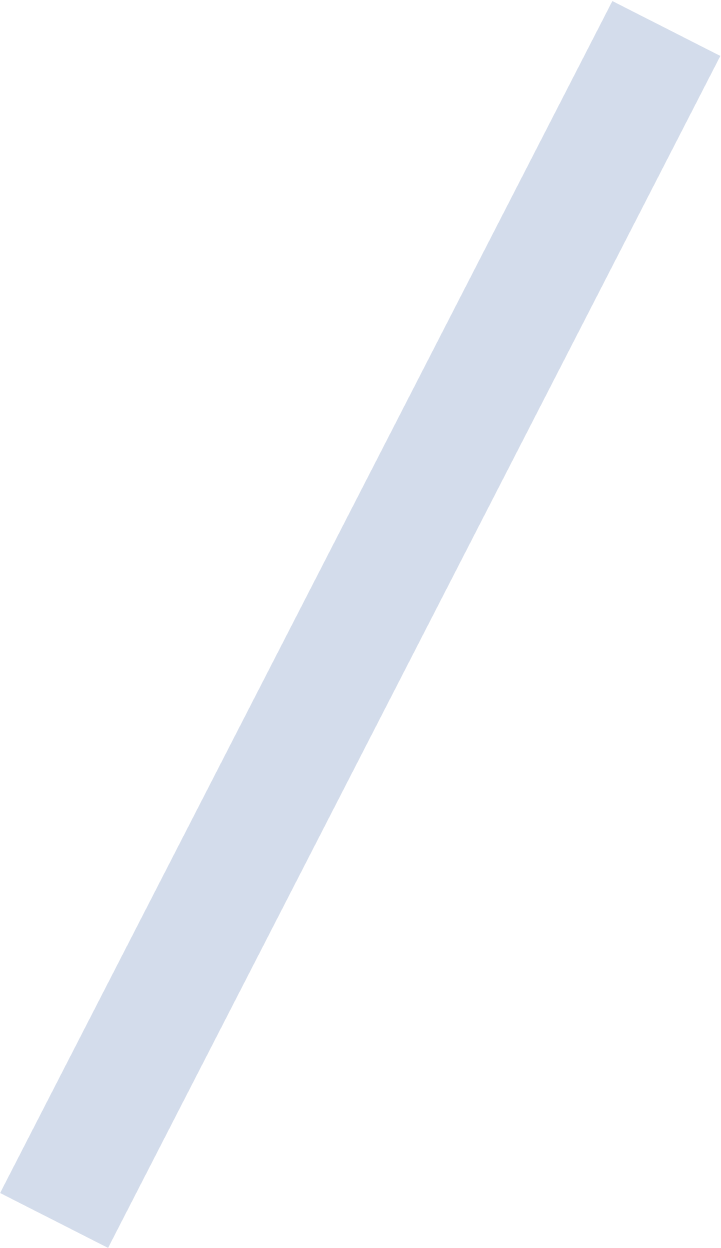 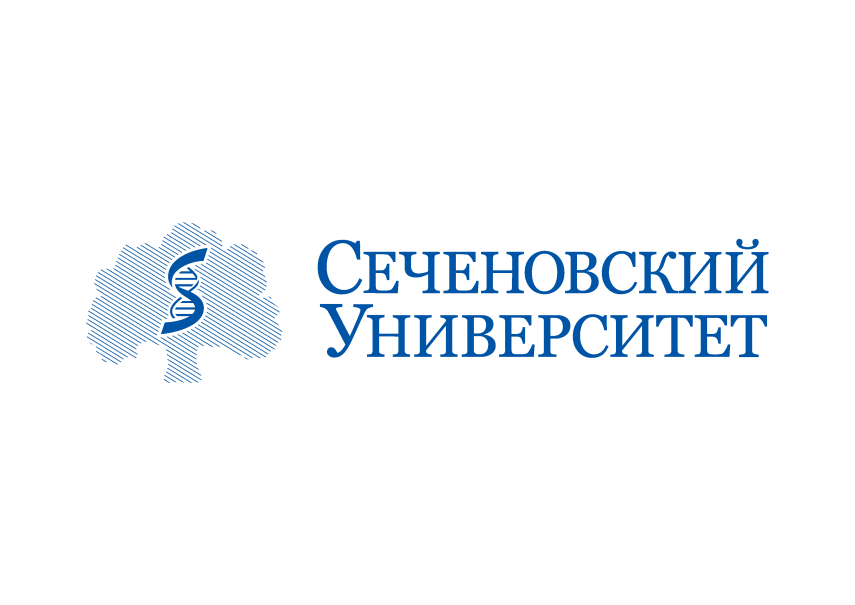 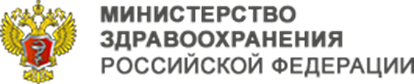 Совещания с представителями органов исполнительной власти и главными внештатными специалистами по ПМП взрослым и детям субъектов Российской Федерации по анализу исполнения мероприятий и контрольных показателей «Дорожной карты»
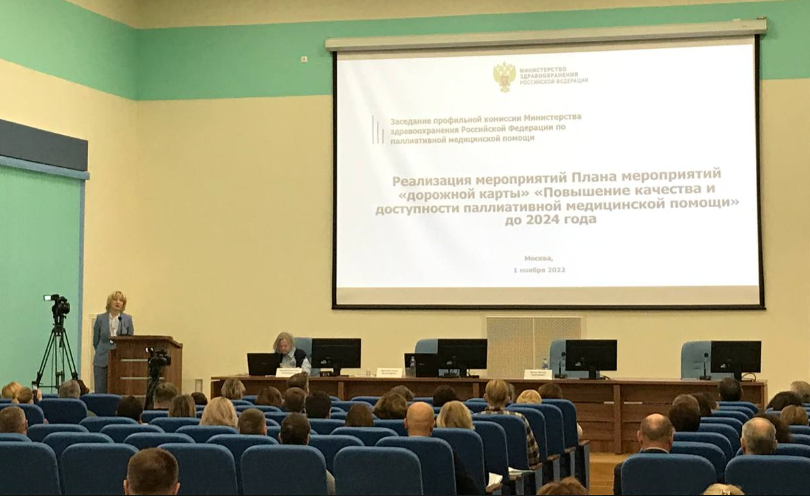 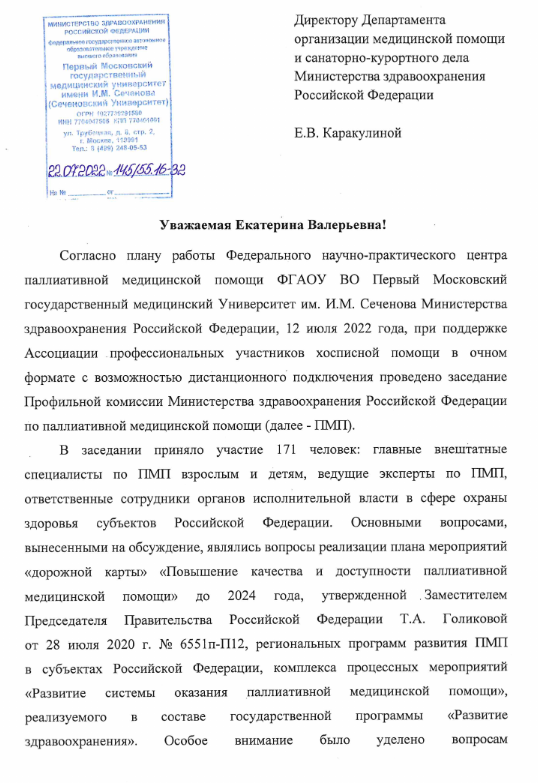 12 июля 2022 г.
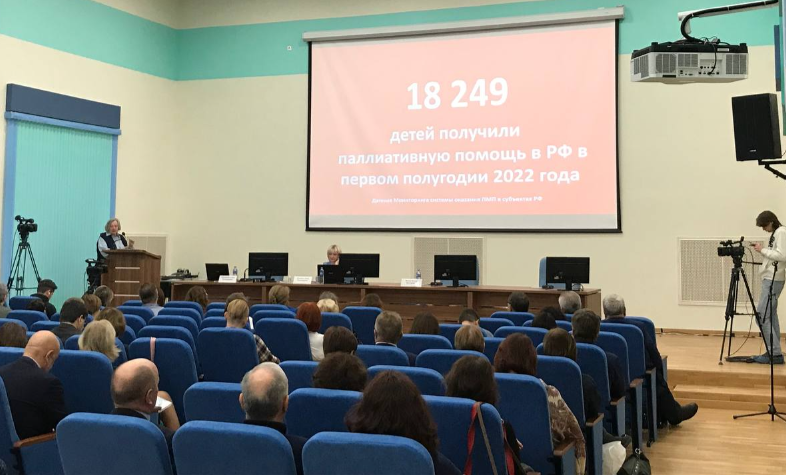 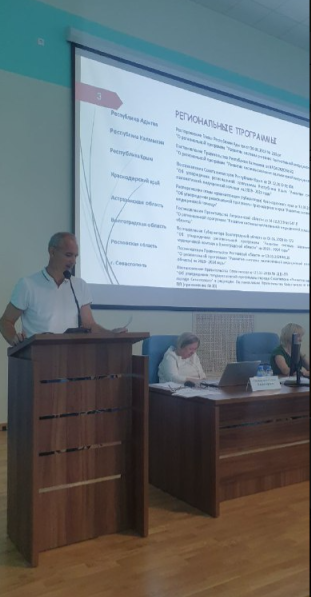 171 участник
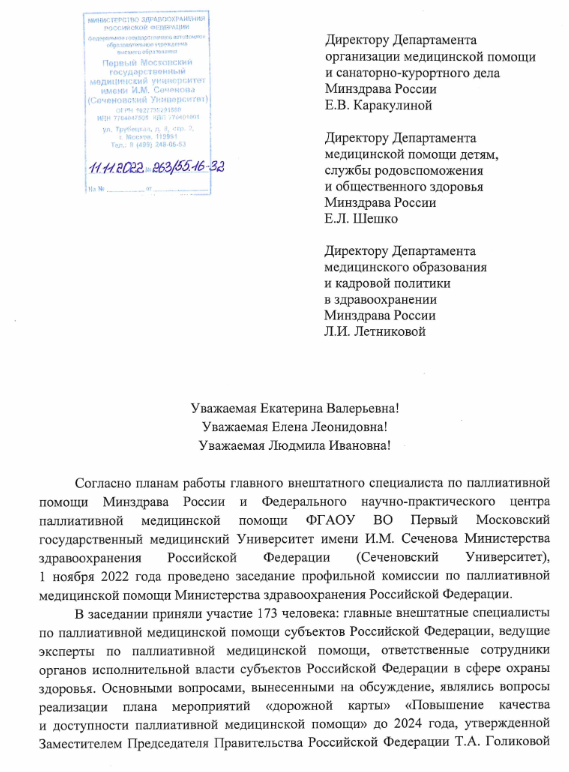 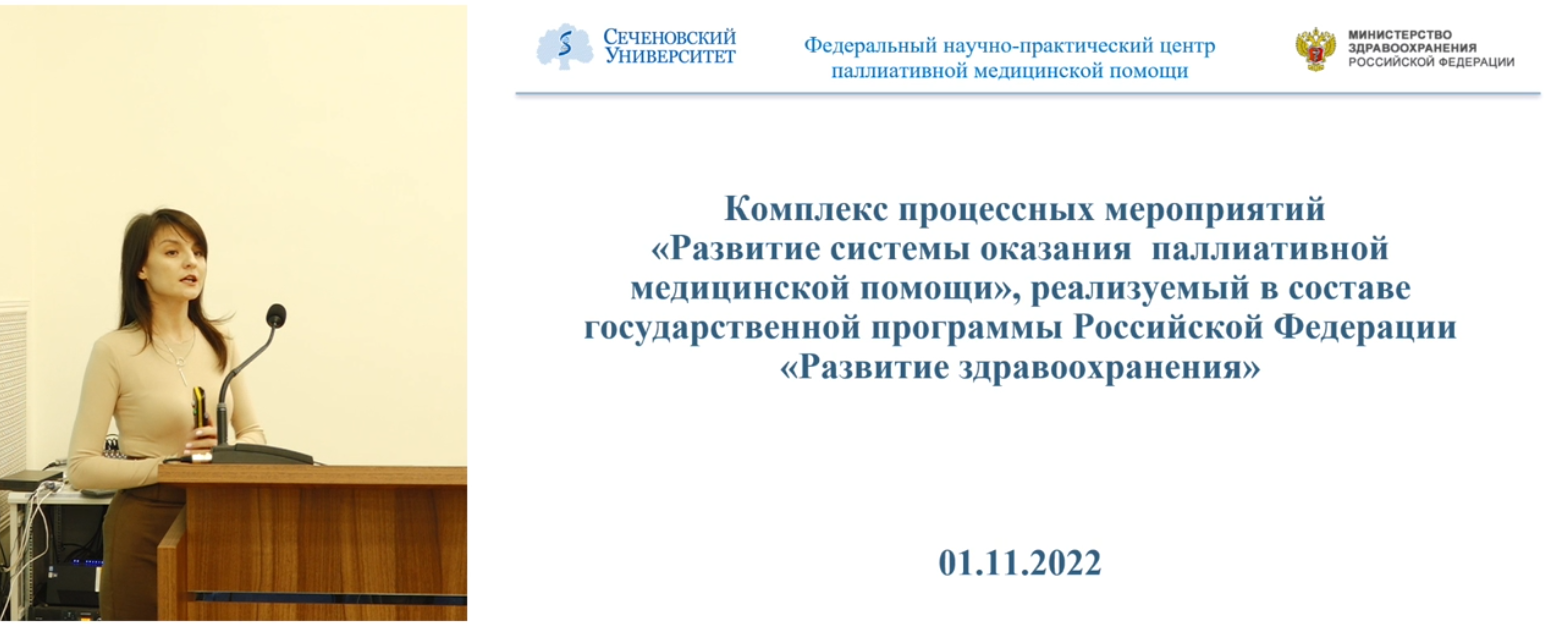 1 ноября 2022 г.
173 участника
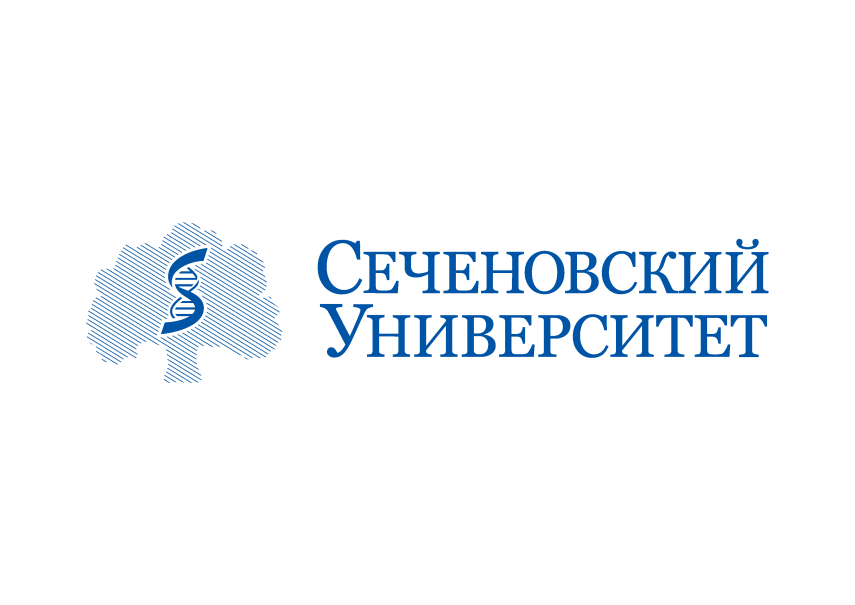 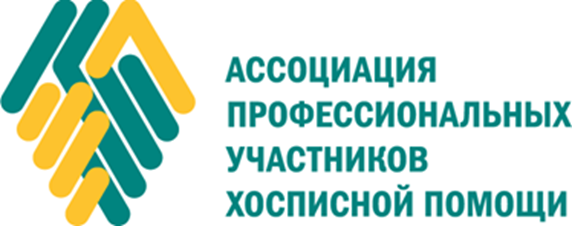 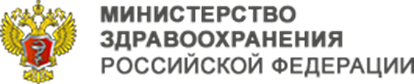 Совместные мероприятия с Ассоциацией профессиональных участников хосписной помощи
Участники: -более 
2 300 
человек
Более 15 мастер-классов
02-03.11.2022, 02-03.12.2022 Совещание с органами исполнительной власти субъектов Российской Федерации в сфере охраны здоровья, главными внештатными специалистами по паллиативной медицинской помощи субъектов Российской Федерации и медицинскими работниками
85 регионов РФ
85 регионов РФ
США, Ирландия, 
Израиль, Бельгия, 
Сербия, Молдова, Таджикистан, Беларусь, Казахстан, Кыргызстан, Армения, Беларусь, 
Грузия, Ирак, Португалия, Узбекистан, Украина, Эстония
Россия, Армения, Беларусь, Казахстан, Киргизия, Индия, Израиль, Бельгия
Более 
2 300 человек
Более 
5 800 человек
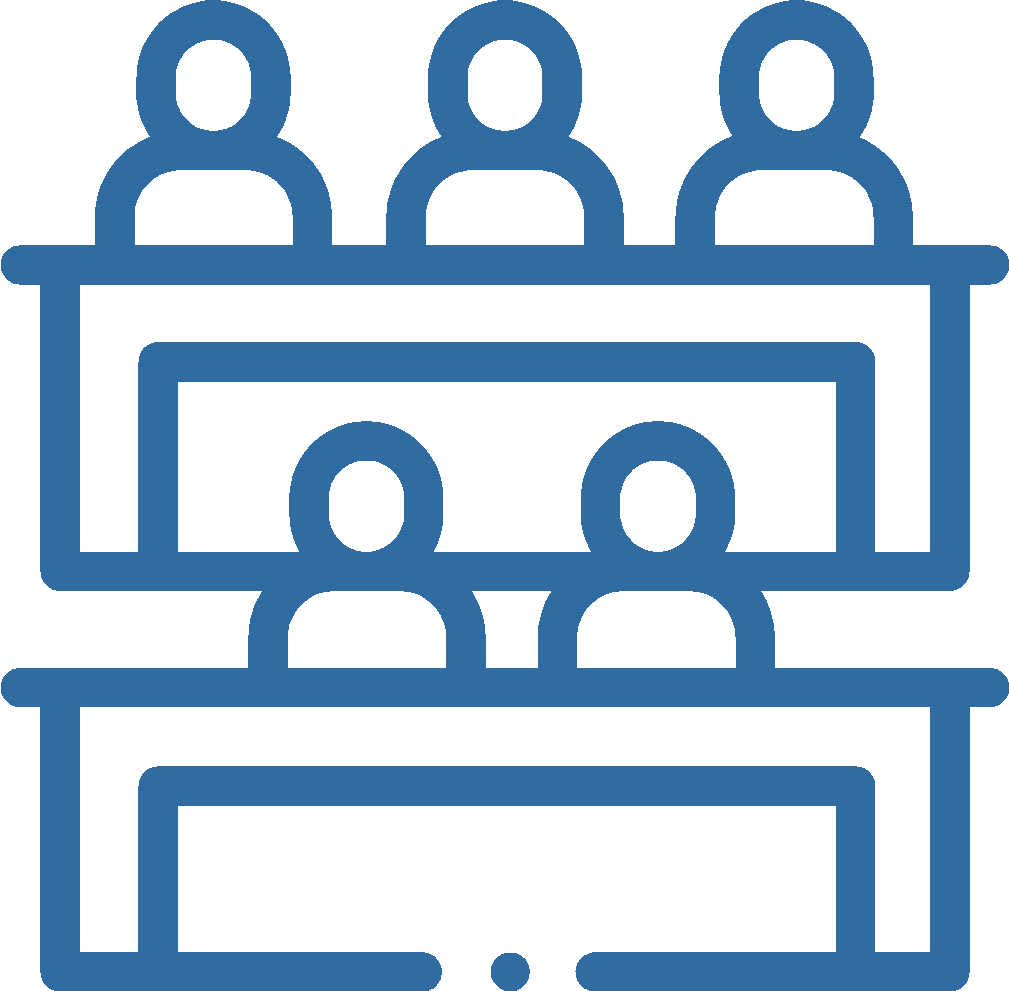 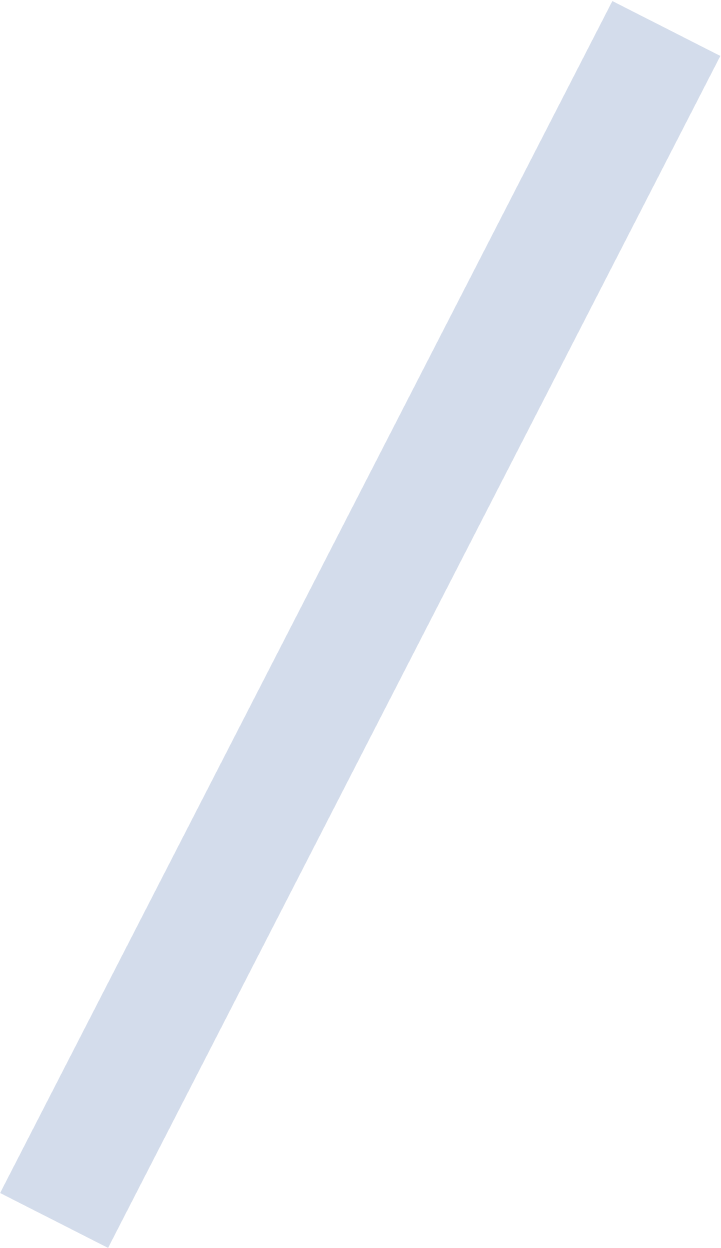 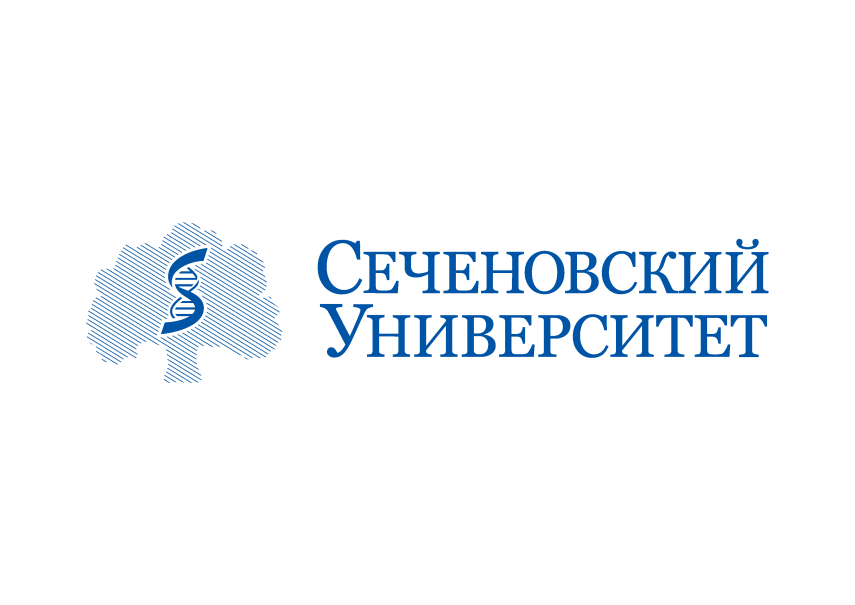 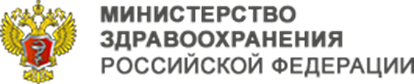 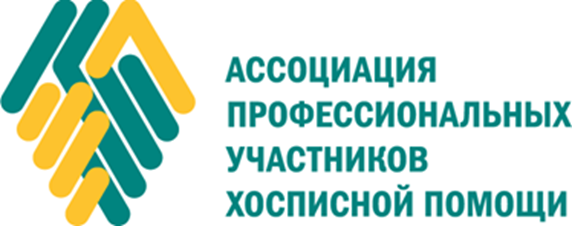 Круглый стол «Стратегия действий по повышению доступности паллиативной помощи в странах СНГ»
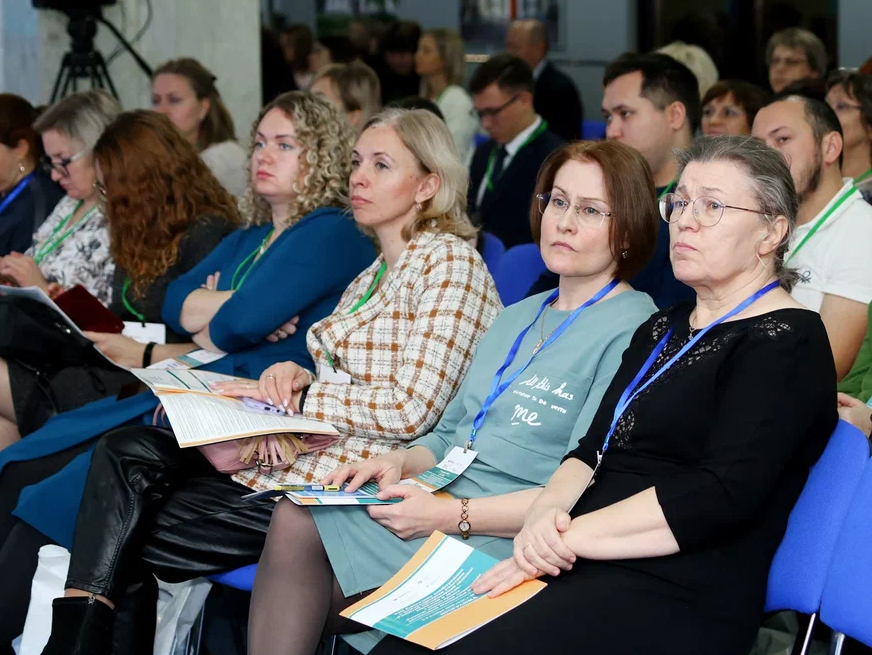 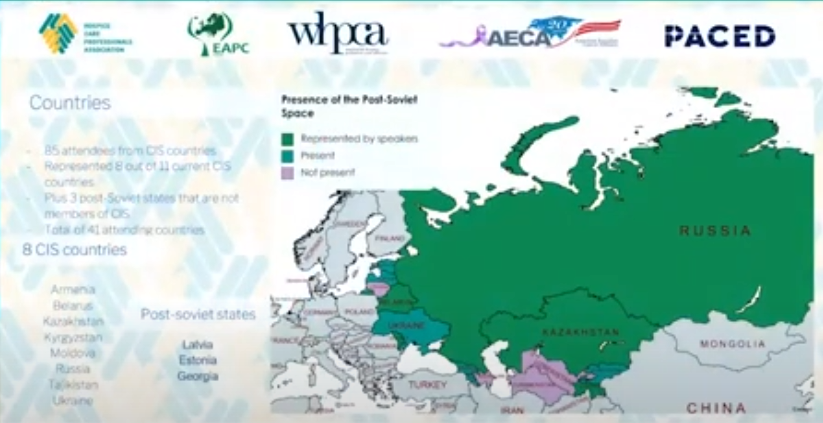 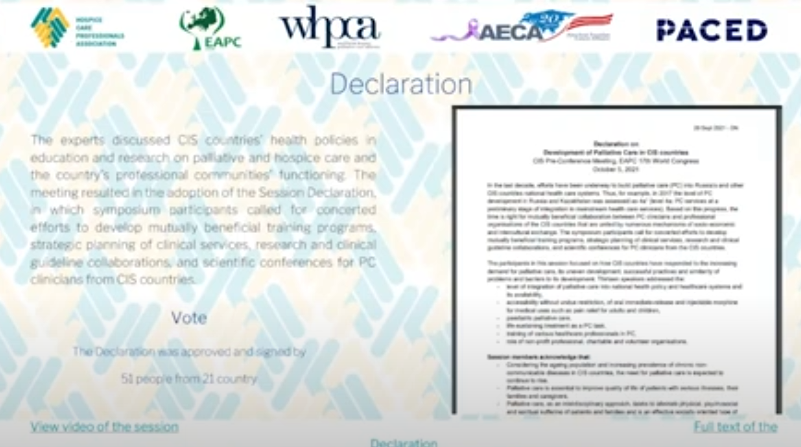 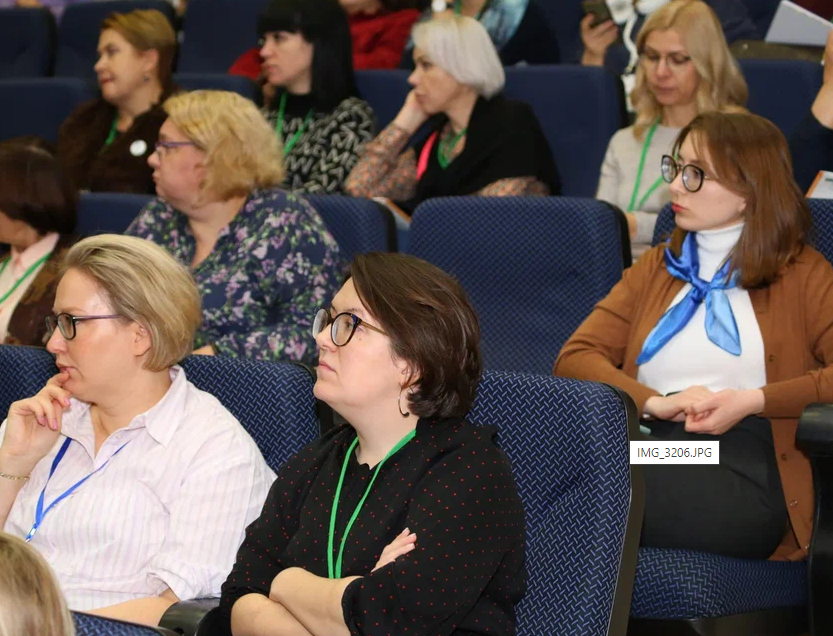 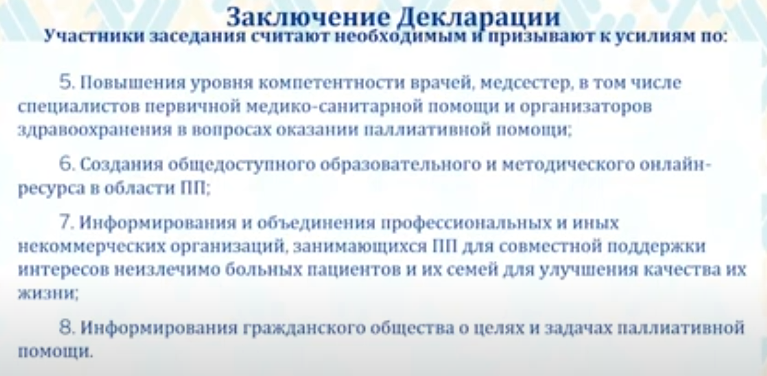 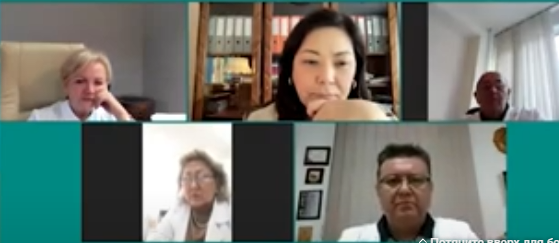 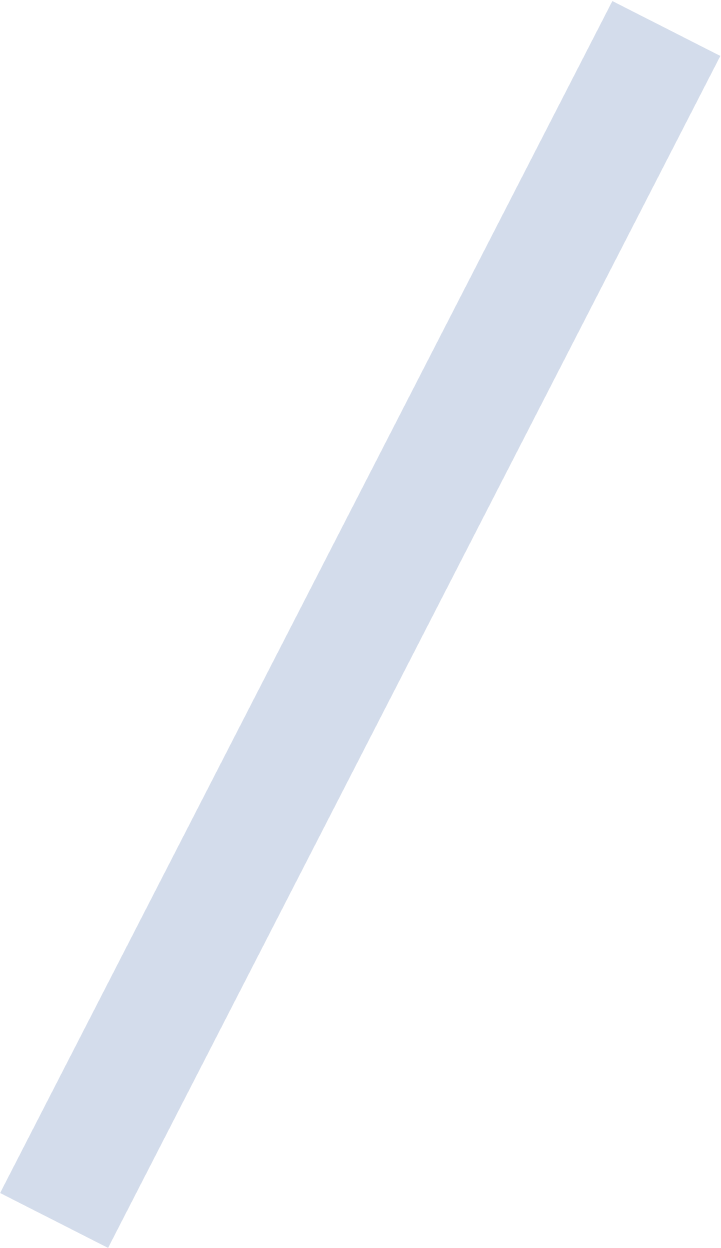 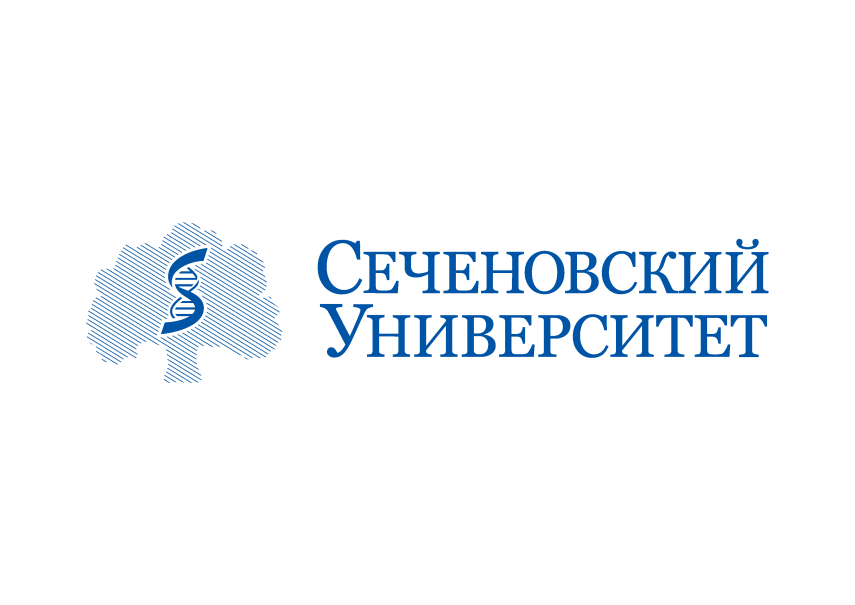 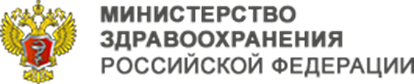 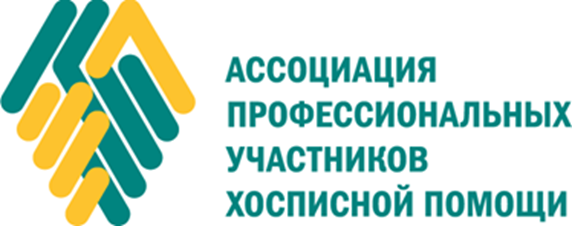 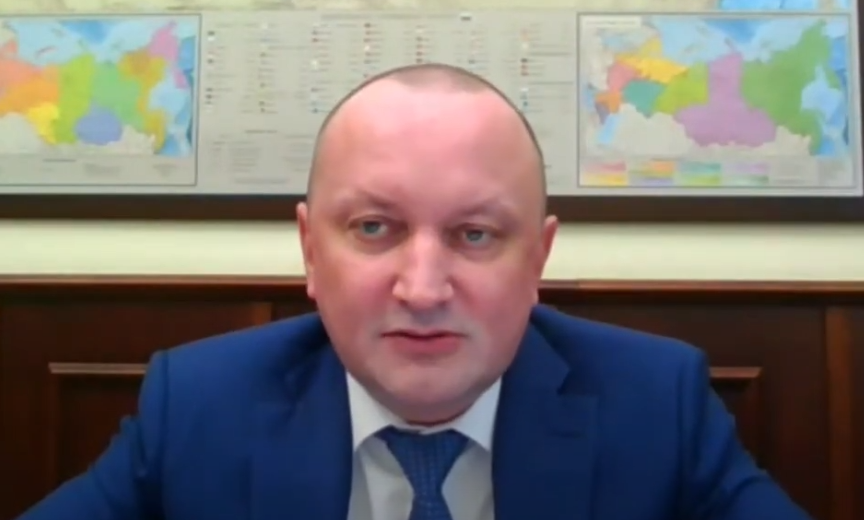 Круглый стол «Реализация в субъектах РФ 189-ФЗ «О государственном (муниципальном) социальном заказе на оказание государственных (муниципальных) услуг в социальной сфере»»
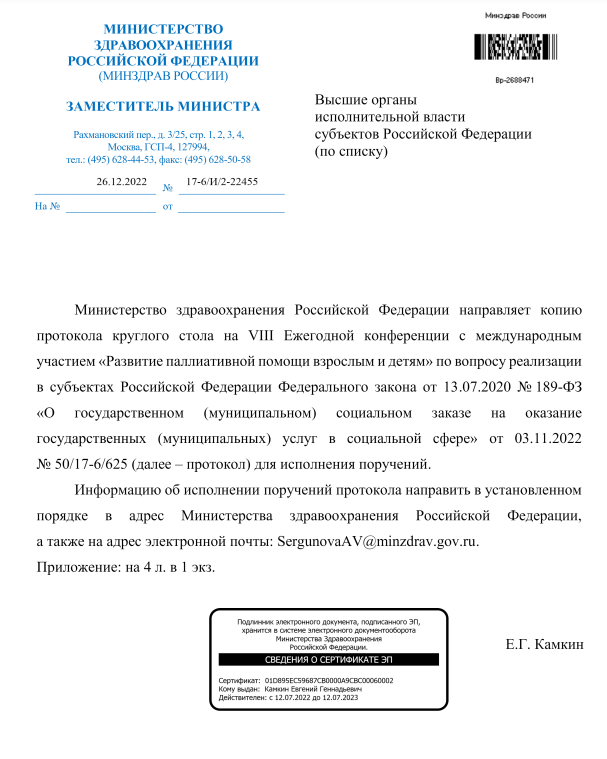 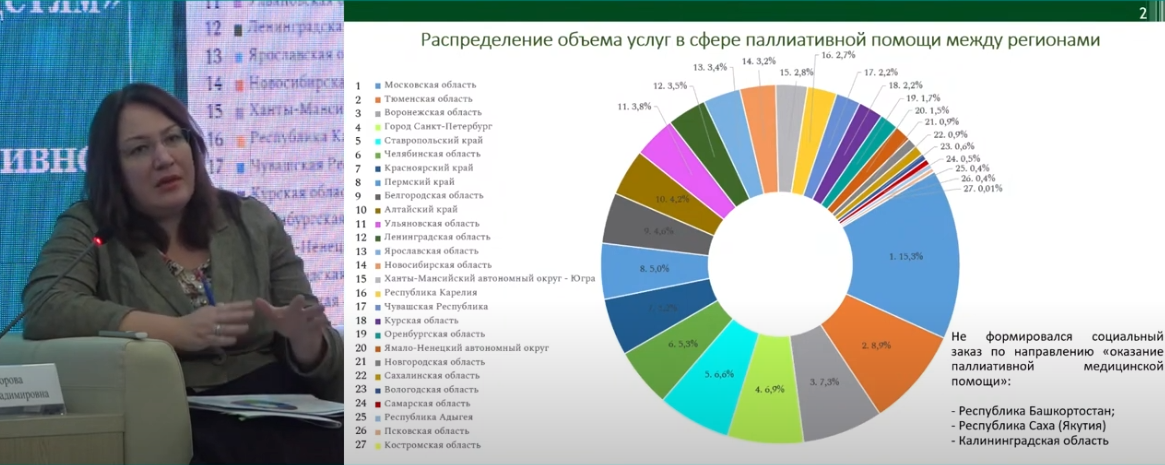 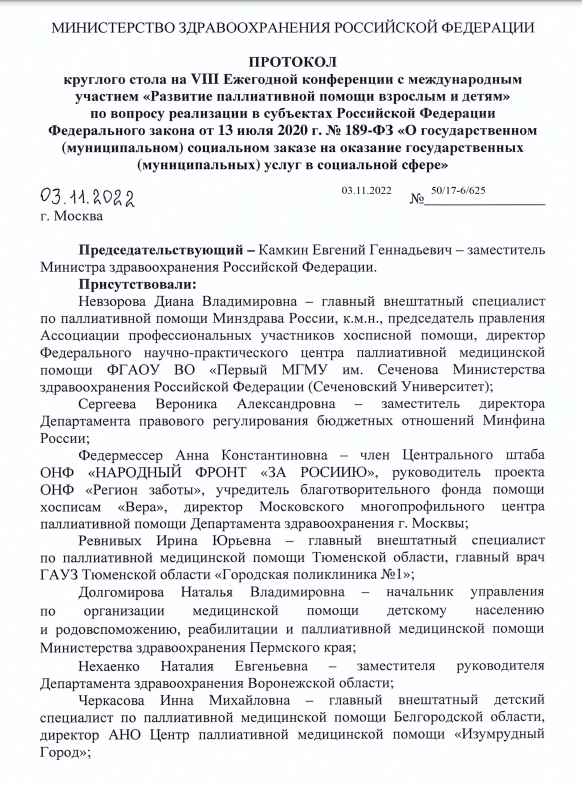 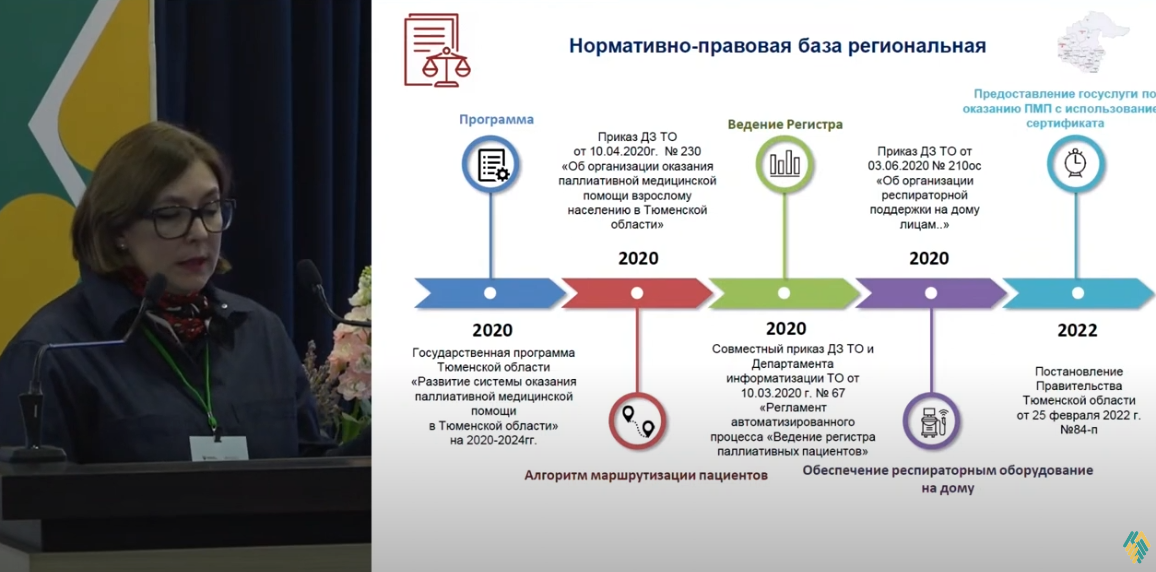 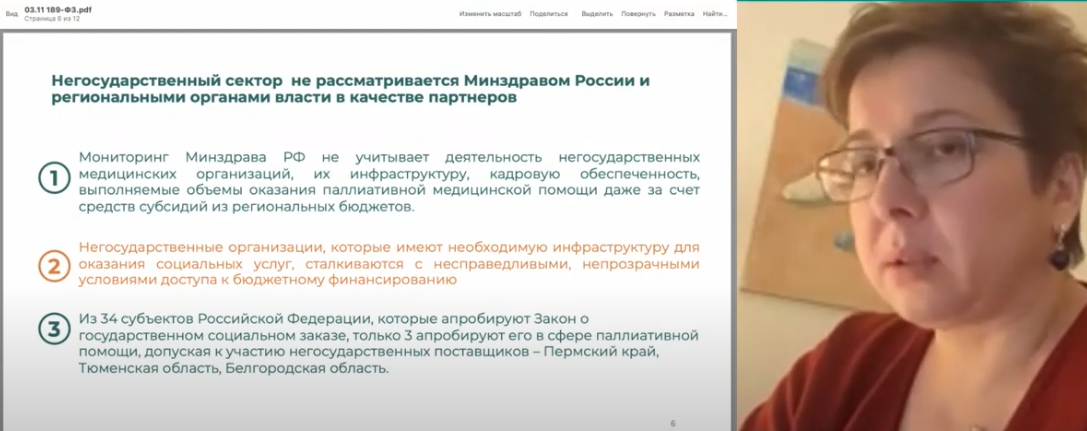 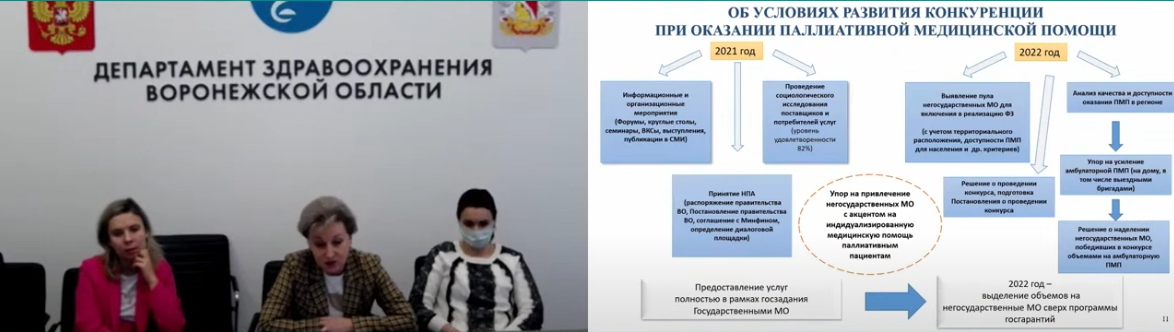 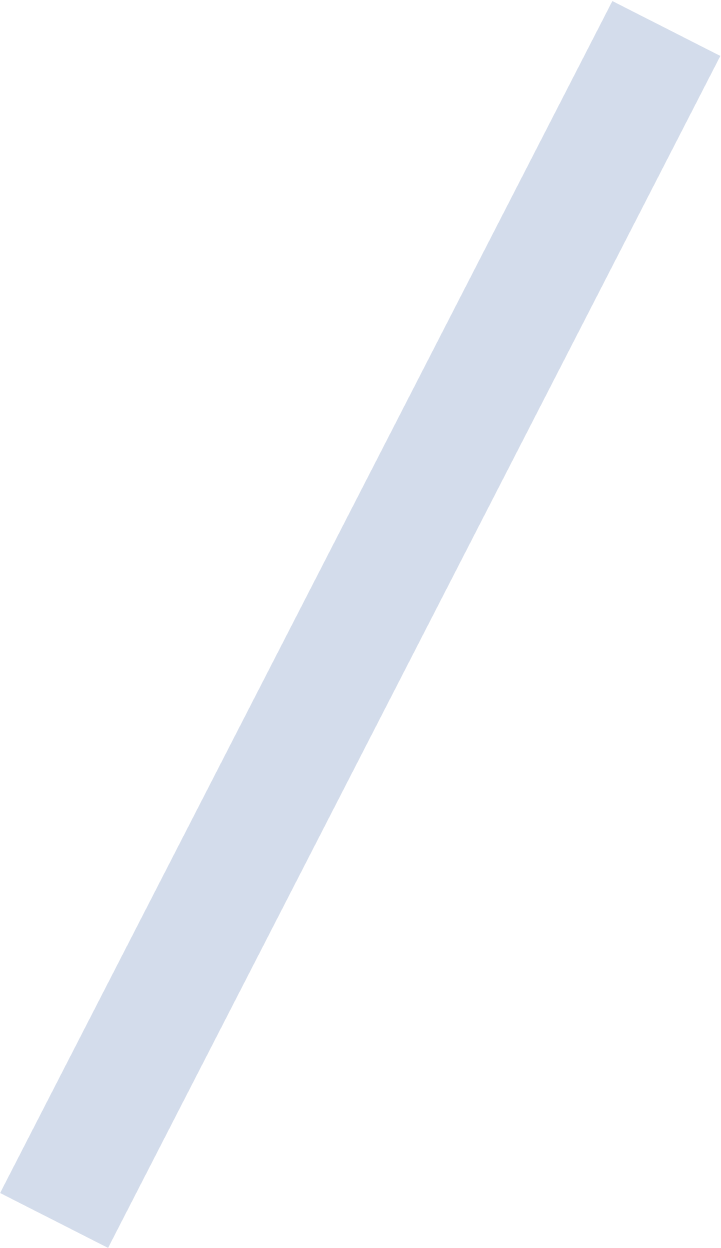 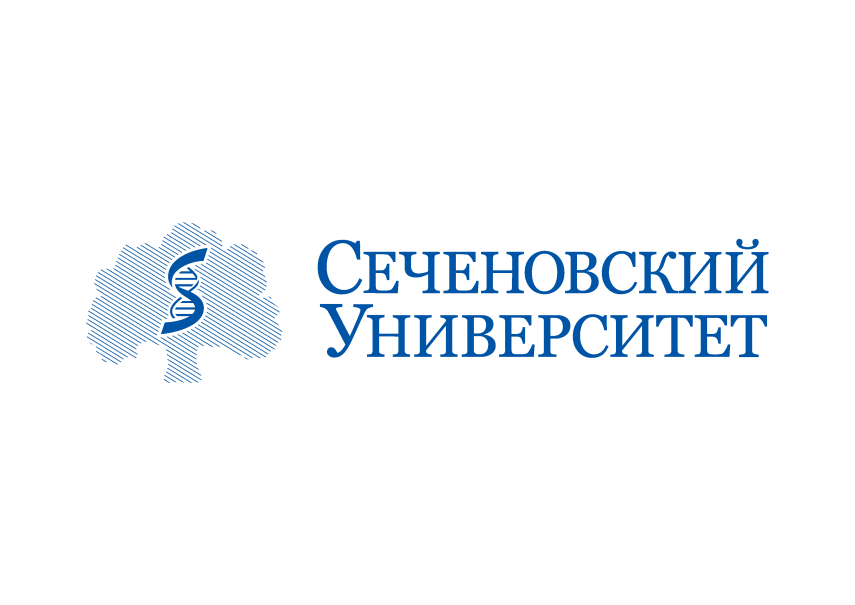 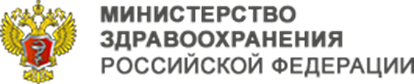 Совещания в режиме видео-конференц-связи с представителями Минздрава России, Минфина России, НИФИ Минфина России, представителями органов исполнительной власти субъектов Российской Федерации в сфере охраны здоровья по вопросу реализации Федерального закона от 13 июля 2020 г. № 189-ФЗ
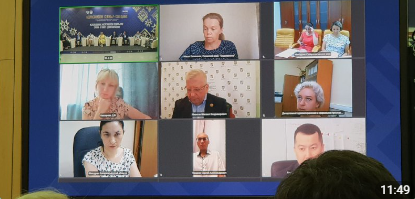 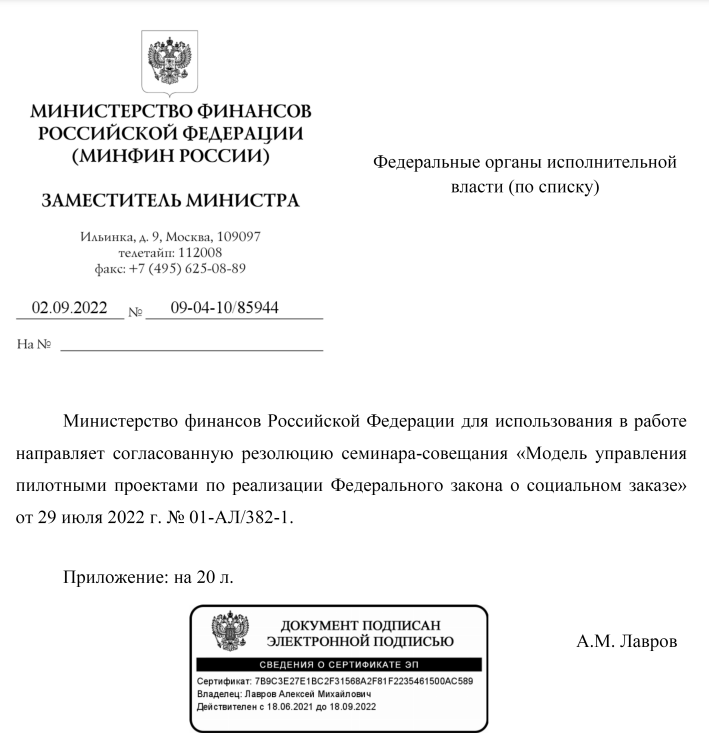 08.04.2022
21.04.2022
27.04.2022
19.07.2022
27.07.2022
14.11.2022
16.11.2022 14.12.2022
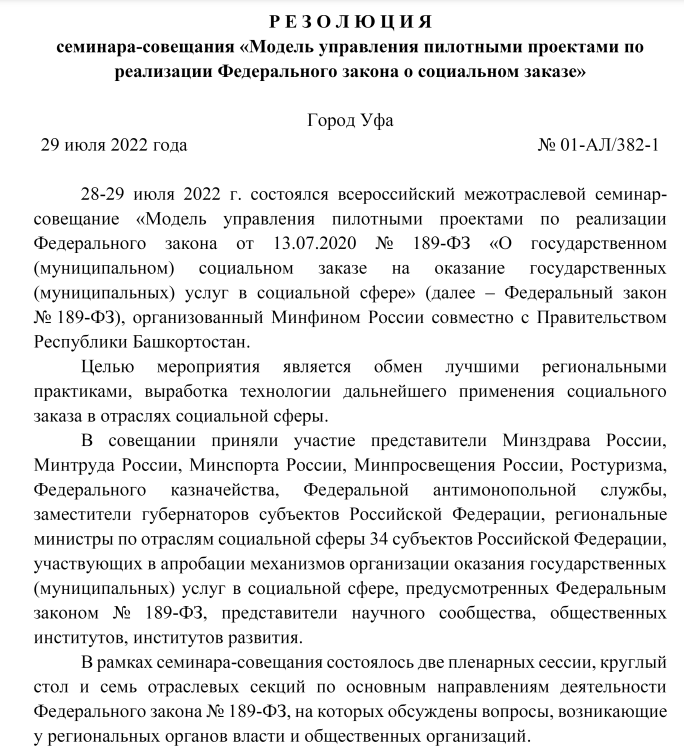 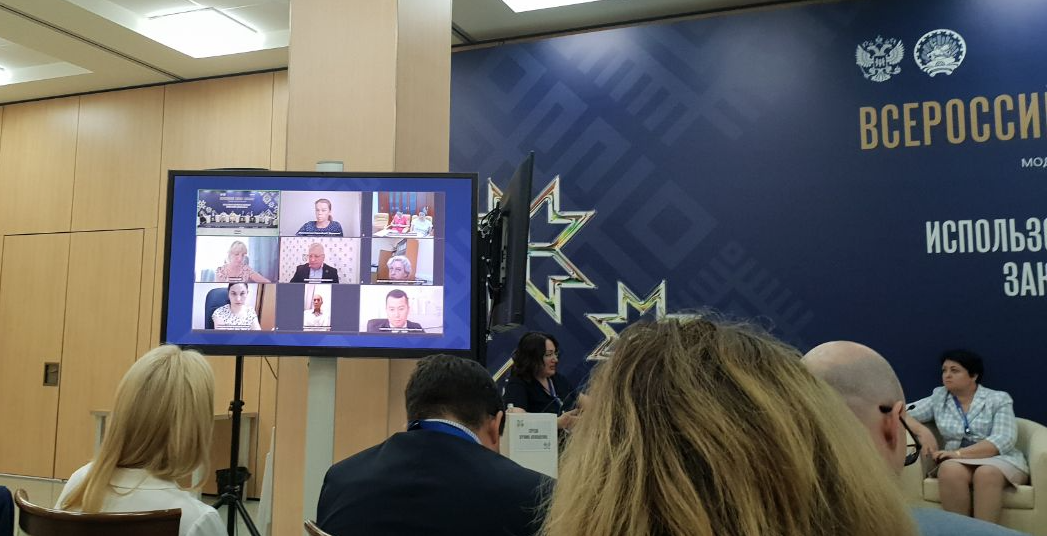 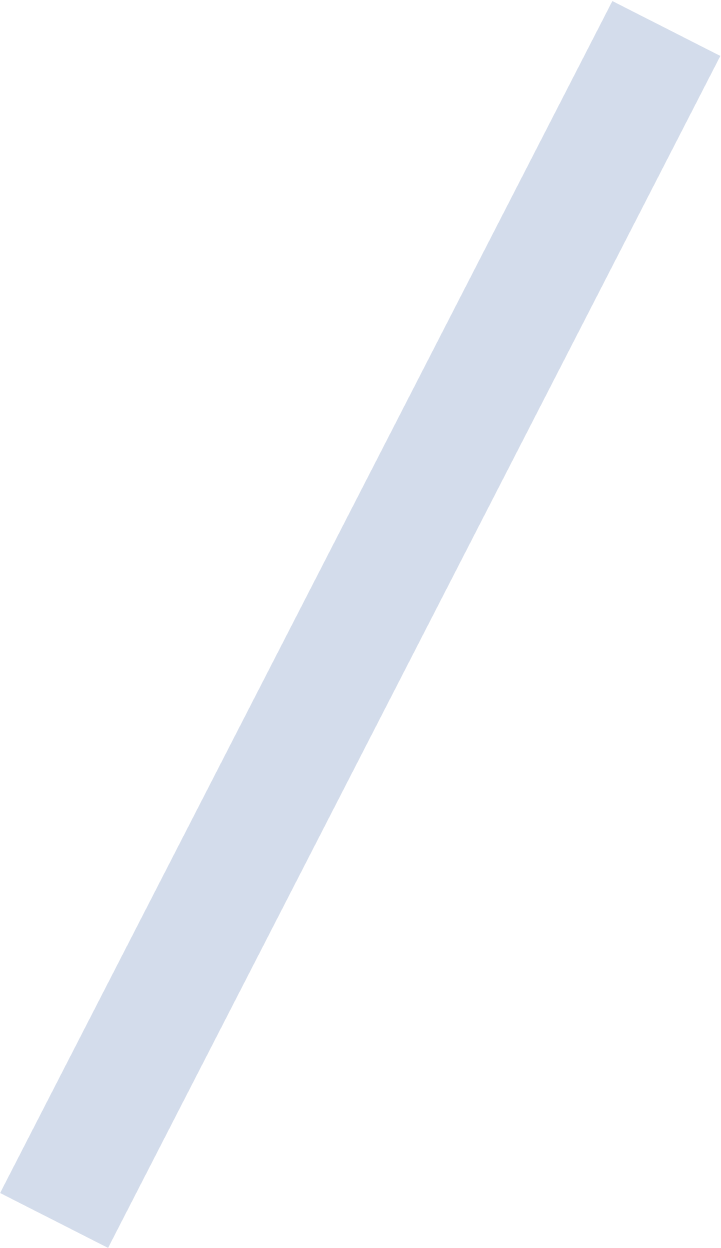 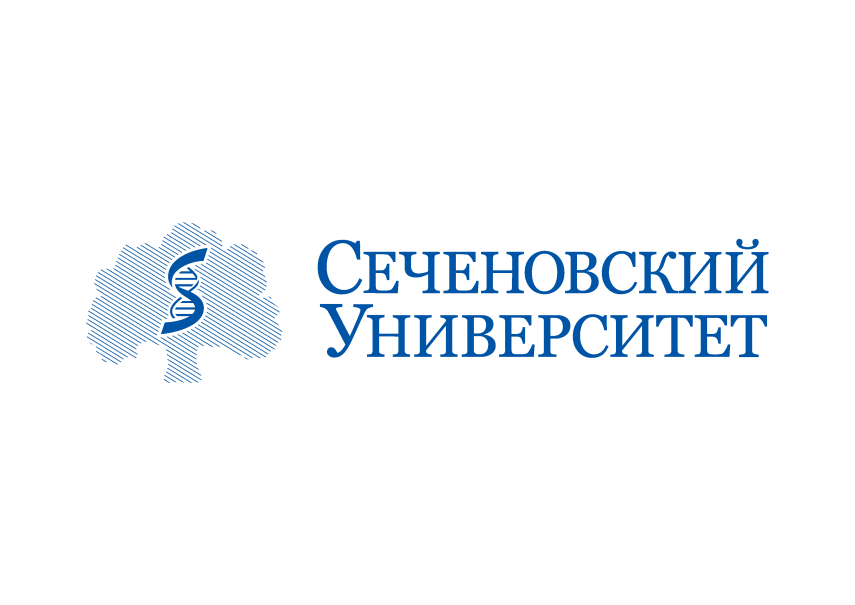 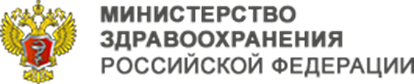 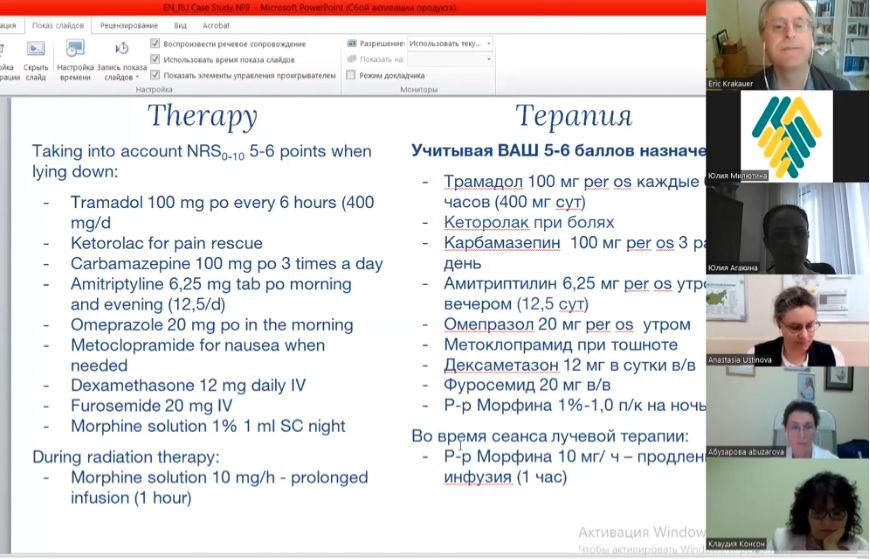 Разборы клинических случаев
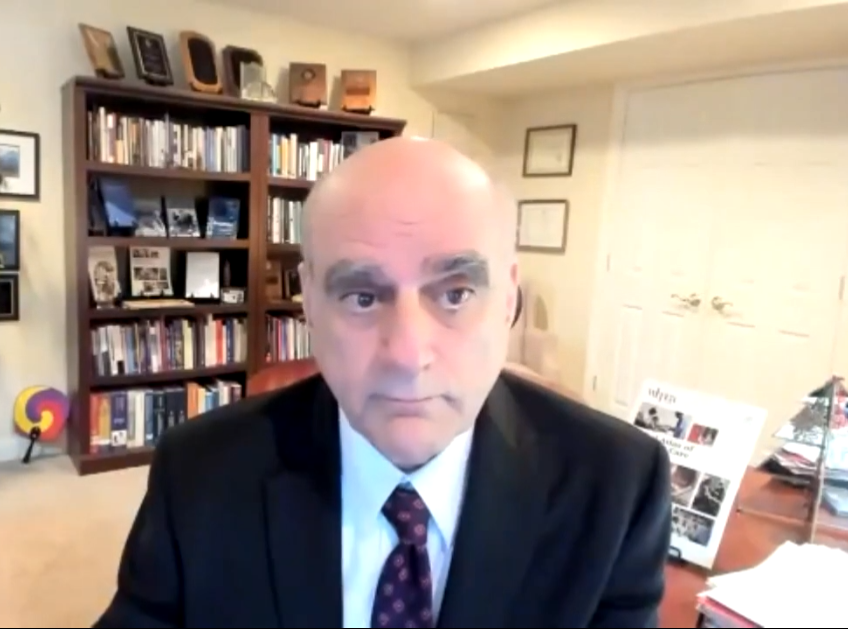 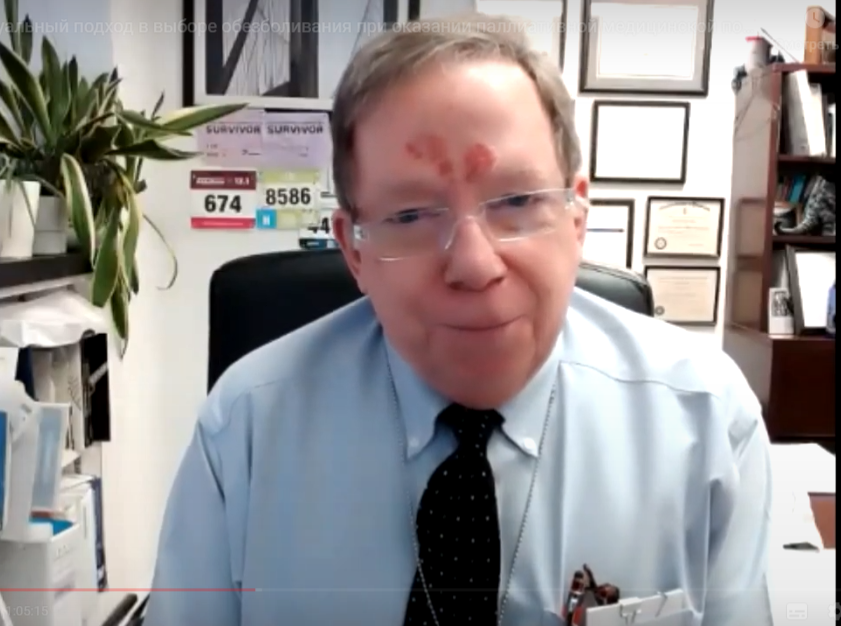 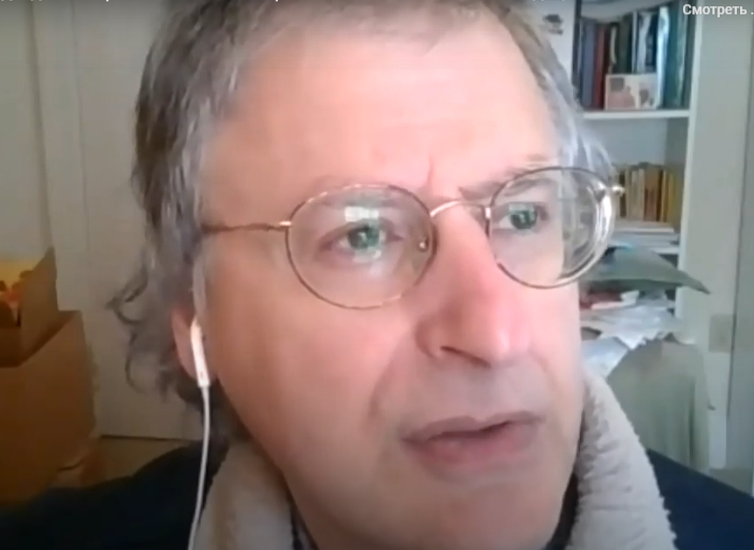 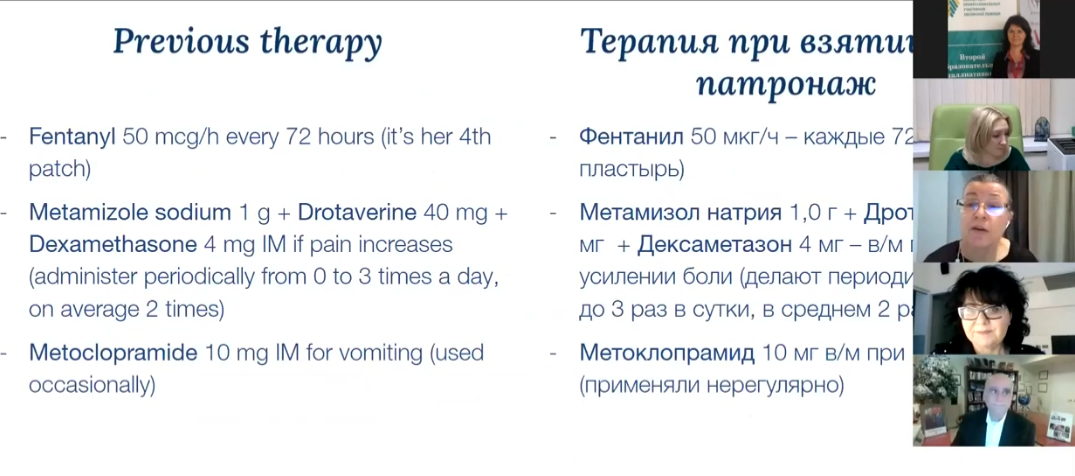 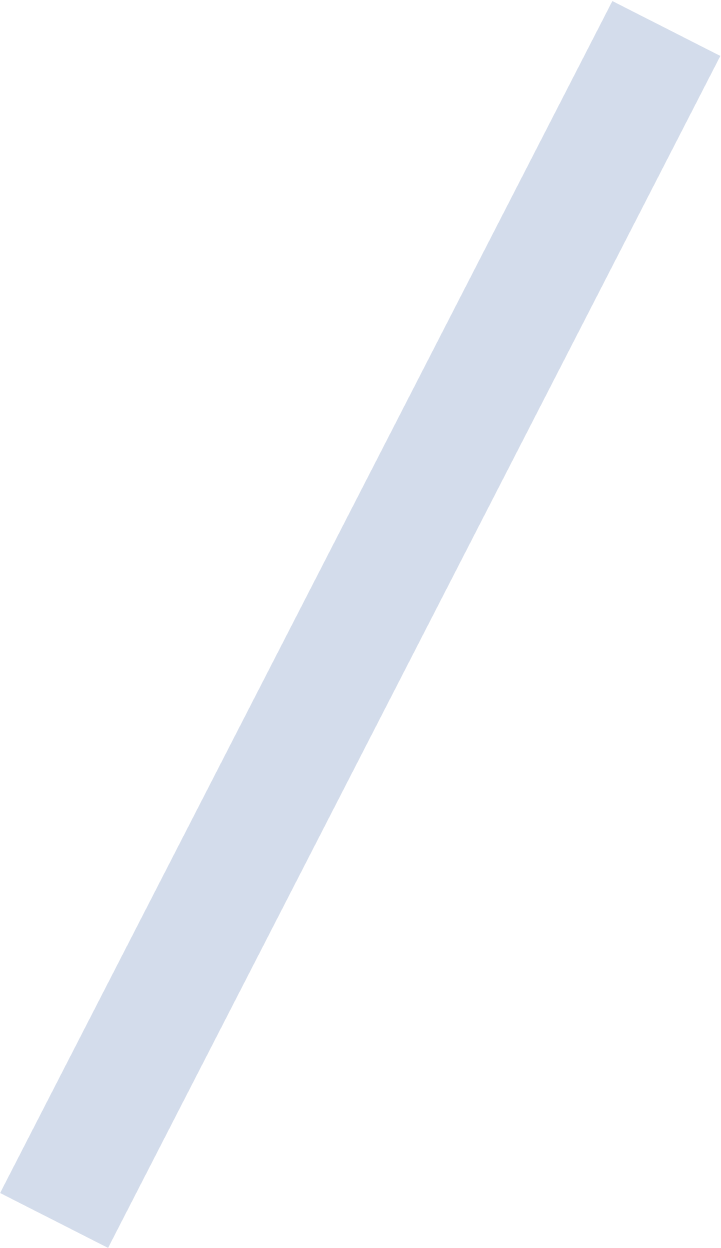 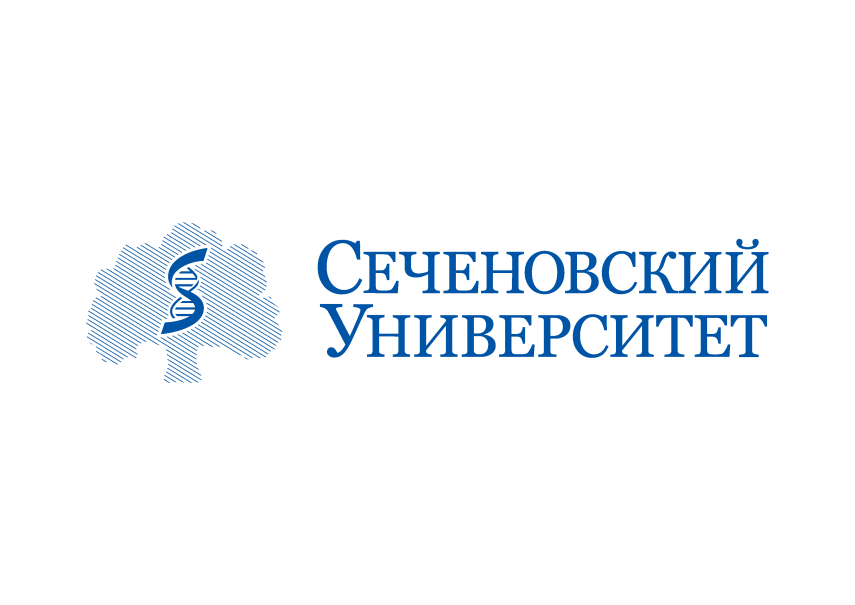 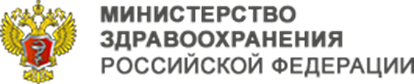 Выезды в субъекты Российской Федерации
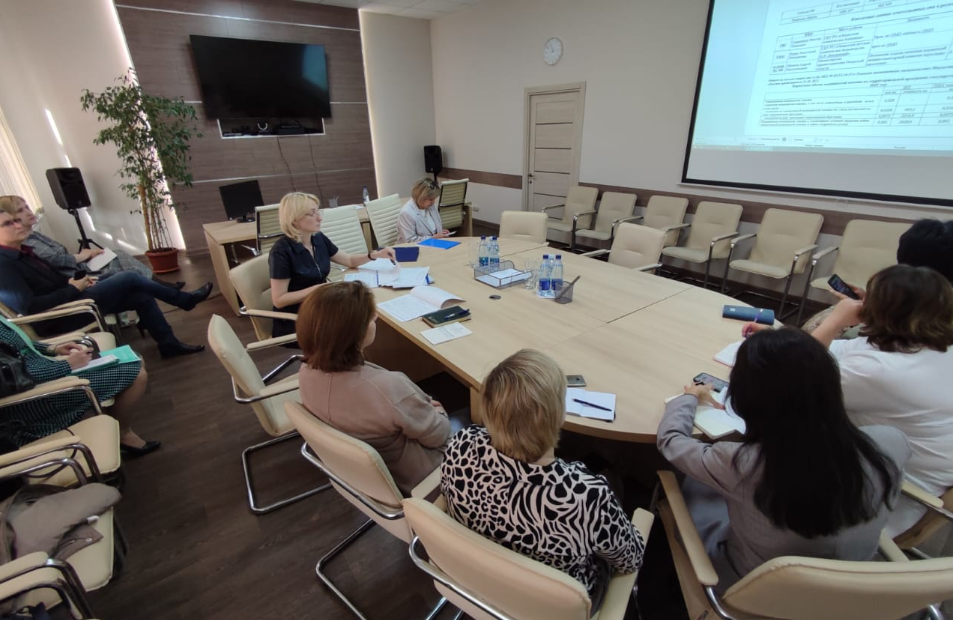 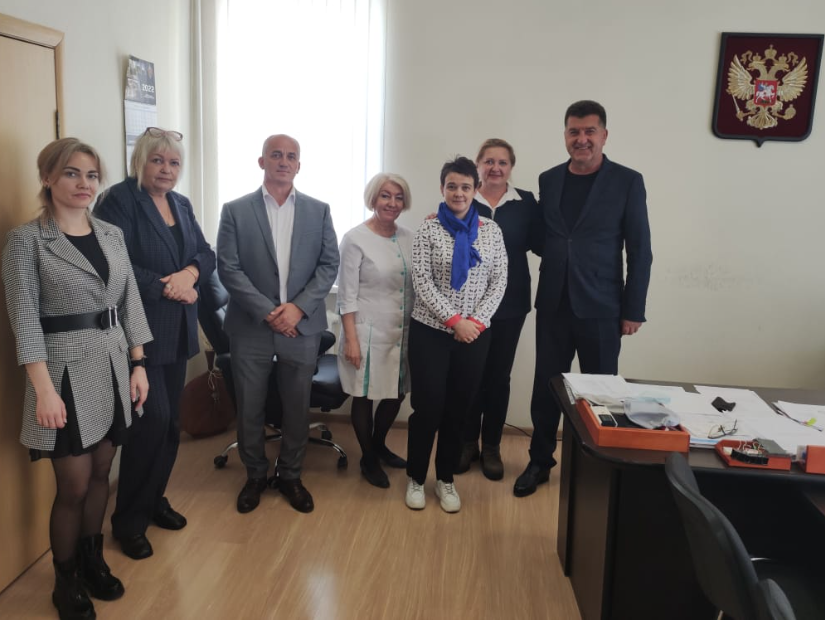 24 субъекта РФ
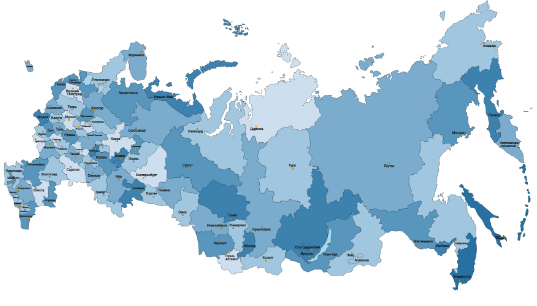 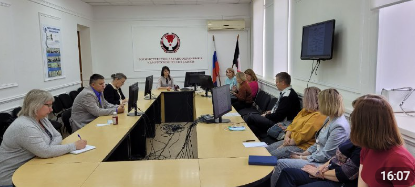 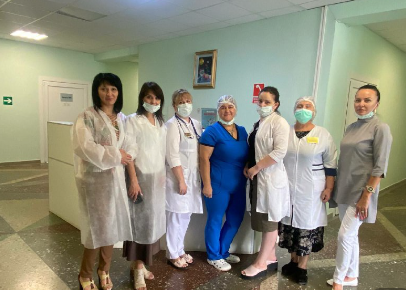 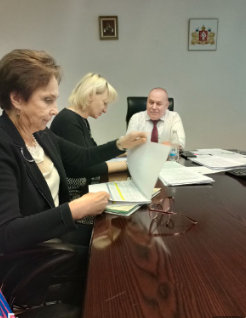 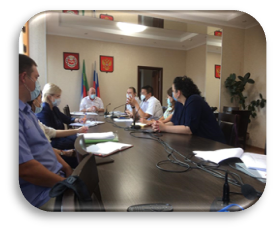 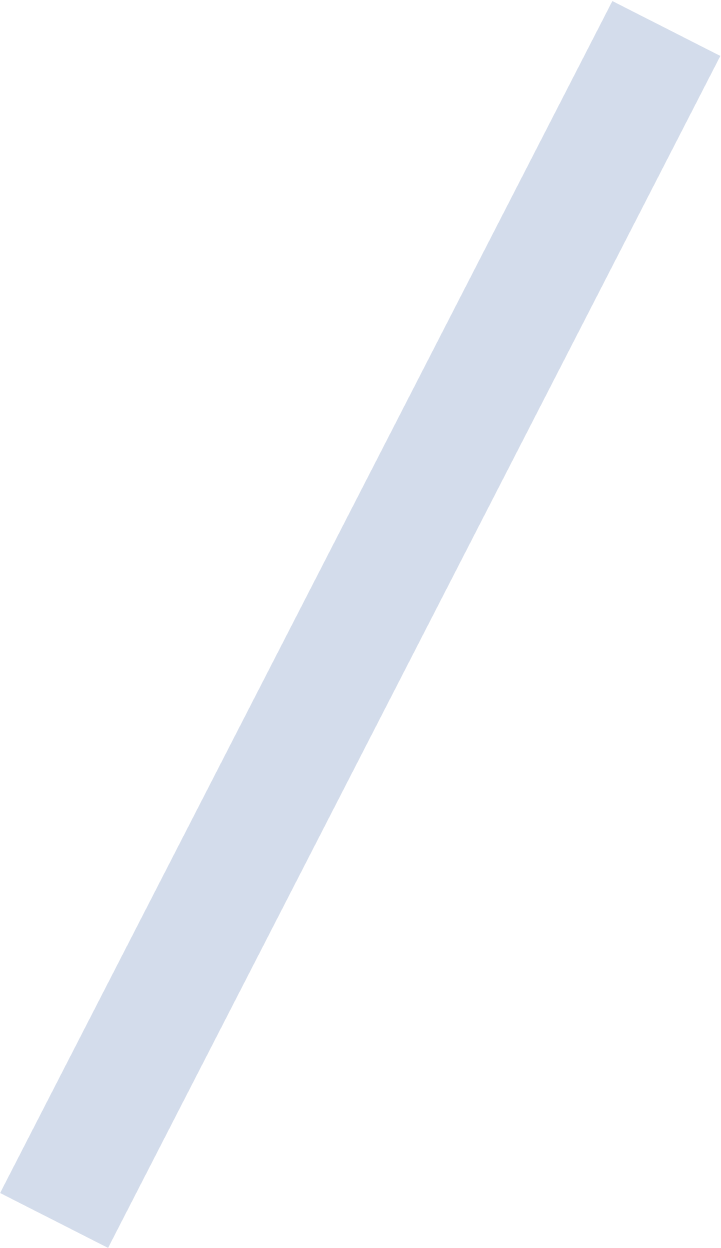 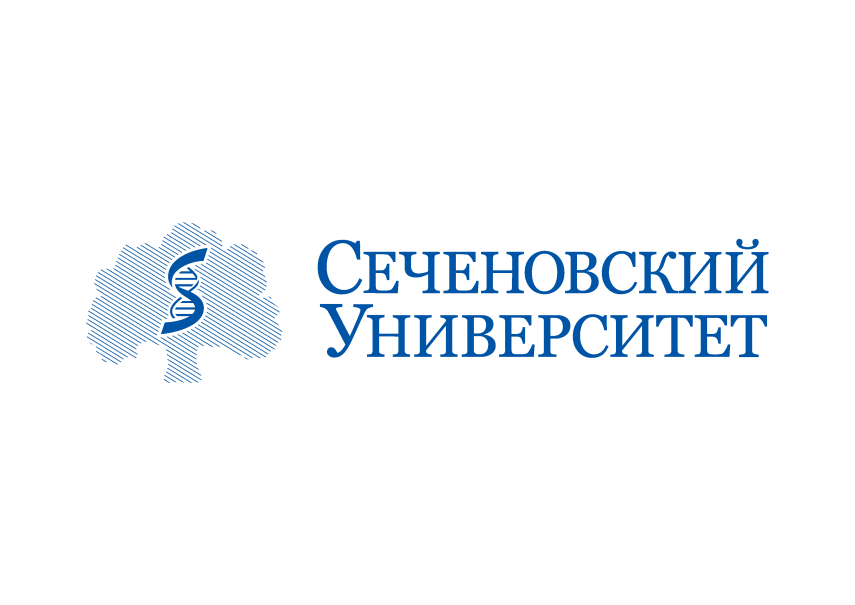 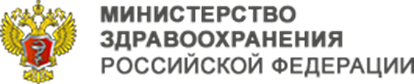 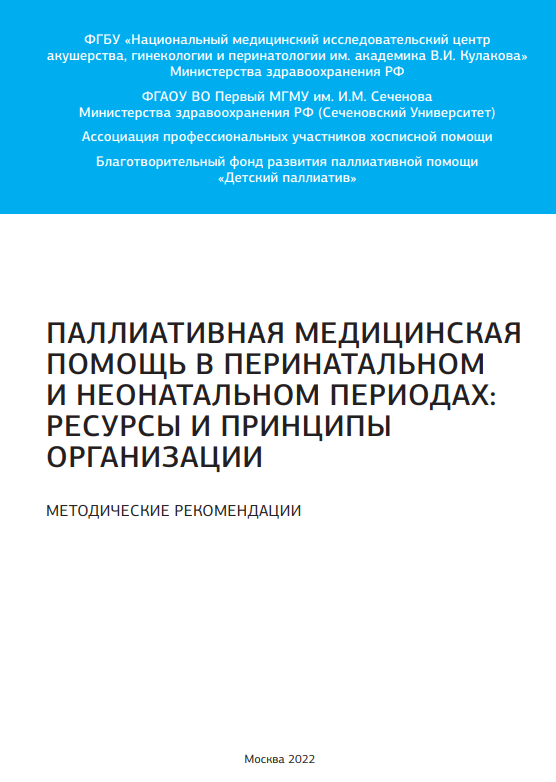 Реализация мероприятий Плана мероприятий «дорожной карты» «Повышение качества и доступности паллиативной медицинской помощи» до 2024 года, утвержденной Заместителем Председателя Правительства РФ Т.А. Голиковой от 28.07.2020 № 6551п-П12
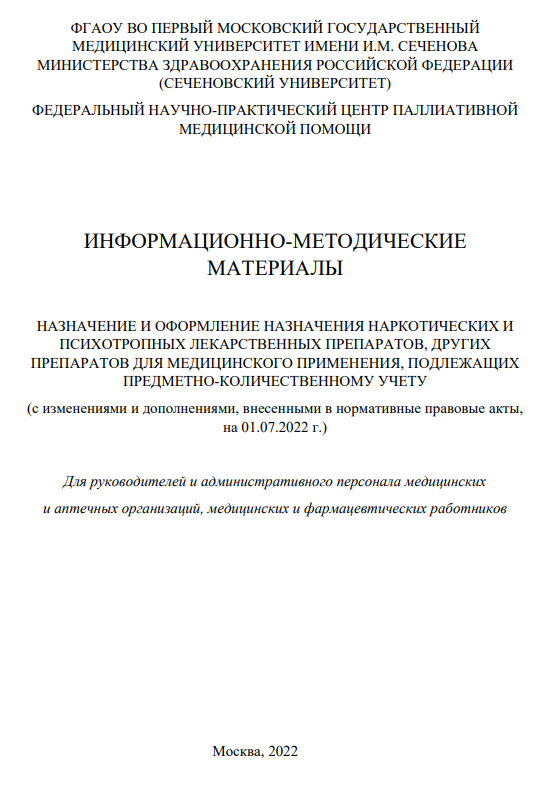 2
Разработка методических рекомендаций и информационно-методических материалов:
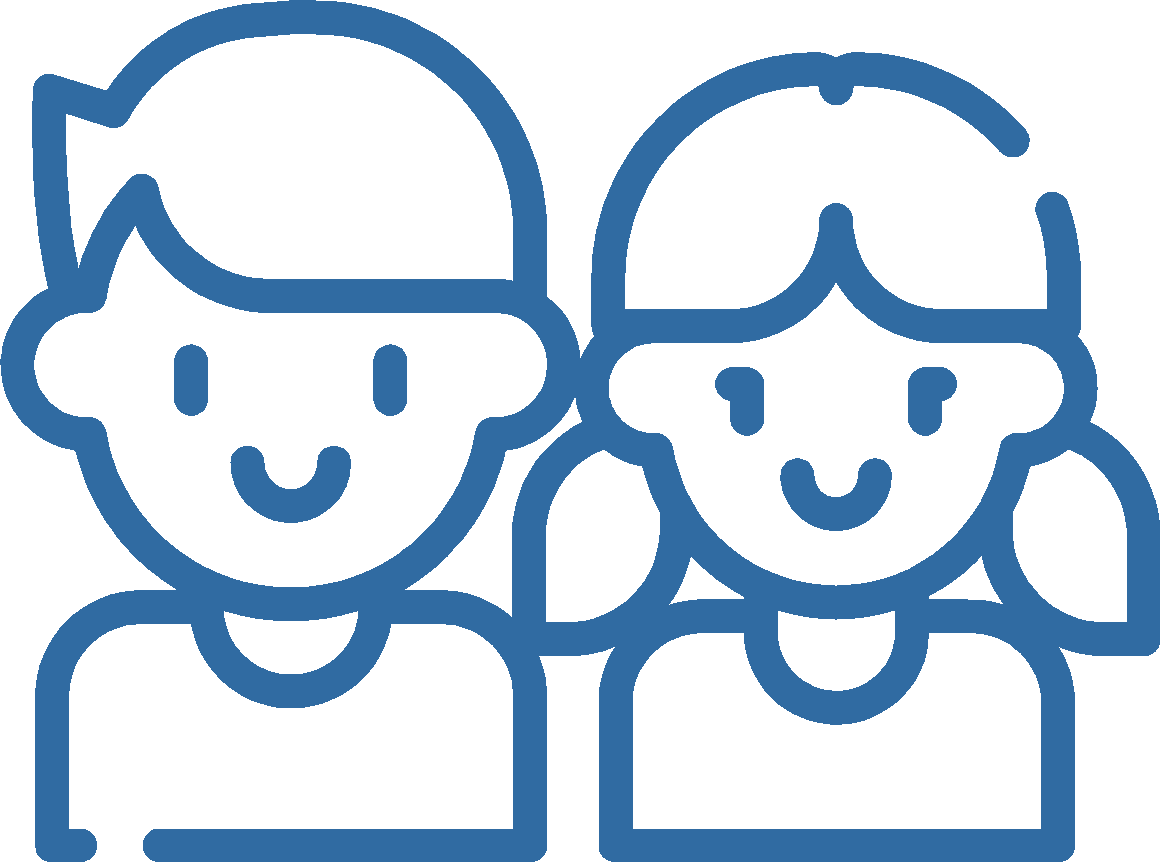 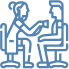 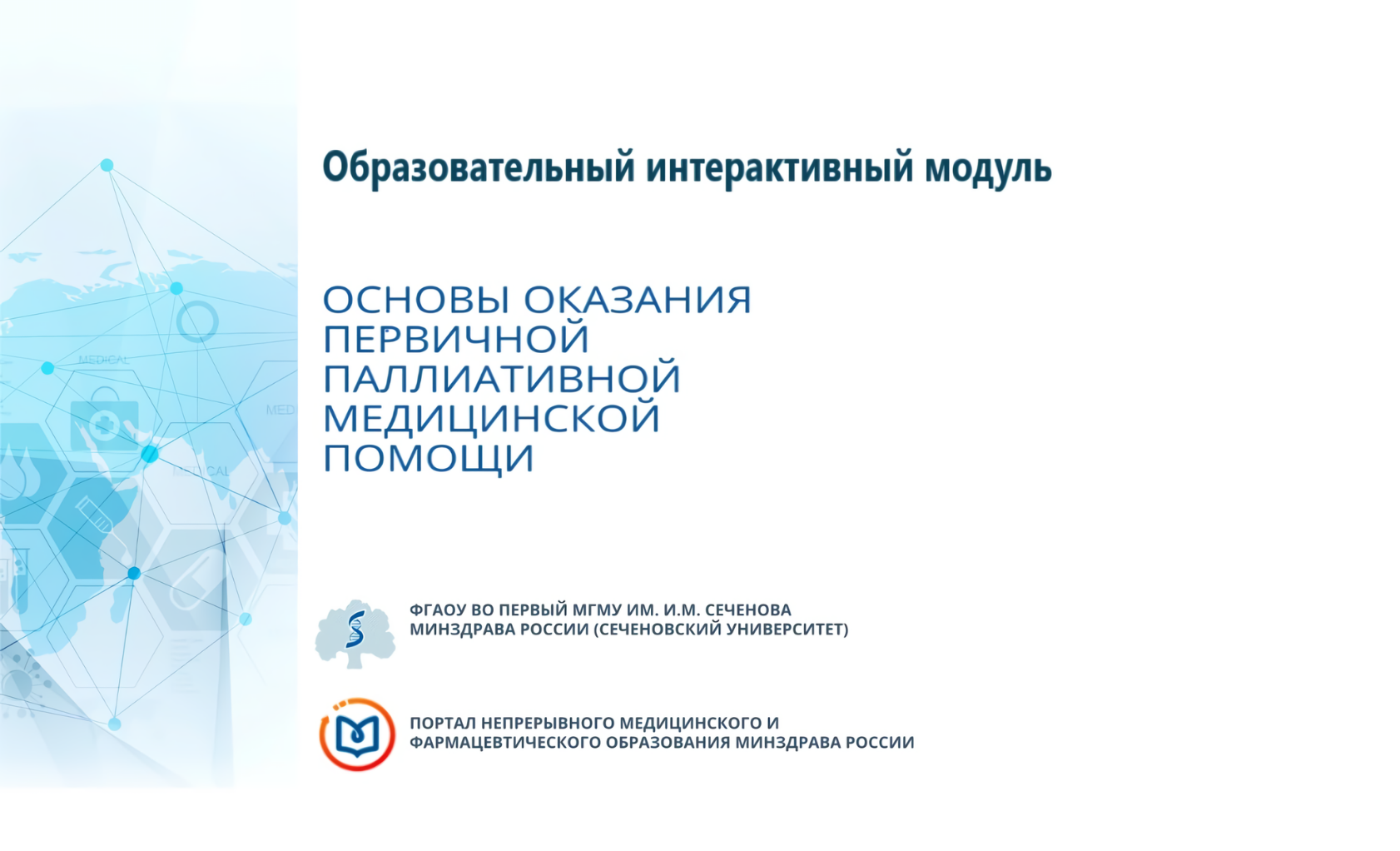 Разработка интерактивных образовательных модулей
(размещены на портале НМО):
Основы оказания первичной паллиативной медицинской помощи
Основы оказания паллиативной помощи детям
[Speaker Notes: Входящих – 661 письмо. Исходящих – 312 (на 28.12.2021
Клин. Рек – на утверждении]
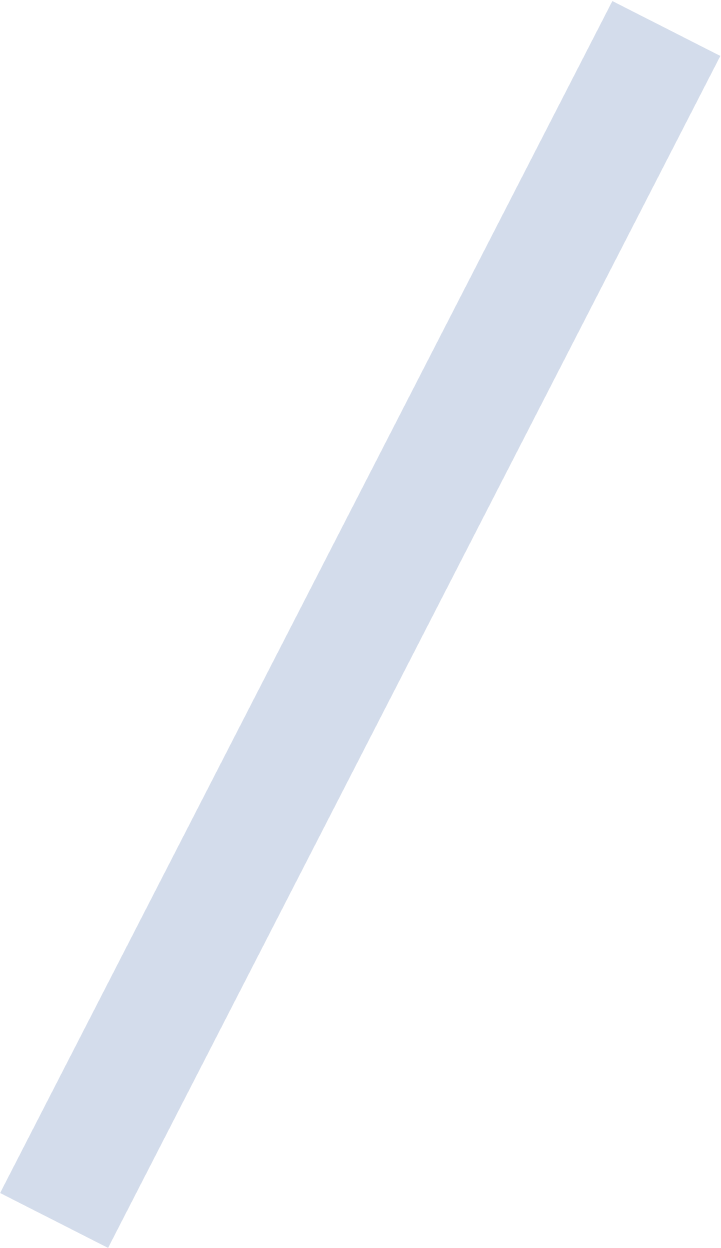 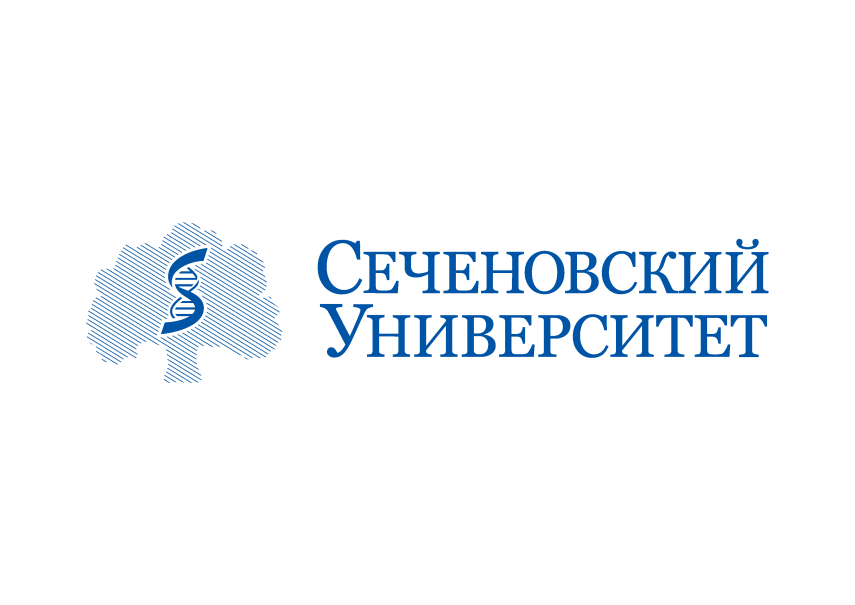 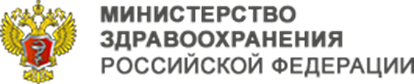 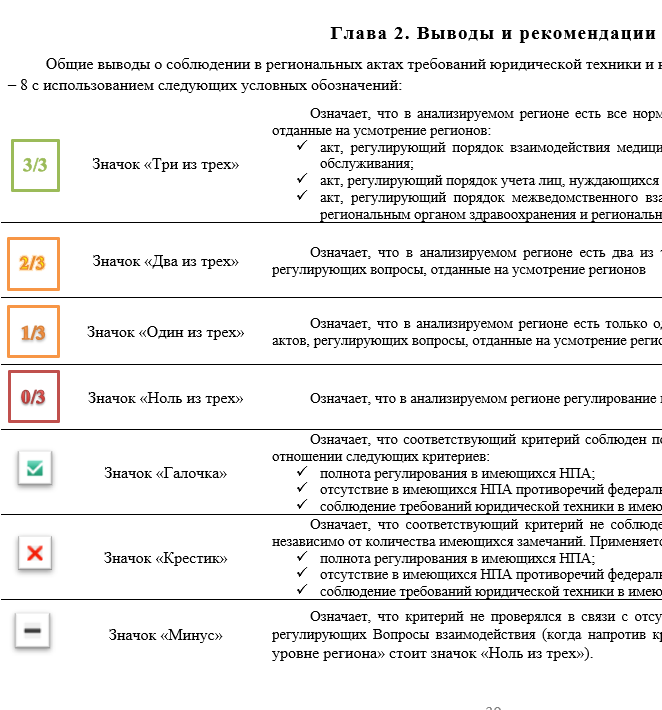 «План мероприятий («дорожная карта») 
«Повышение качества и доступности паллиативной медицинской помощи» до 2024 года» 
(утв. Правительством РФ 28.07.2020 N 6551п-П12)
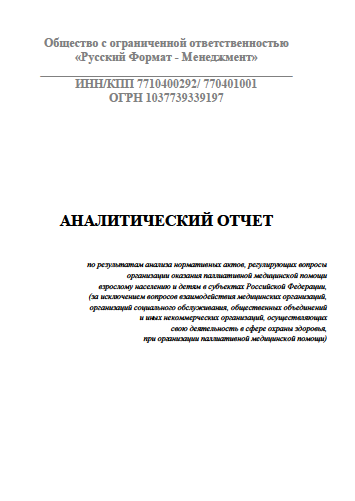 п. 5 Гармонизация нормативных правовых актов субъектов Российской Федерации, регулирующих организацию оказания паллиативной медицинской помощи, в соответствии с требованиями федерального законодательства
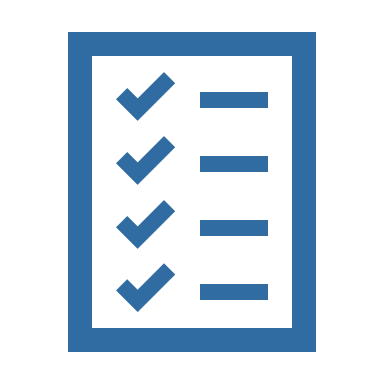 Проведен анализ нормативных правовых актов субъектов Российской Федерации, регулирующих организацию оказания паллиативной медицинской помощи, в соответствии с требованиями       федерального законодательства
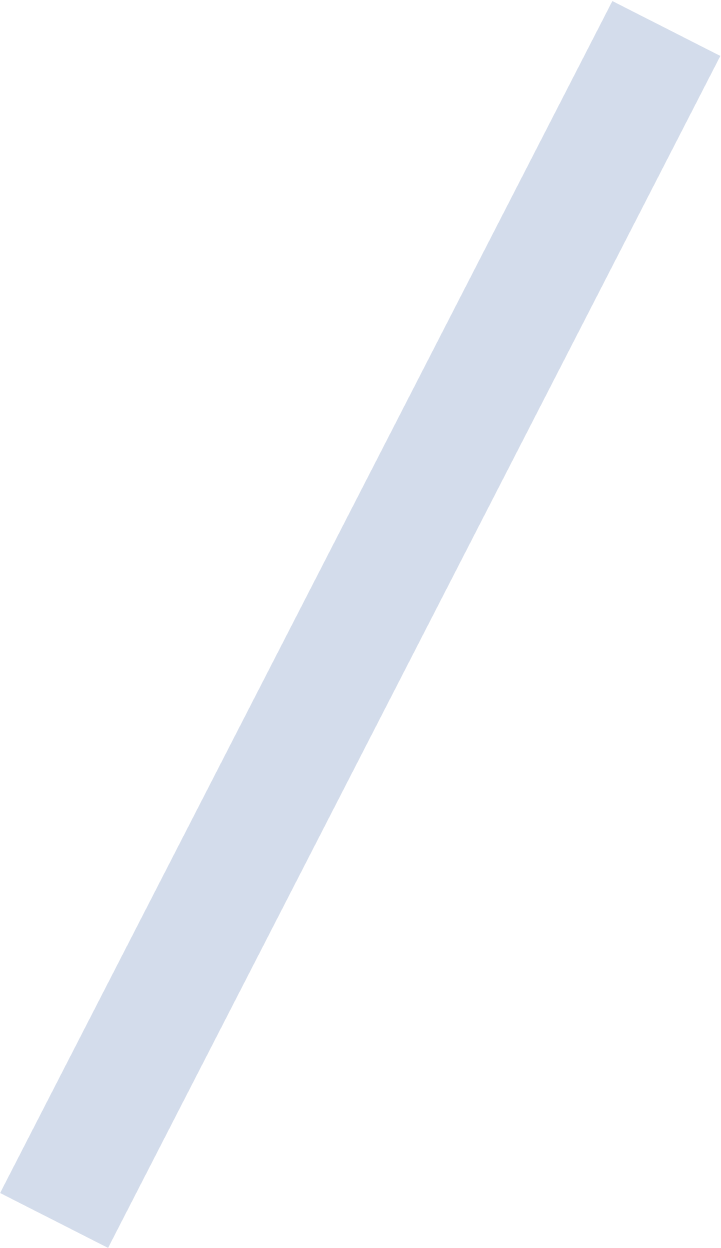 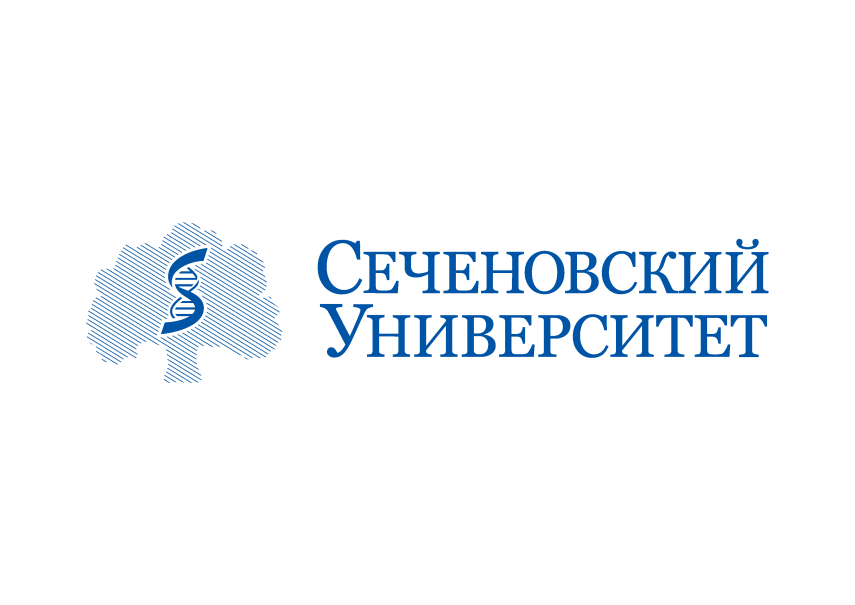 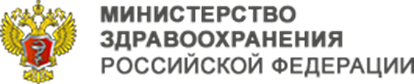 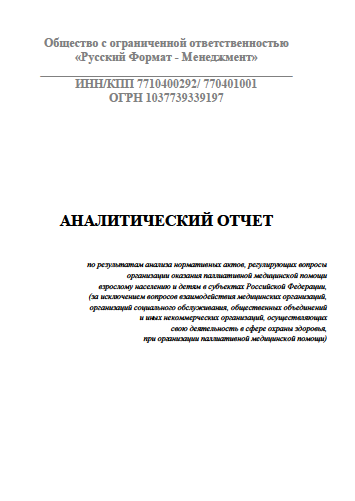 «План мероприятий («дорожная карта») 
«Повышение качества и доступности паллиативной медицинской помощи» до 2024 года» 
(утв. Правительством РФ 28.07.2020 N 6551п-П12)
п. 5 Проведен анализ нормативных правовых актов субъектов Российской Федерации, регулирующих организацию оказания паллиативной медицинской помощи, в соответствии с требованиями федерального законодательства
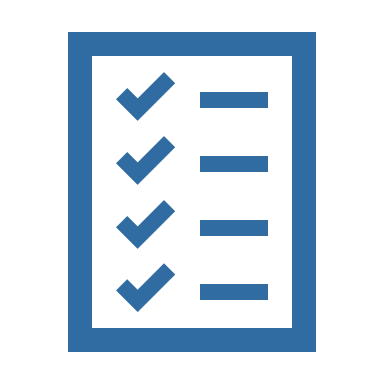 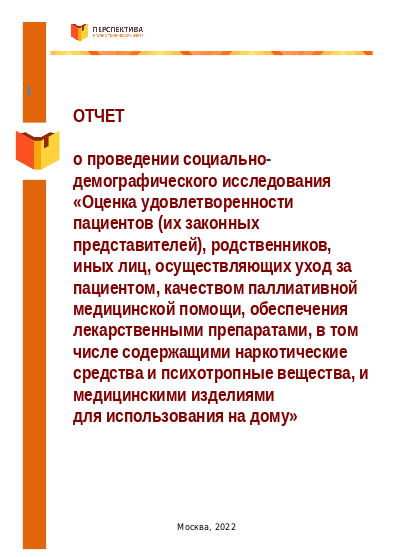 п. 19 Проведено социально-демографическое исследование «Оценка удовлетворенности пациентов (их законных представителей), родственников, иных лиц, осуществляющих уход за пациентом, качеством паллиативной медицинской помощи, обеспечения лекарственными препаратами, в том числе содержащими наркотические средства и психотропные вещества, и медицинскими изделиями для использования на дому»
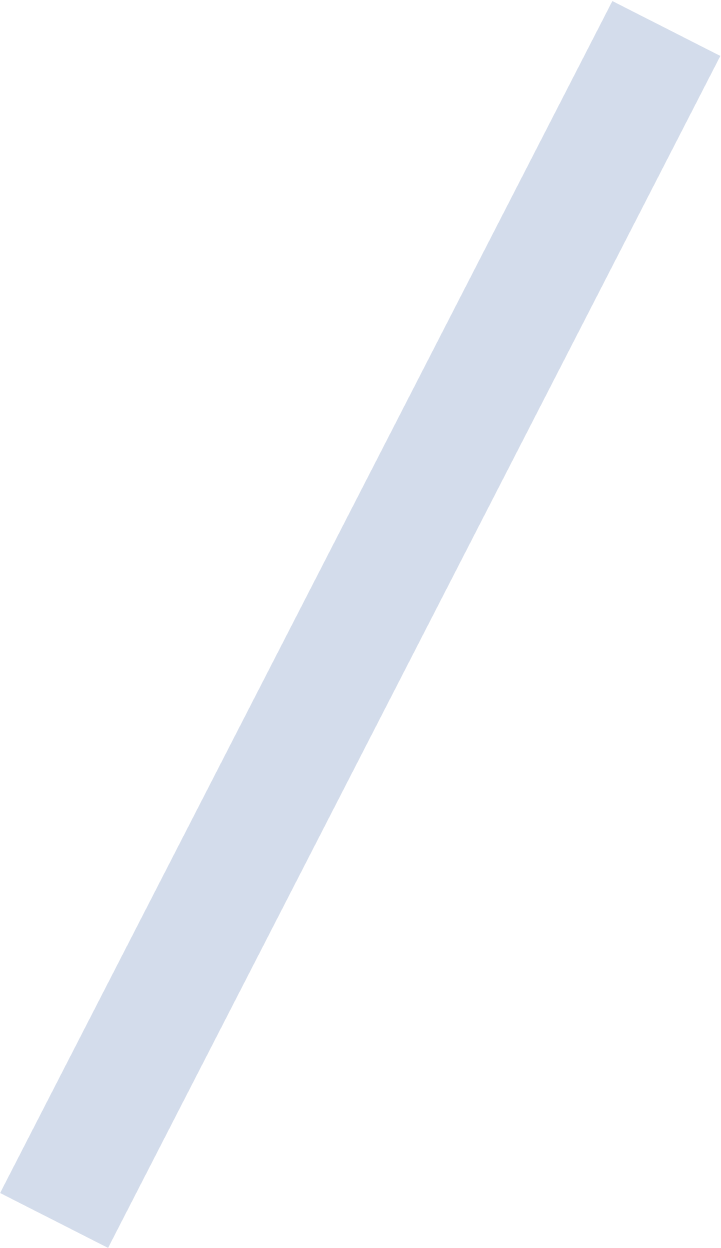 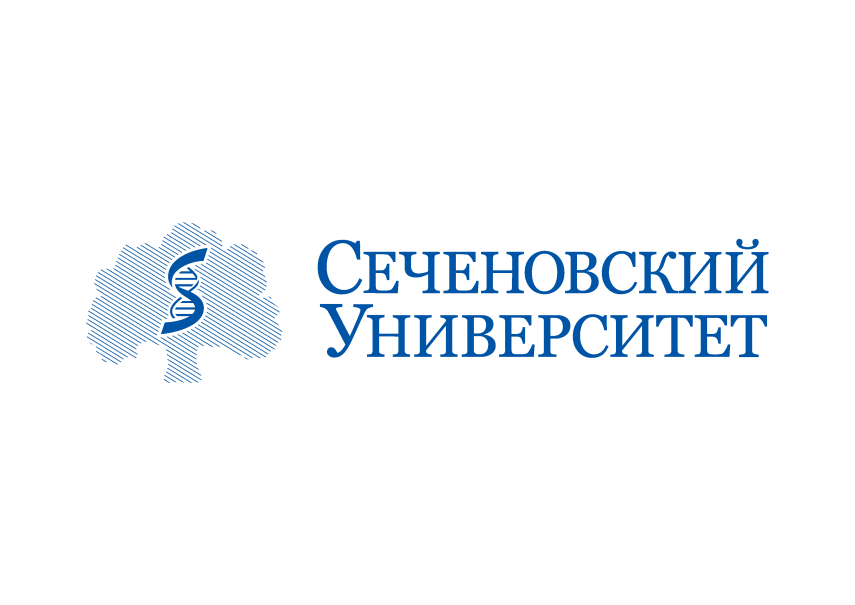 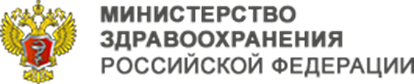 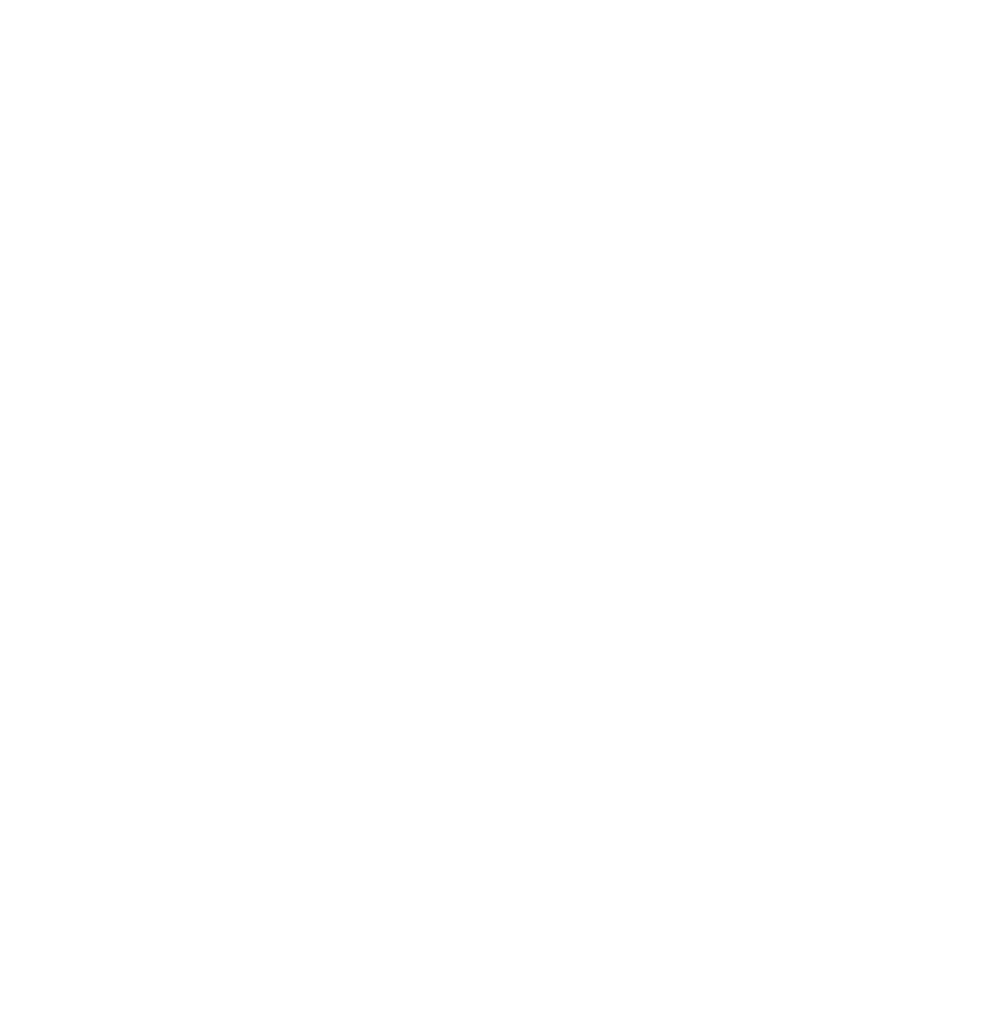 Экспертиза медико-технических заданий на проектирование объектов и строительство учреждений здравоохранения, имеющих структурные 
подразделения, оказывающие паллиативную медицинскую помощь
«Государственное бюджетное учреждение «Шалинская центральная районная больница» Чеченской Республики
ГБУЗ Республики Тыва «Республиканский онкологический диспансер»
Больничный комплекс на 650 коек в г. Златоуст Челябинской области
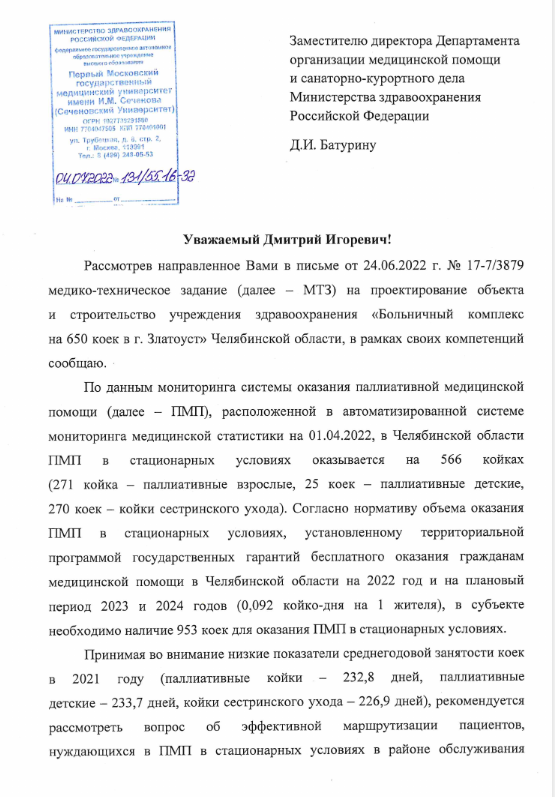 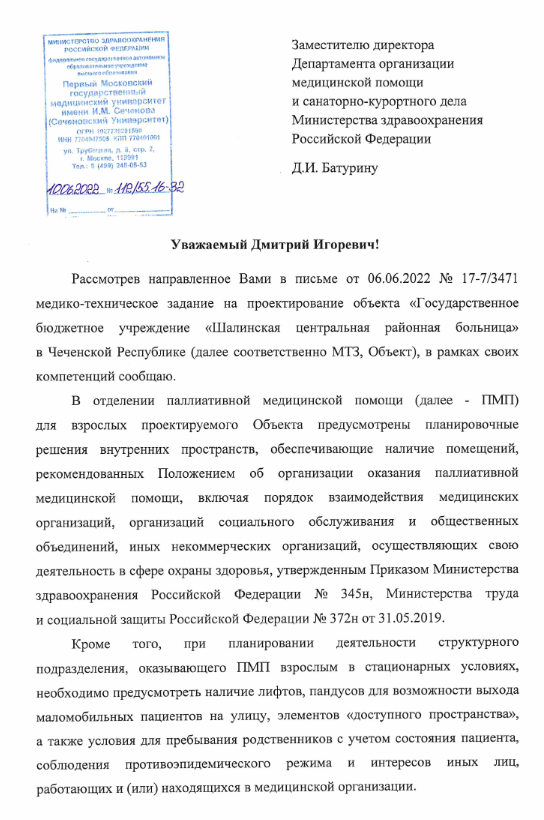 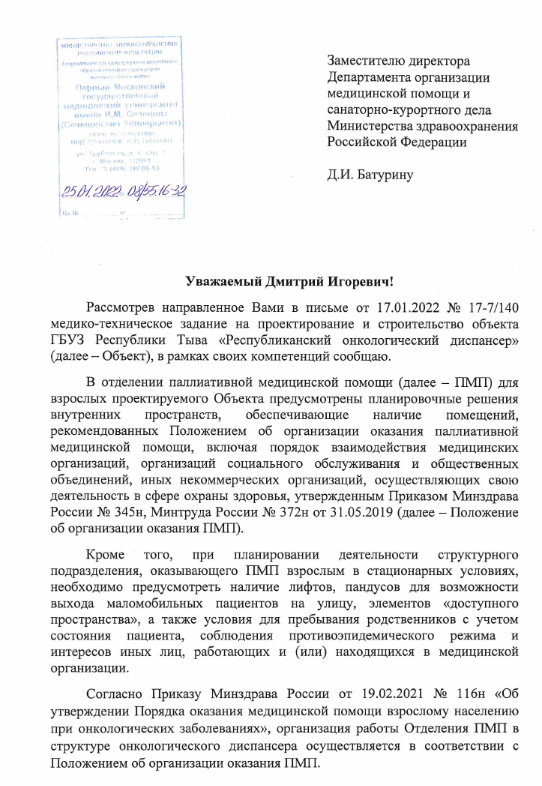 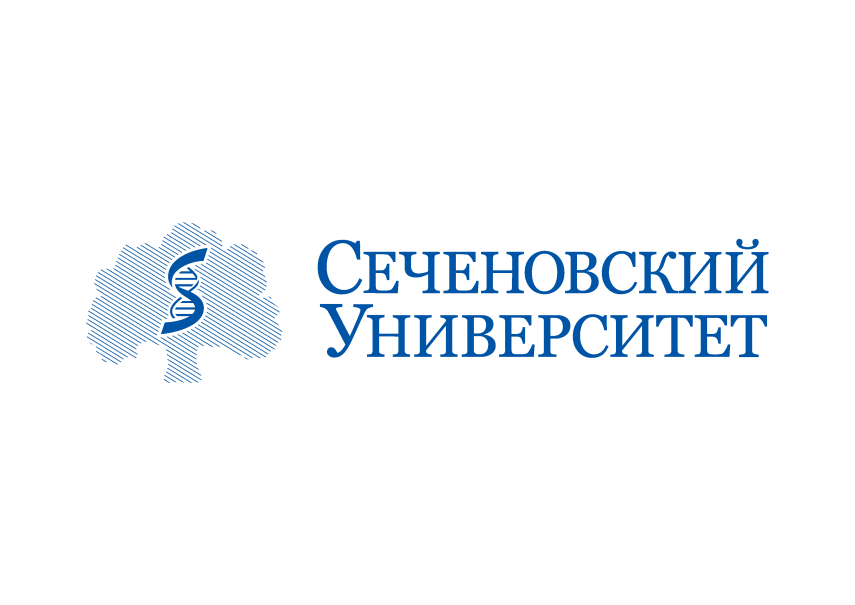 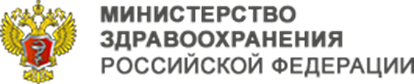 Комплекс процессных мероприятий«Развитие системы оказания паллиативной медицинской помощи», реализуемого в составе государственной программы Российской Федерации «Развитие здравоохранения»
Оказание паллиативной медицинской помощи в федеральных медицинских организациях, подведомственных Минздраву России
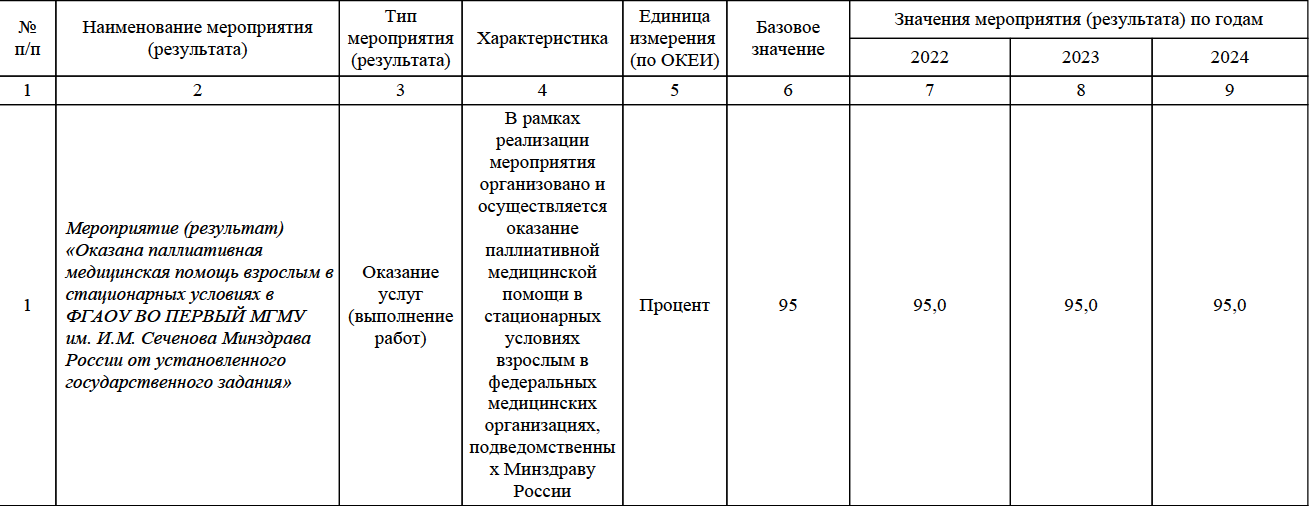 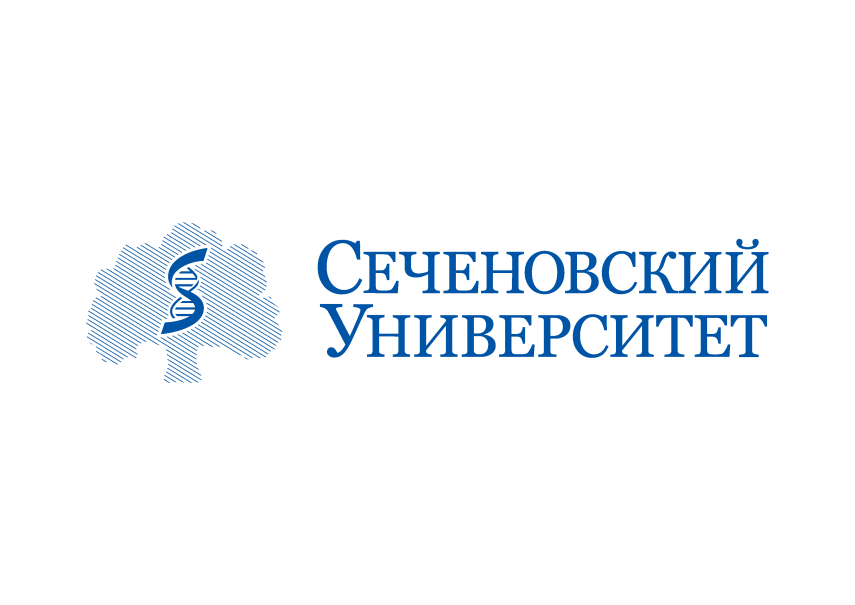 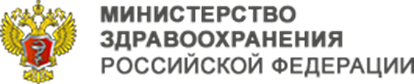 Объем финансирования, тыс. руб.
Отделение паллиативной медицинской помощи
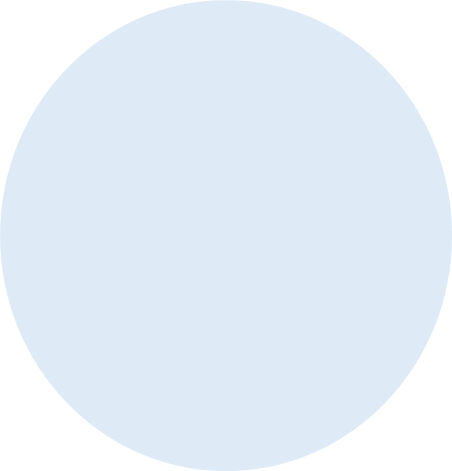 23 822,1
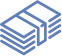 Количество койко-дней
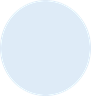 3 911
Средний койко-день
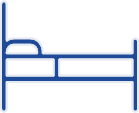 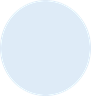 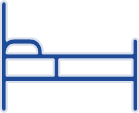 41
Количество пролеченных пациентов, чел.
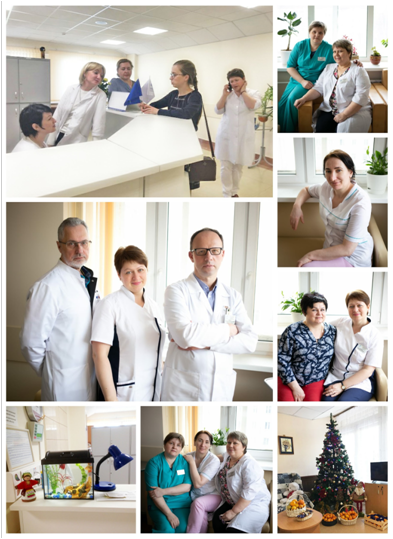 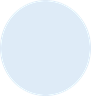 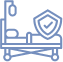 96
Общее количество умерших, чел.
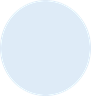 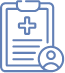 30
Граждане РФ:
Москва - 40%, Московская область - 50%, прочие- 10 % (Курская, Калужская, Воронежская, Владимирская, Саратовская, Ростовская области, Краснодарский край, Республика Крым, Кабардино-Балкарская Республика)
НОЗОЛОГИЧЕСКИЕ ФОРМЫ: 
цереброваскулярные болезни - 45 чел., 
онкология 32 чел., 
неврология 12 чел., 
прочее (множественная соматическая патология) 7 чел.
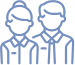 Круглый стол на тему “Паллиативная помощь пожилым пациентам и людям с неизлечимыми хроническими заболеваниями, перенесшим COVID-19”
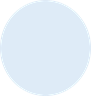 96
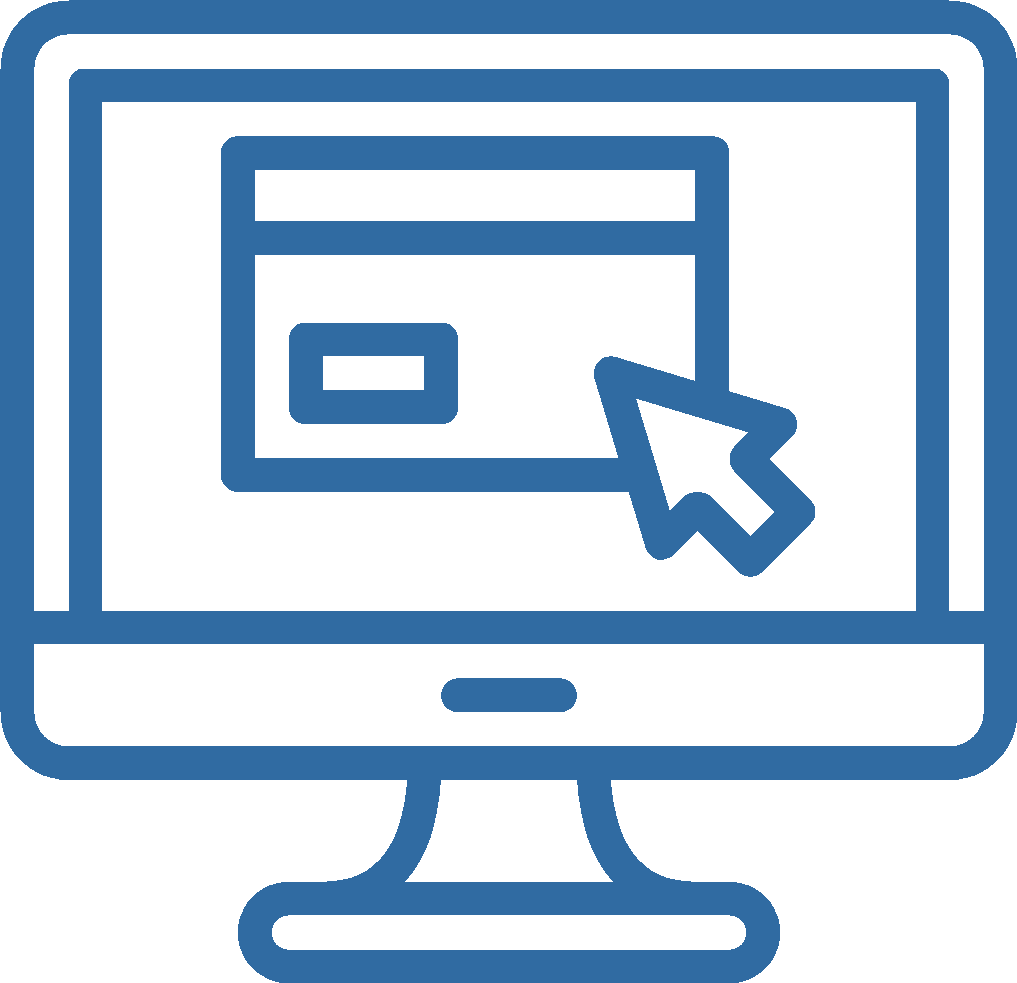 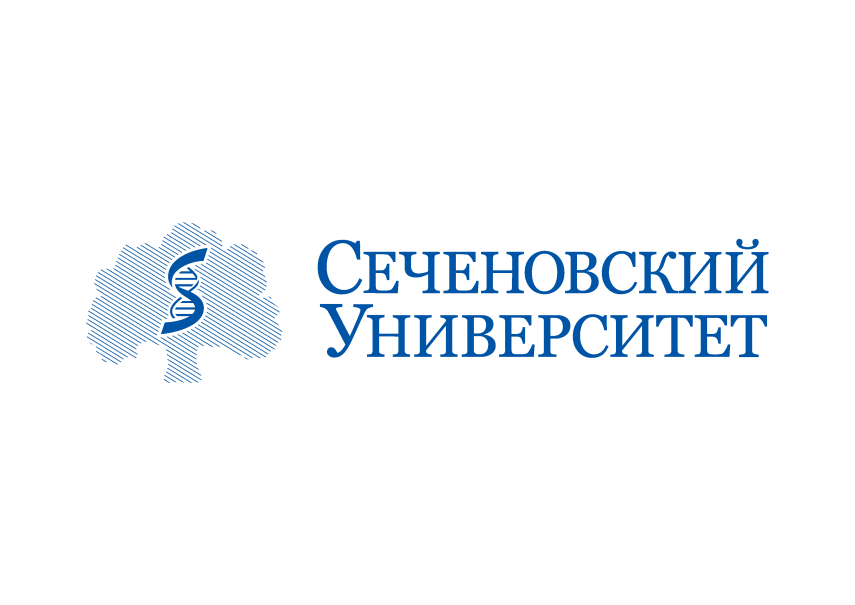 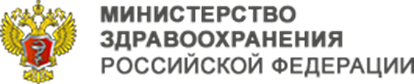 312
703
299
246
712
329
585
Количество отчетов:
2774
Количество планов:
1186
677
652
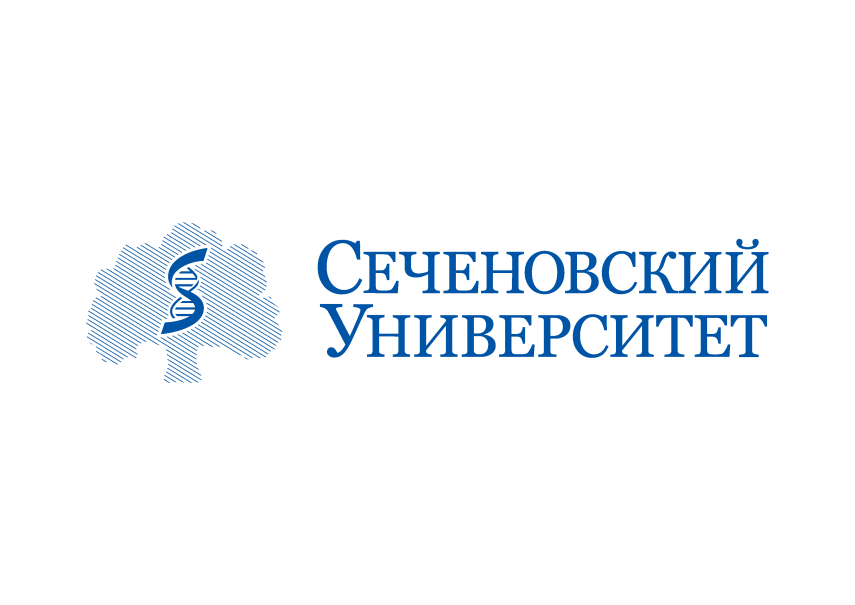 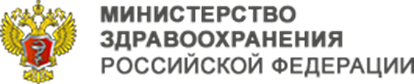 Государственная интегрированная информационная система управления общественными финансами «Электронный бюджет»
Приложение № 9
Сведения о плановом количестве единиц приобретаемых автомобилей в соответствии со стандартом оснащения отделения выездной патронажной паллиативной медицинской помощи взрослым и легковых автомашин в соответствии со стандартом оснащения отделения выездной патронажной паллиативной медицинской помощи детям (далее – автомобиль), которыми оснащаются медицинские организации
Приложение № 5
сведения о плановом количестве единиц приобретаемых медицинских изделий, которыми оснащаются медицинские организации, подведомственные органам исполнительной власти субъектов Российской Федерации, имеющие структурные подразделения, оказывающие специализированную паллиативную медицинскую помощь
Приложение № 11
Сведения о плановом количестве приобретаемых упаковок лекарственных препаратов, содержащих наркотические средства и психотропные вещества, для купирования тяжелых симптомов заболевания, в том числе для обезболивания, в целях обеспечения пациентов, нуждающихся в оказании паллиативной медицинской помощи
Приложение № 7
Сведения о плановом количестве единиц приобретаемых медицинских изделий для использования на дому, которыми оснащаются медицинские организации
Приложение № 6
Отчет о количестве единиц приобретаемых медицинских изделий, которыми оснащаются медицинские организации, подведомственные органам исполнительной власти субъектов Российской Федерации, имеющие структурные подразделения, оказывающие специализированную паллиативную медицинскую помощь
Приложение № 10
Отчет о количестве единиц приобретаемых автомобилей 
в соответствии со стандартом оснащения отделения выездной патронажной паллиативной медицинской помощи взрослым и легковых автомашин 
в соответствии со стандартом оснащения отделения выездной патронажной паллиативной медицинской помощи детям (далее – автомобиль), которыми оснащаются медицинские организации
Приложение № 12
Отчет о количестве закупленных упаковок лекарственных препаратов, содержащих наркотические средства и психотропные вещества, для купирования тяжелых симптомов заболевания, в том числе для обезболивания, в целях обеспечения пациентов, нуждающихся в оказании паллиативной медицинской помощи
Приложение № 8
Отчет о количестве единиц приобретаемых медицинских изделий для использования на дому, которыми оснащаются медицинские организации
Приложение № 13
Отчет о достижении значений результатов использования Субсидии
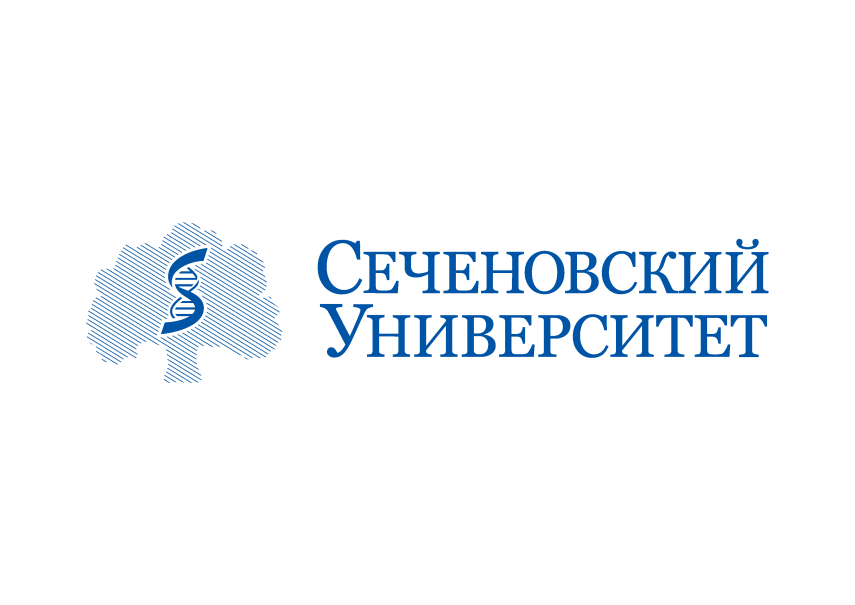 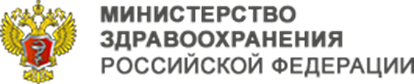 ФНПЦ ПМП в цифрах
20
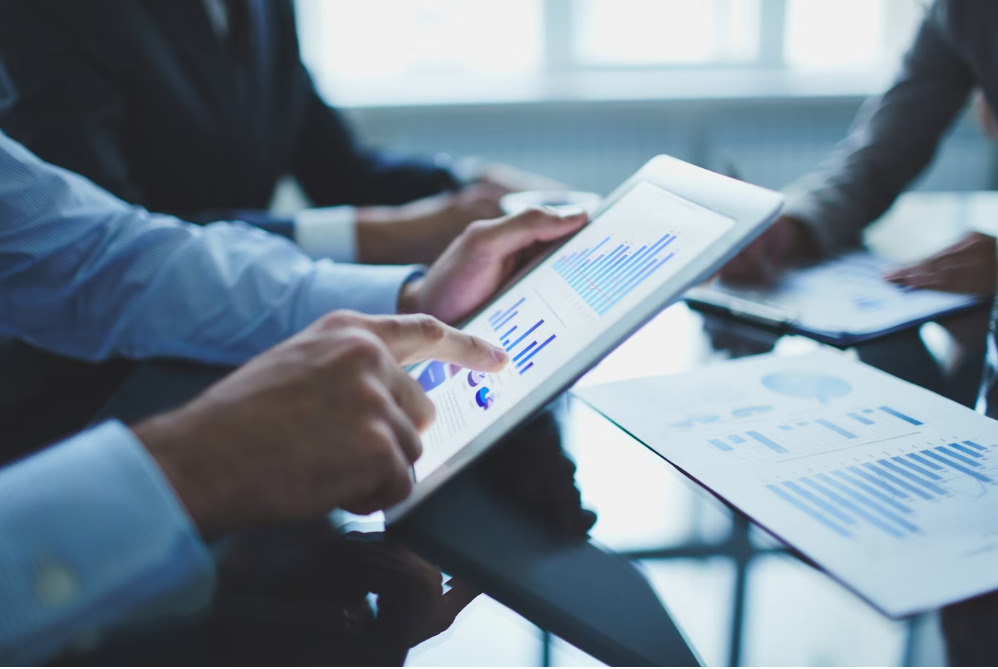 Справок о состоянии ПМП в субъектах Российской Федерации
Кол-во 
согласованных 
планов и отчетов в ГИИС ЭБ
Рекомендаций  в субъекты по результатам выездов
Отчетов по мониторингу
Протоколов совещаний
3960
253
20
36
25
Экспертные 
оценки медико-технических заданий объектов строительства
Количество 
участников 
мероприятий
Исходящих
писем
Входящих писем
Презентации
353
11500
4
784
162
Отчетов по мониторингу
20
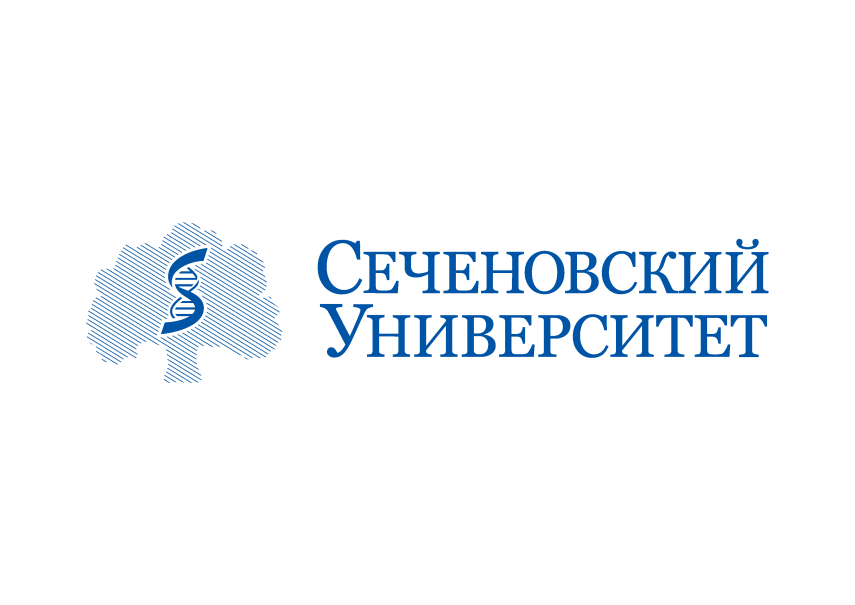 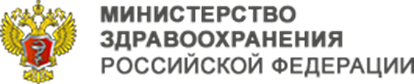 Информационная платформа ФНПЦ ПМП /личные кабинеты субъектов
ОФИЦИАЛЬНЫЙ КАНАЛ 
ФЕДЕРАЛЬНОГО НАУЧНО-ПРАКТИЧЕСКОГО ЦЕНТРАПАЛЛИАТИВНОЙ МЕДИЦИНСКОЙ ПОМОЩИ
https://palliativemed.sechenov.ru/
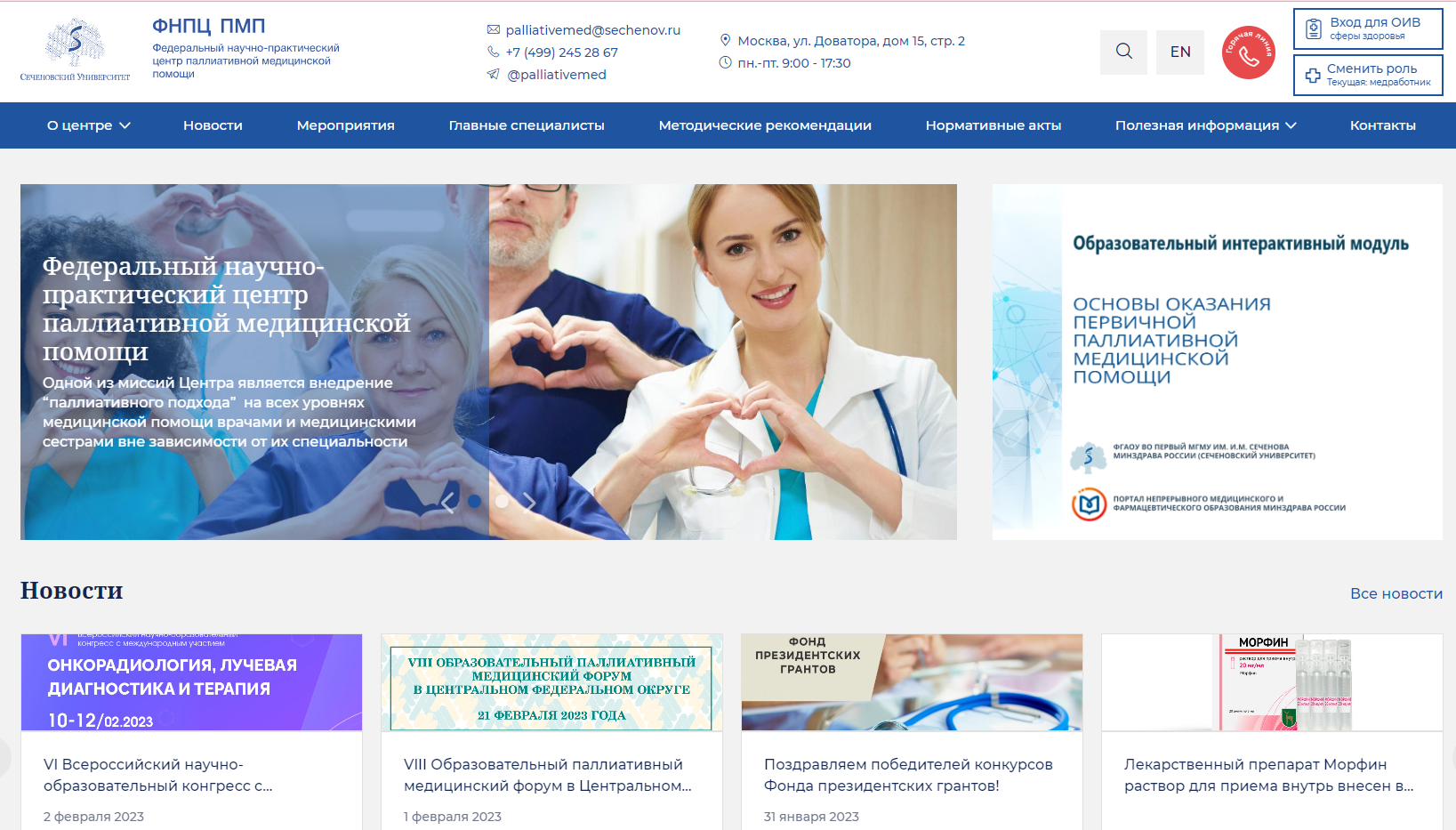 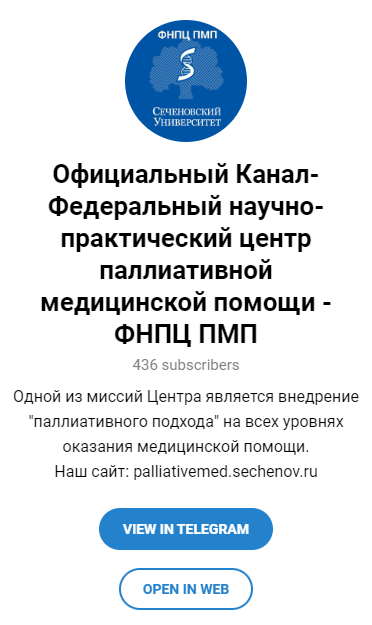 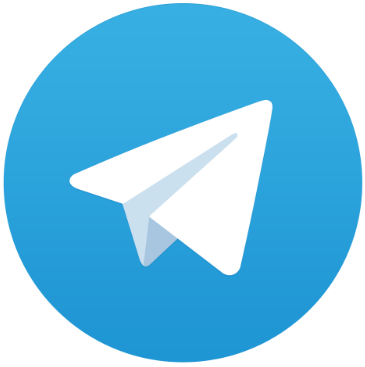 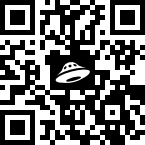 641 подписчик
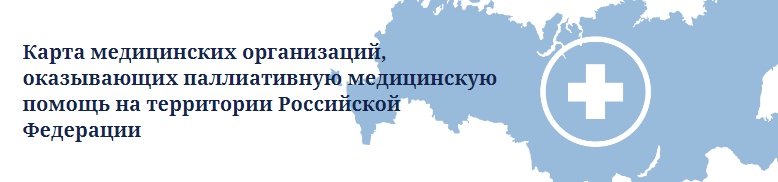 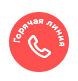 Горячая линия по вопросам оказания паллиативной медицинской помощи
За последние 3 месяца 
- 3 400 новых посетителей
+7 (499) 245 28 67
пн-пт с 9:00 до 17:30
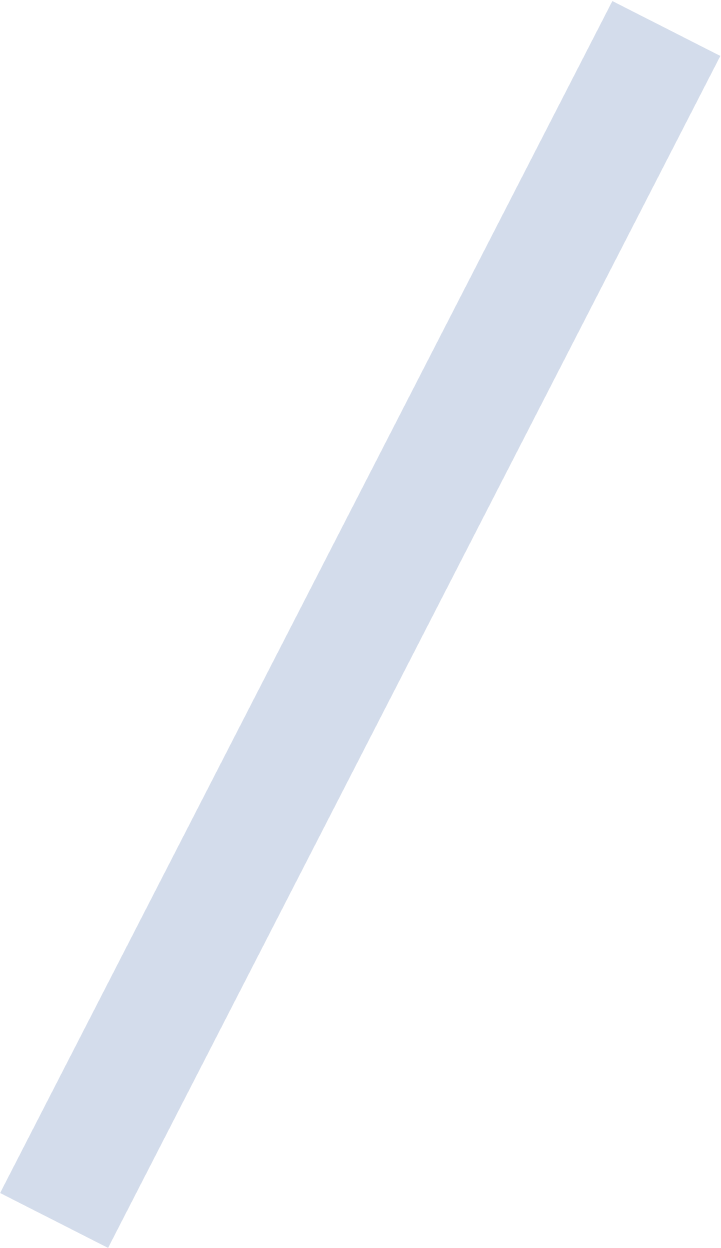 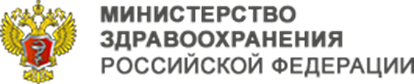 БЛАГОДАРЮ ЗА ВНИМАНИЕ!
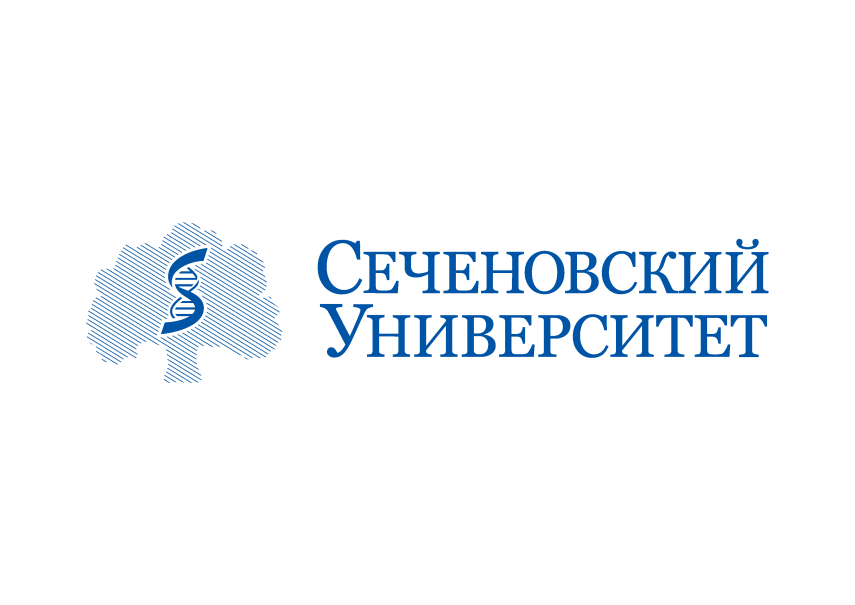